CS1033 Assignment 1 Slide Show (Group 3)
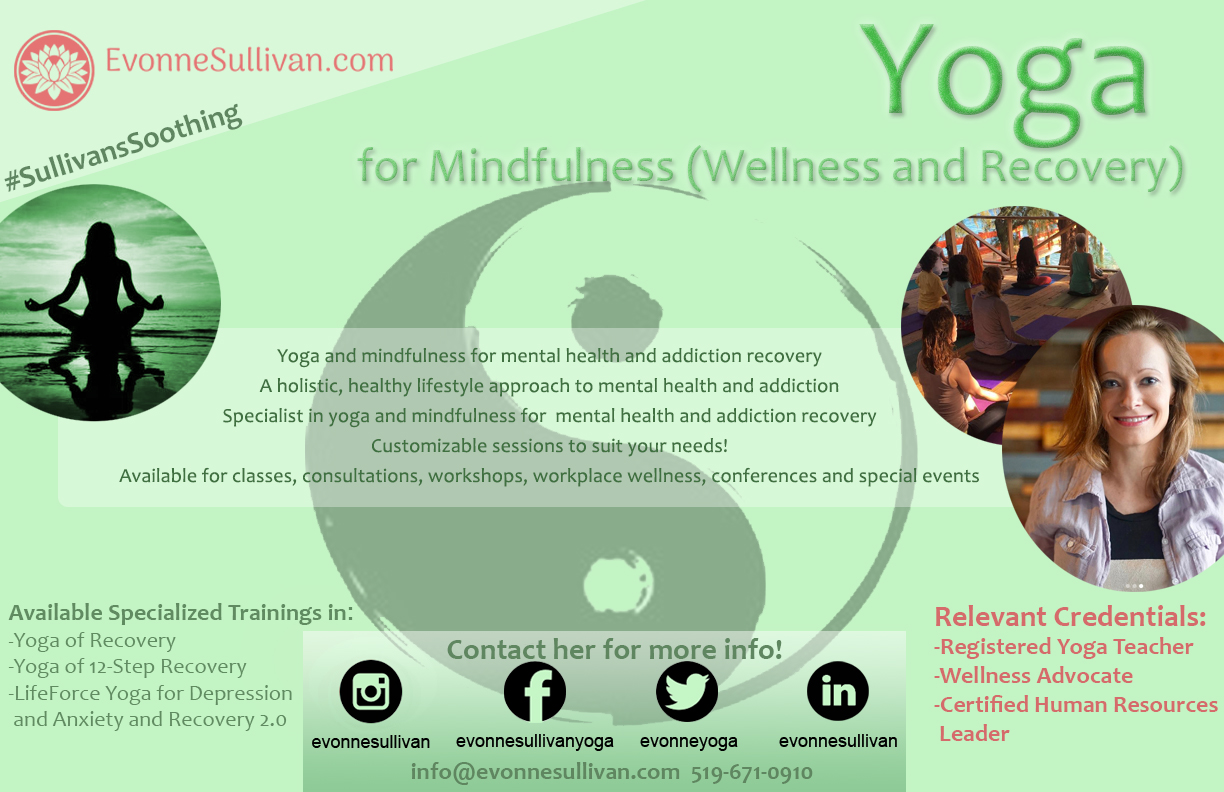 1/129
[Speaker Notes: zlong22_poster.jpg]
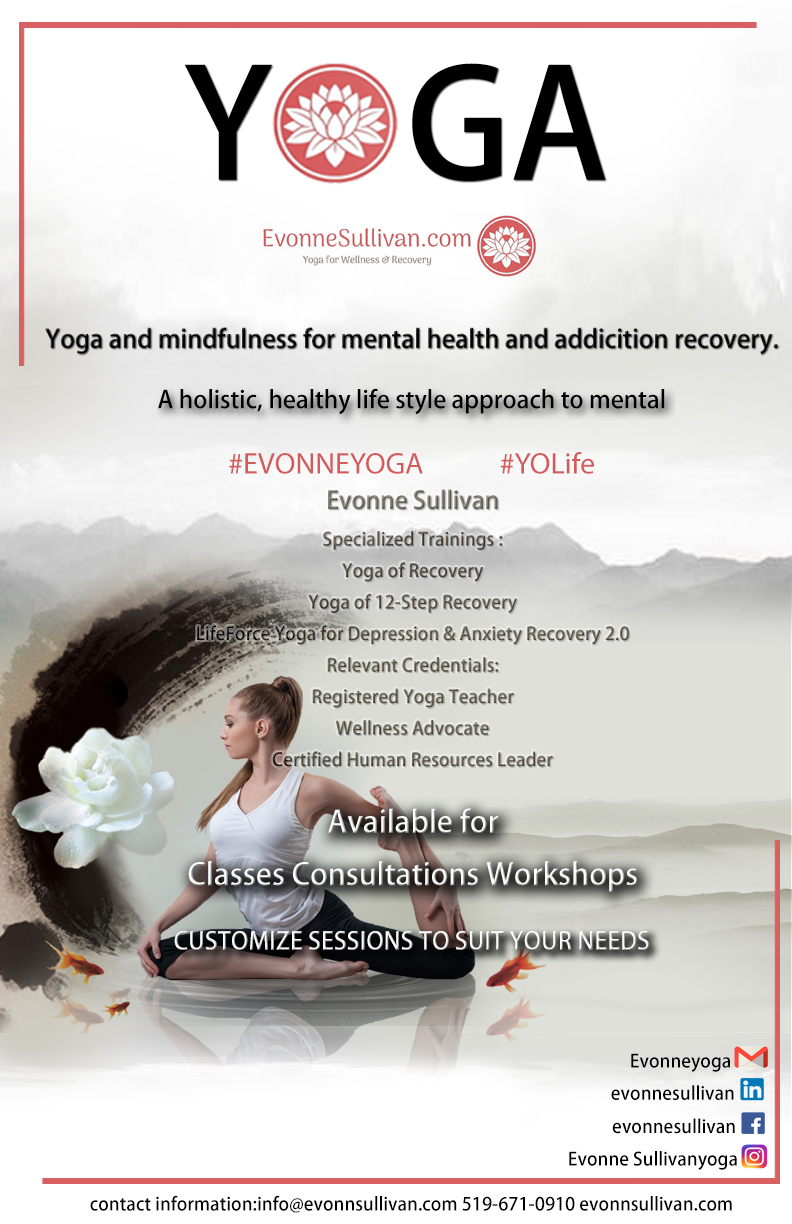 2/129
[Speaker Notes: zliu739_poster.jpg]
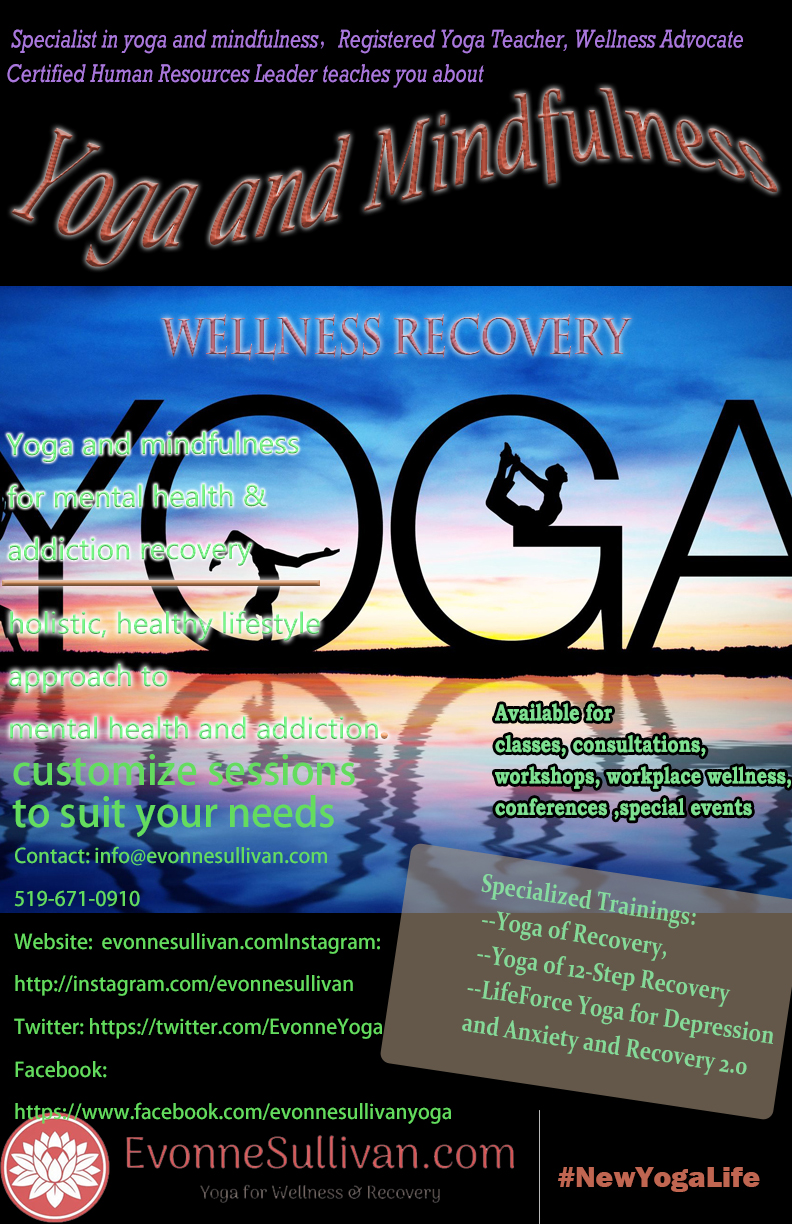 3/129
[Speaker Notes: zlin262_poster.jpg]
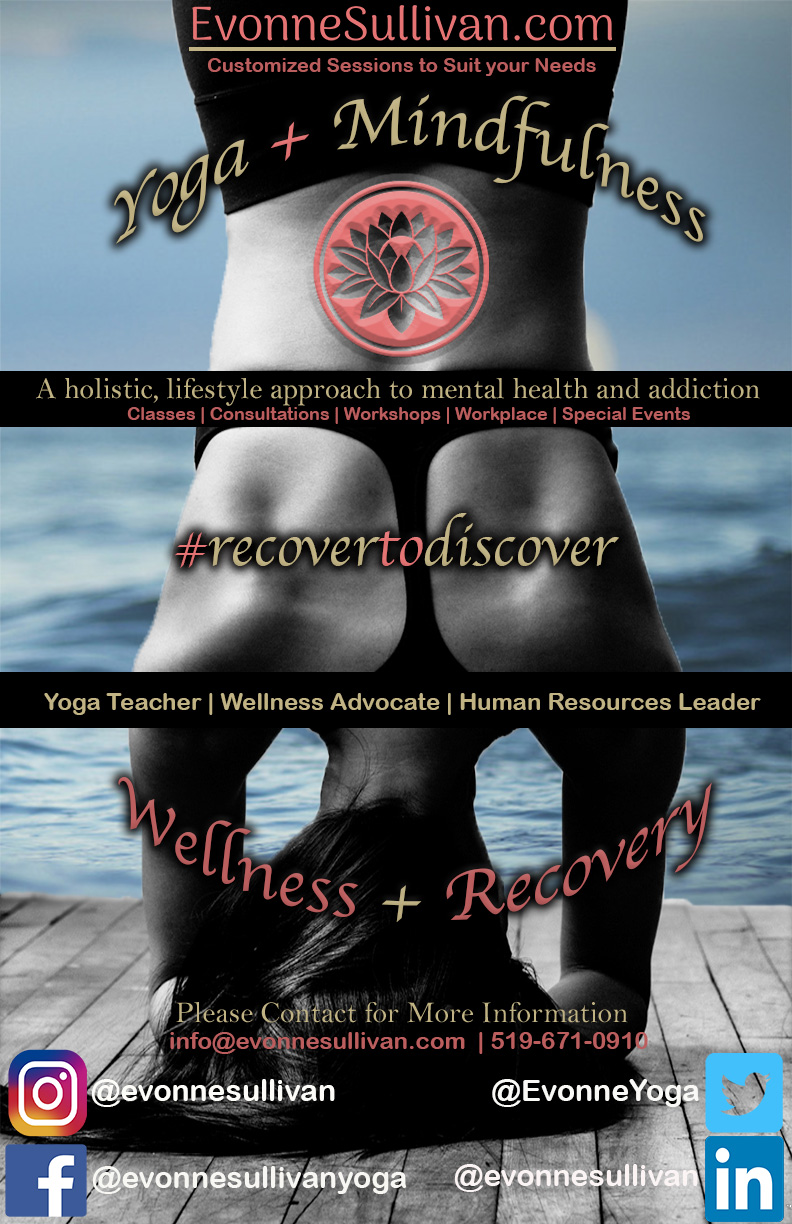 4/129
[Speaker Notes: zkarim7_poster.jpg]
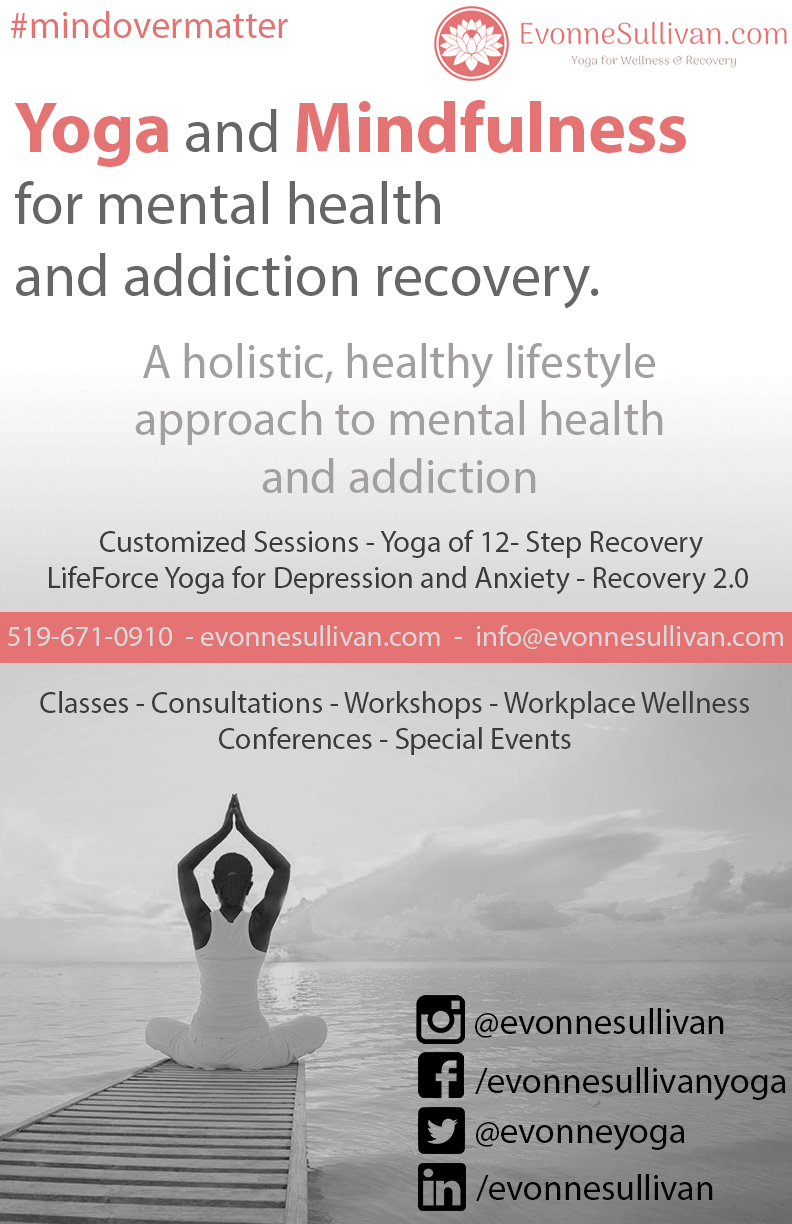 5/129
[Speaker Notes: zkabani2_poster.jpg]
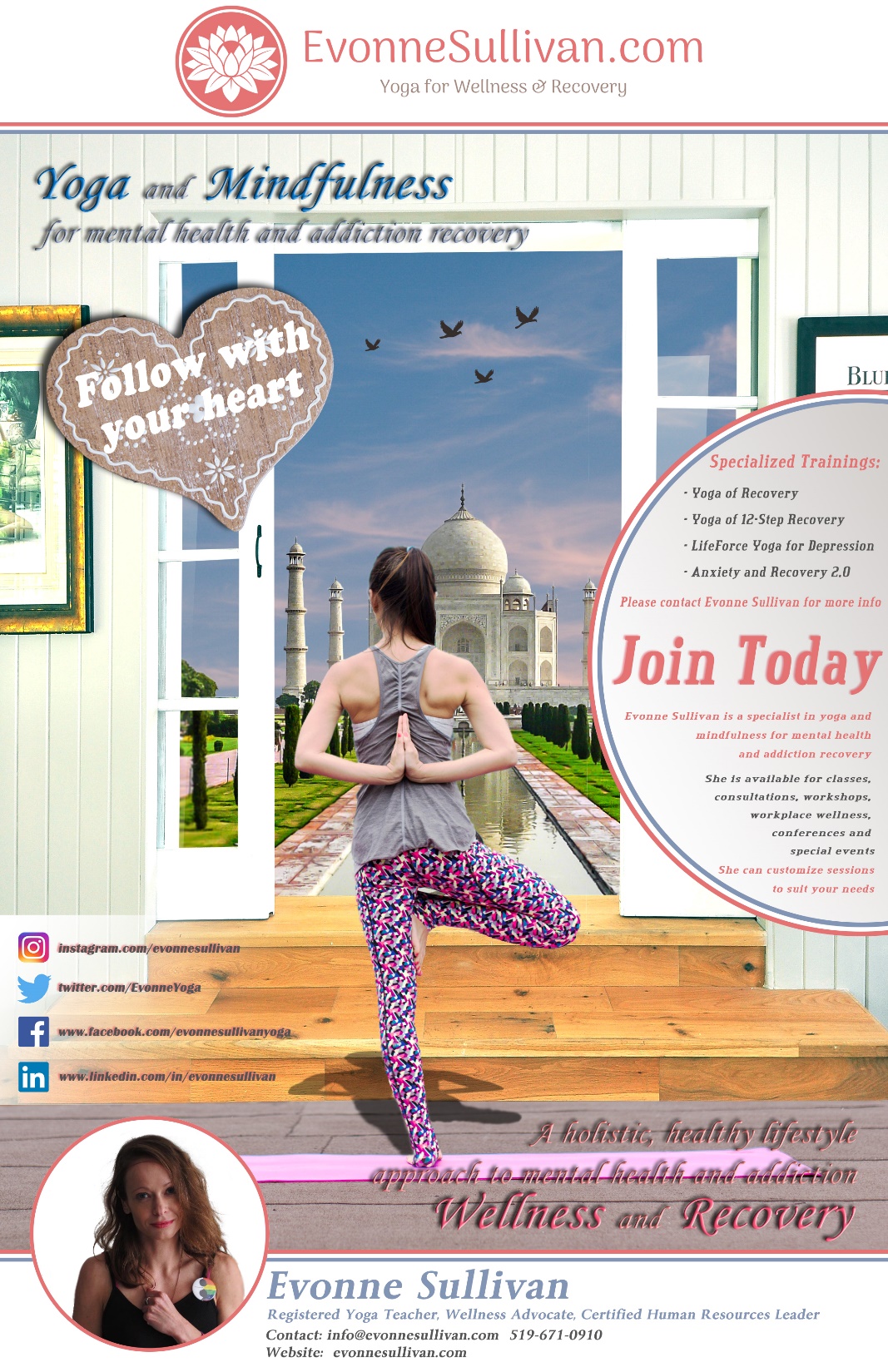 6/129
[Speaker Notes: ylu586_poster.jpg]
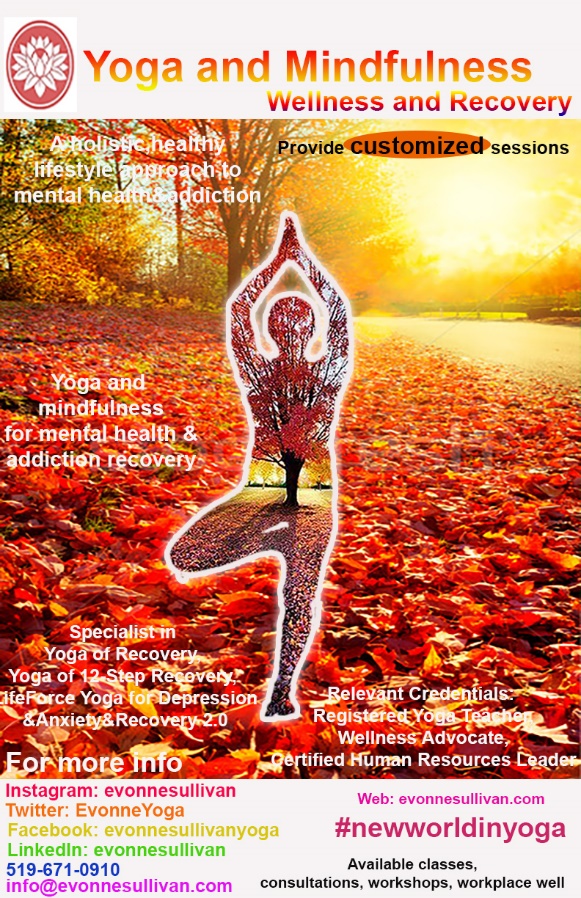 7/129
[Speaker Notes: yliu2962_poster.jpg]
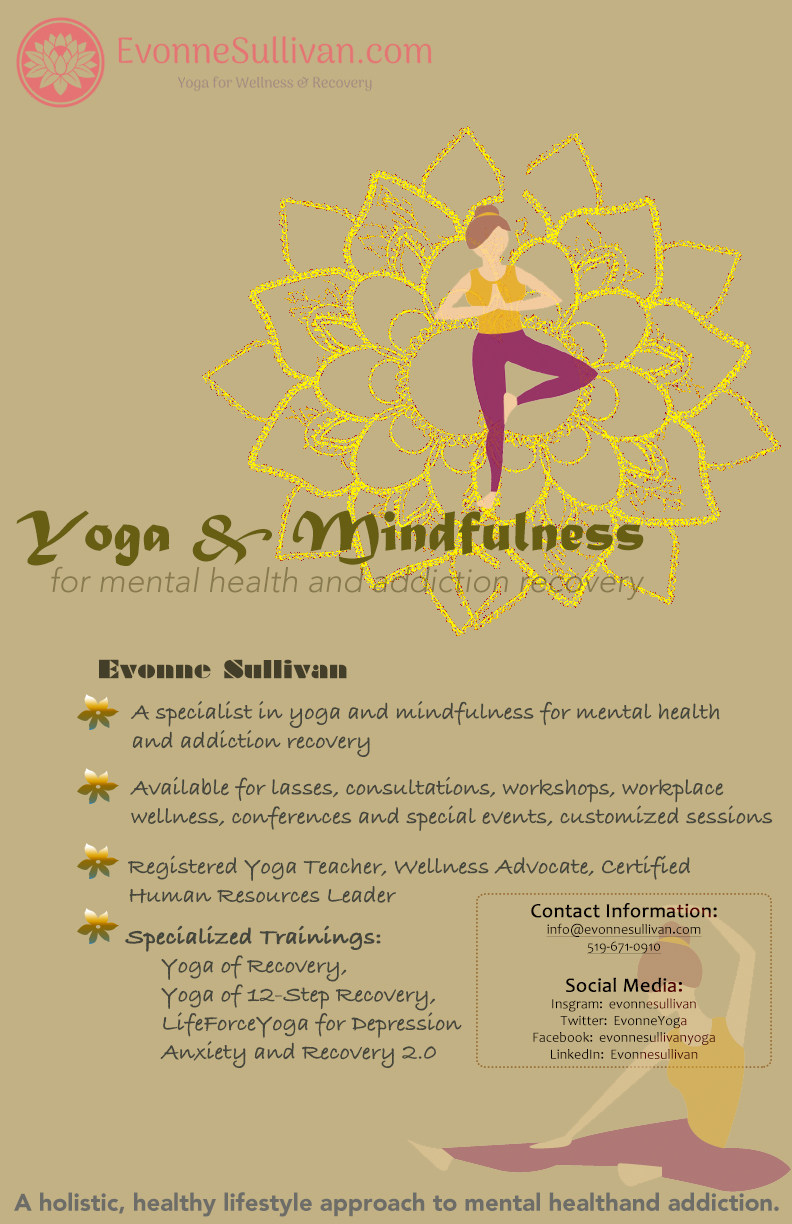 8/129
[Speaker Notes: yliu2946_poster.jpg]
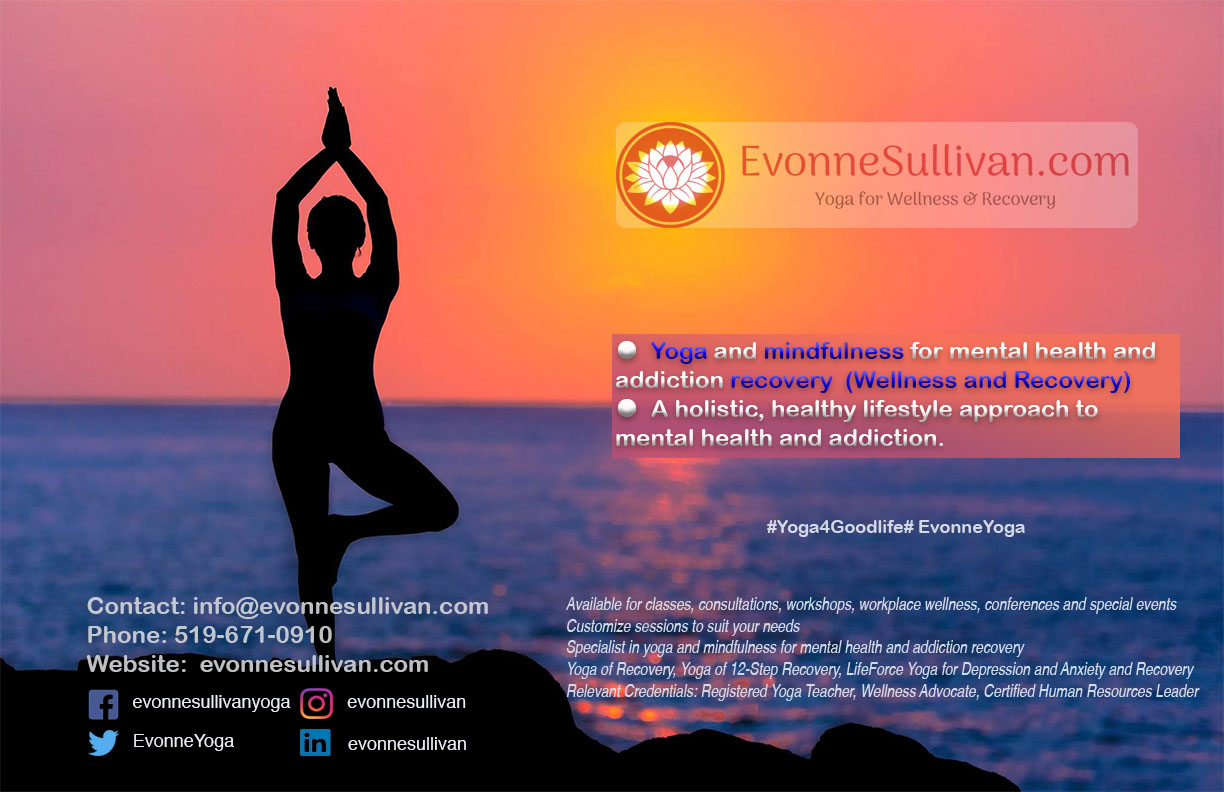 9/129
[Speaker Notes: yliu2858_poster.jpg]
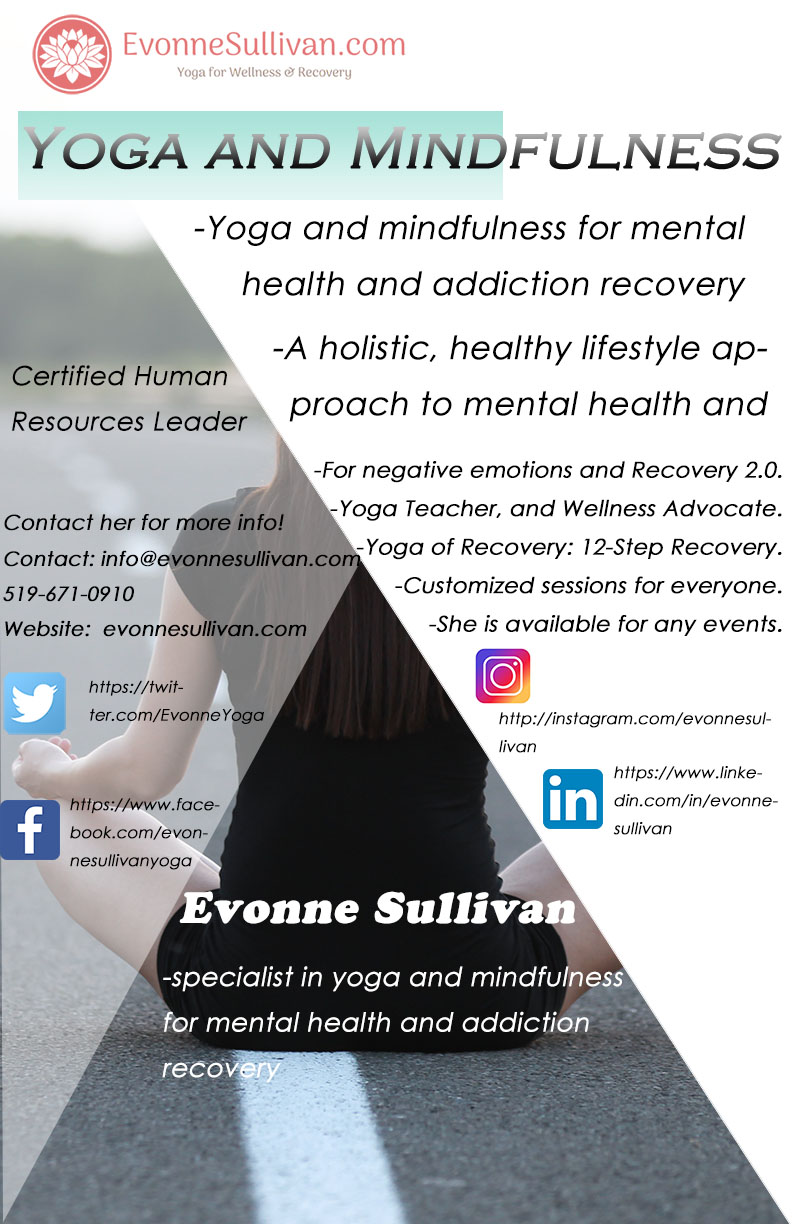 10/129
[Speaker Notes: yliu2822_poster.jpg]
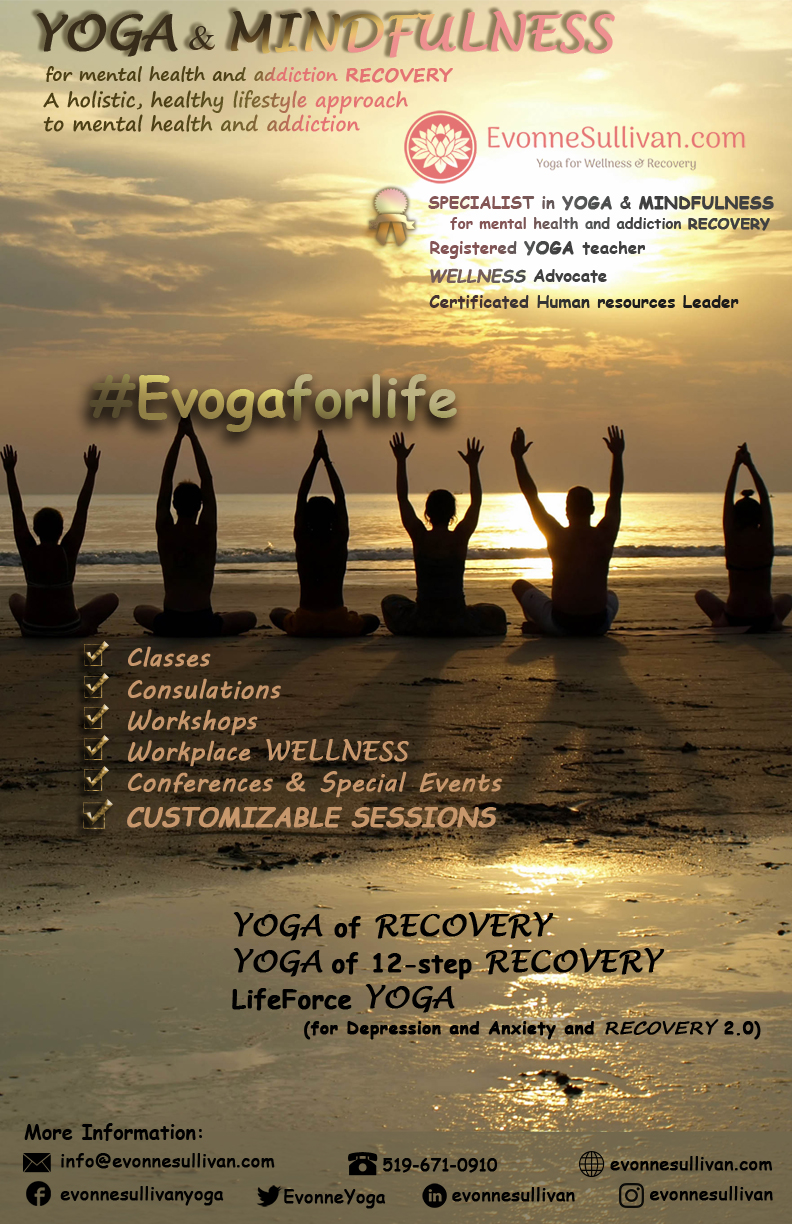 11/129
[Speaker Notes: yli2977_poster.jpg]
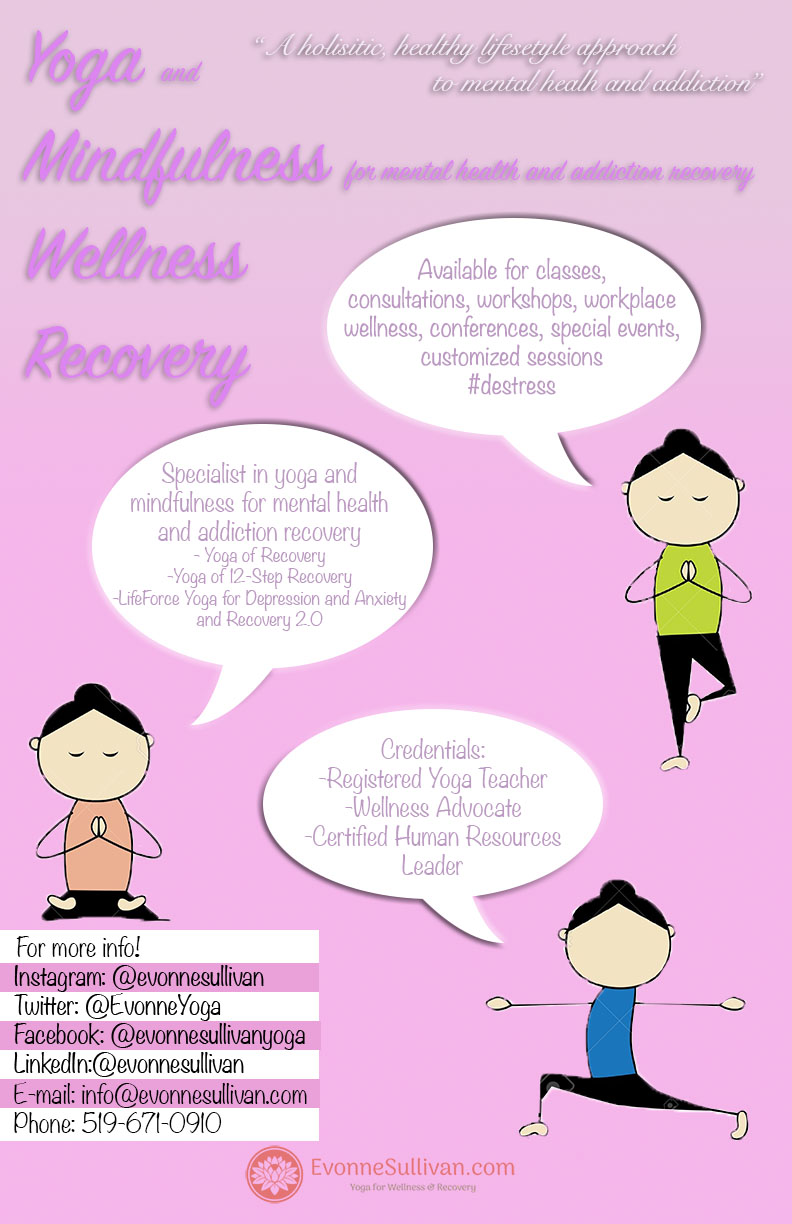 12/129
[Speaker Notes: ykim686_poster.jpg]
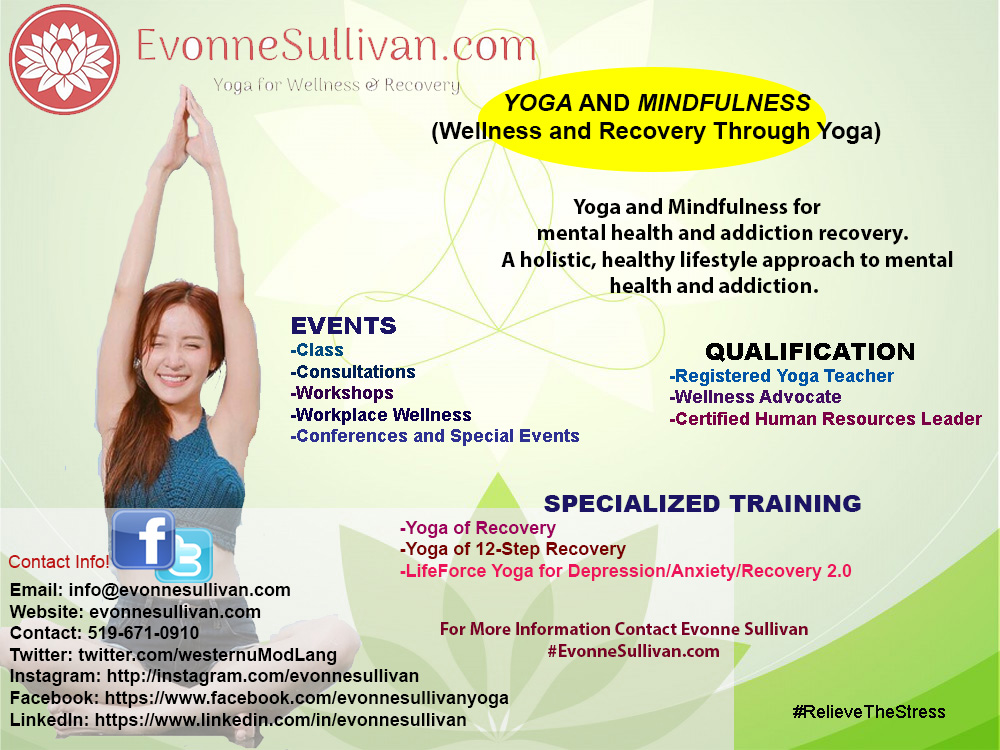 13/129
[Speaker Notes: ykim623_poster.jpg]
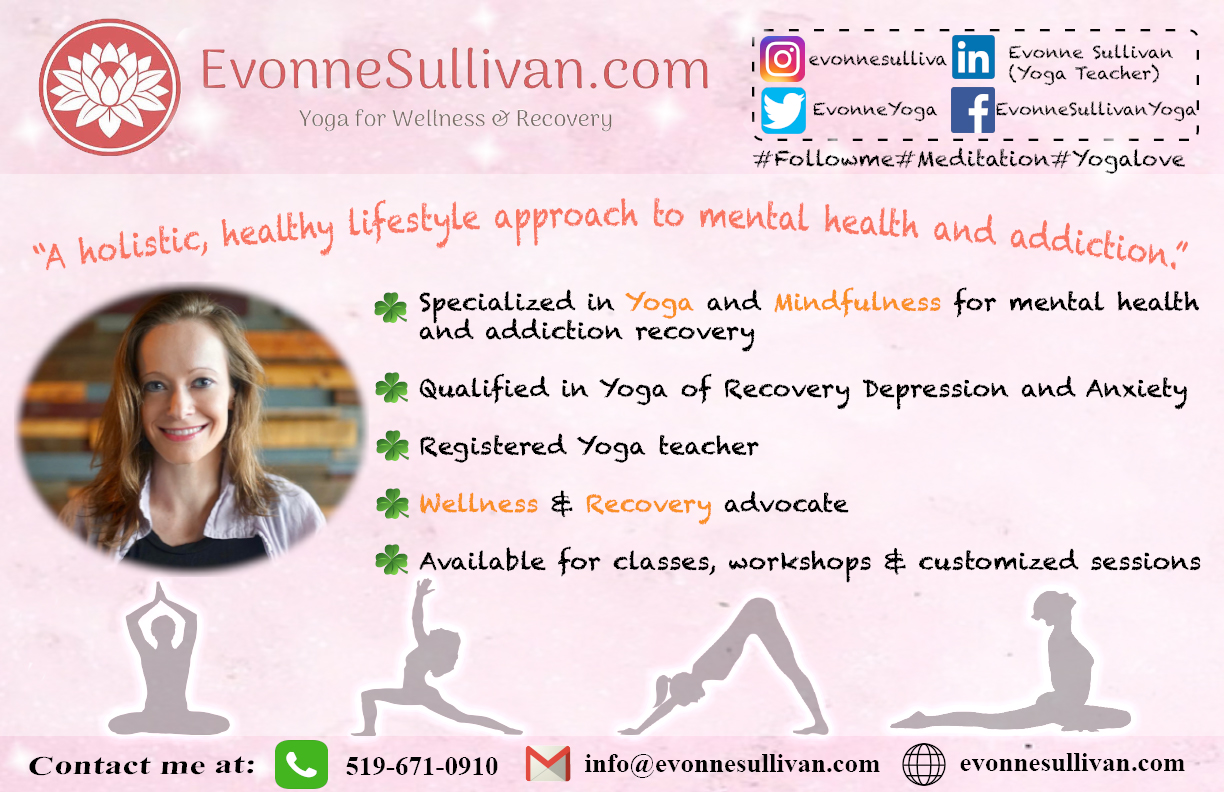 14/129
[Speaker Notes: yjian447_poster.jpg]
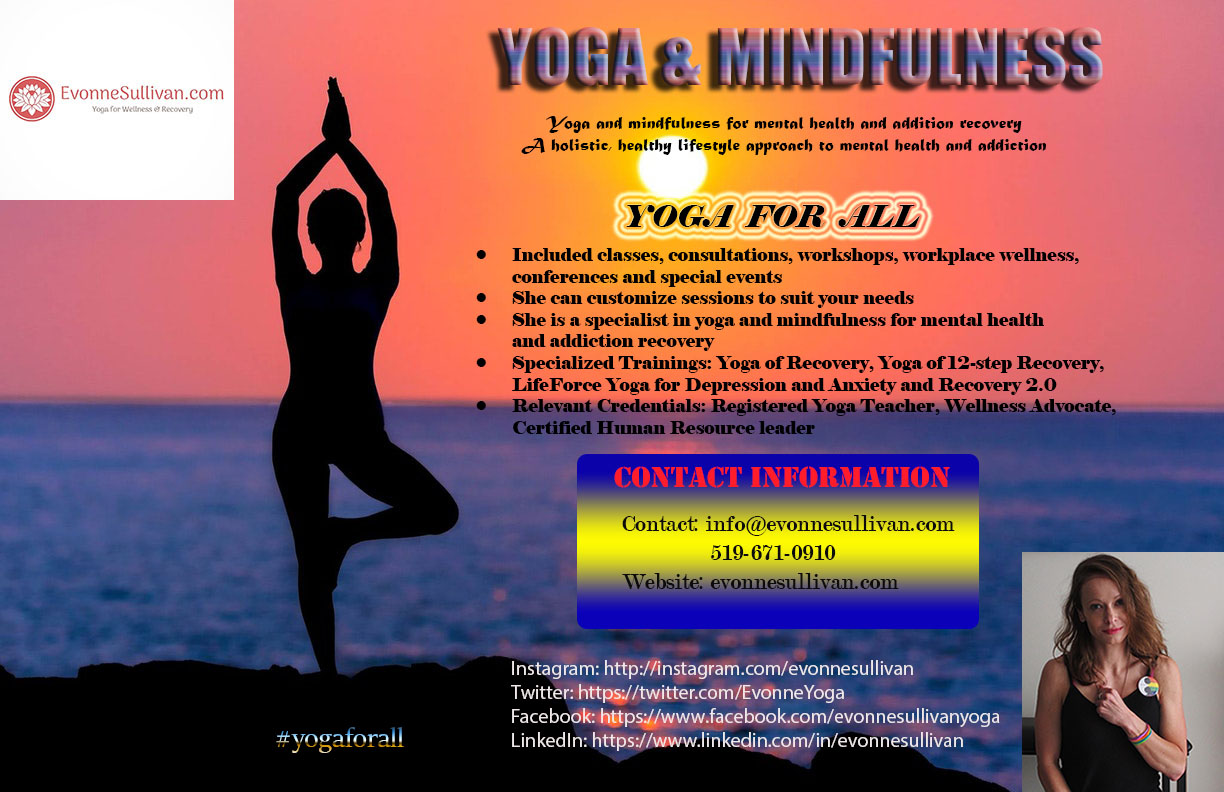 15/129
[Speaker Notes: yjian333_poster.jpg]
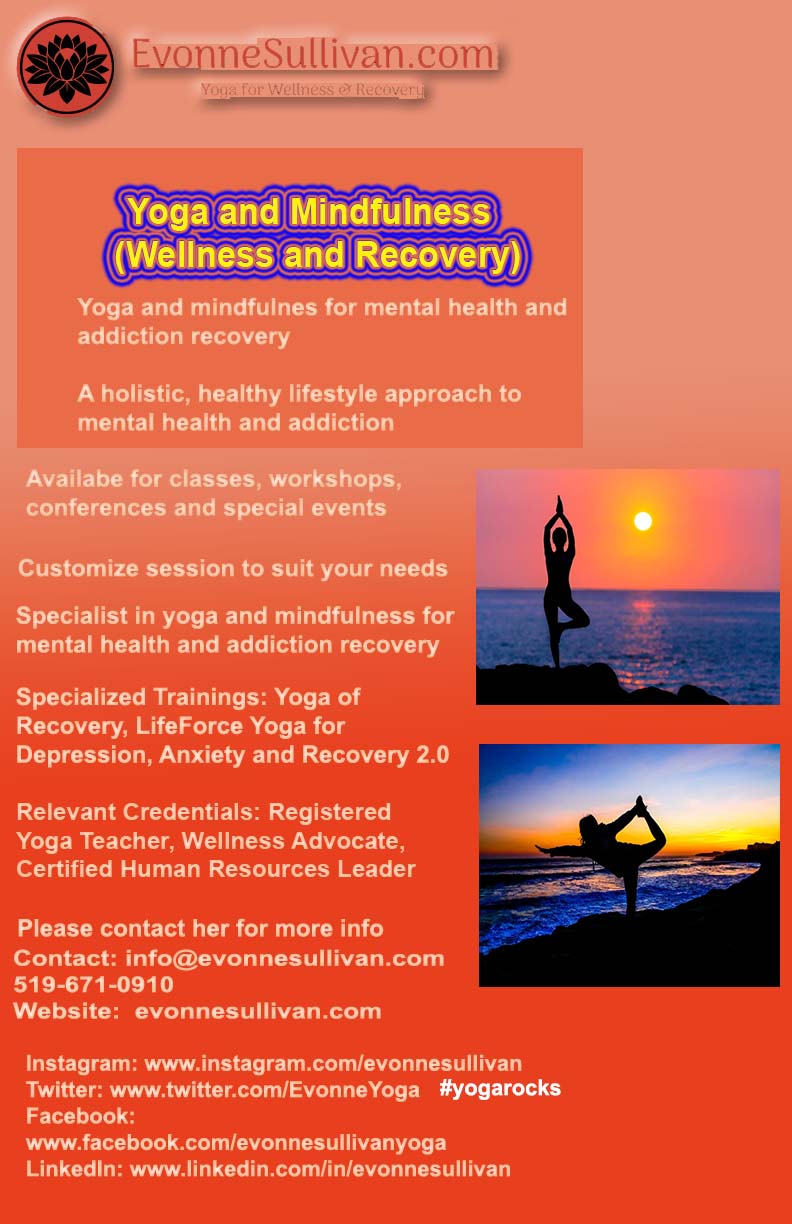 16/129
[Speaker Notes: xlian42_poster.jpg]
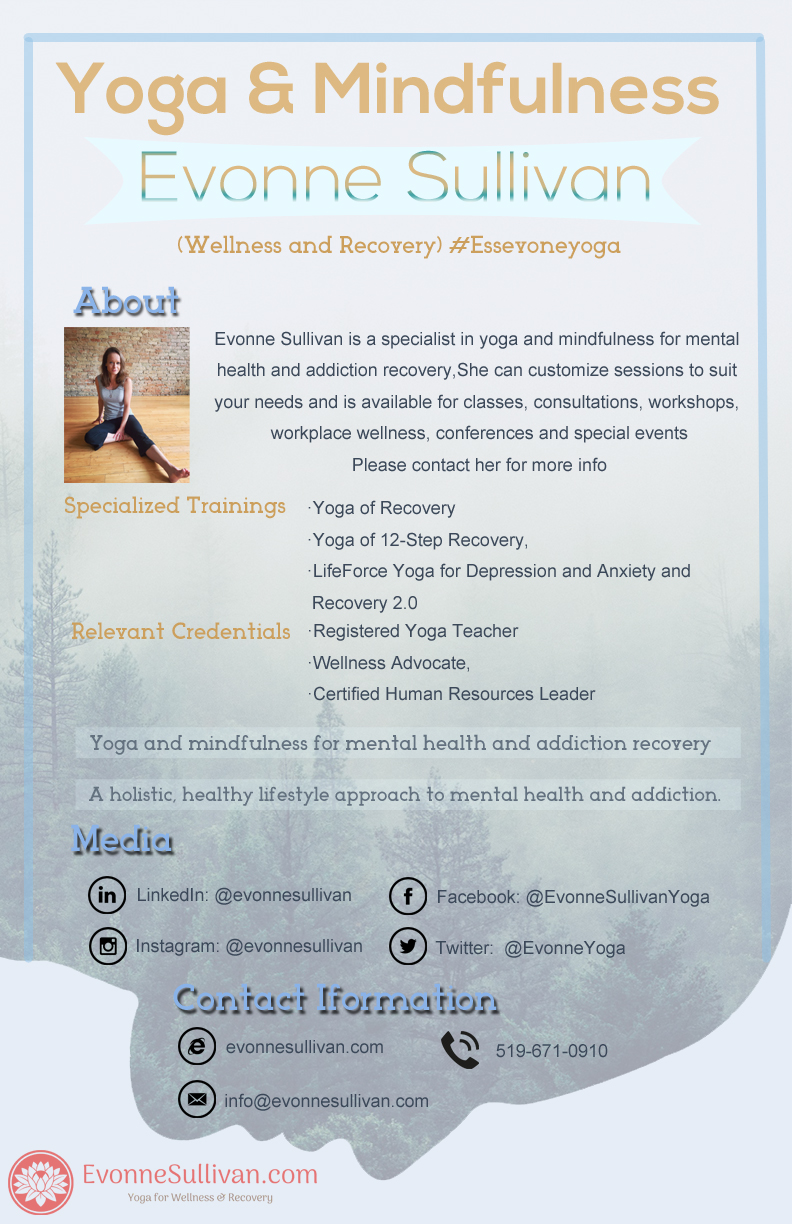 17/129
[Speaker Notes: xli829_poster.jpg]
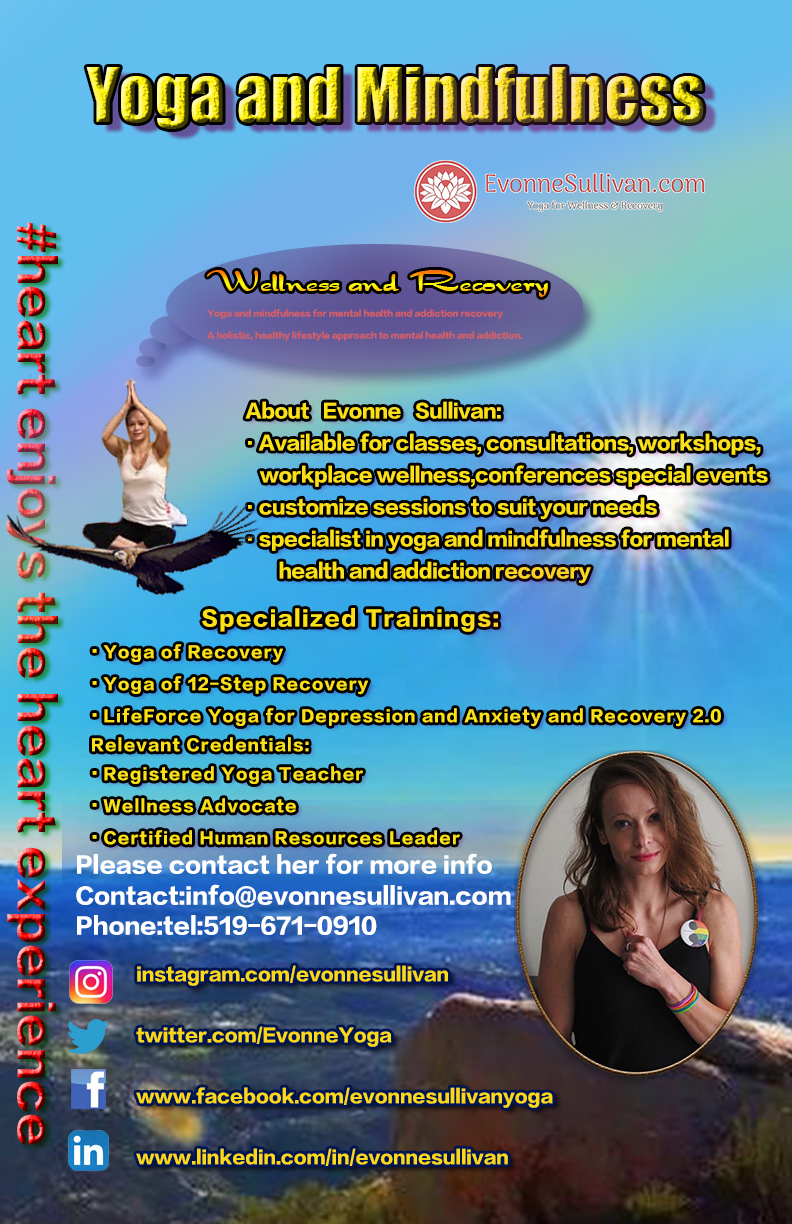 18/129
[Speaker Notes: xli2368_poster.jpg]
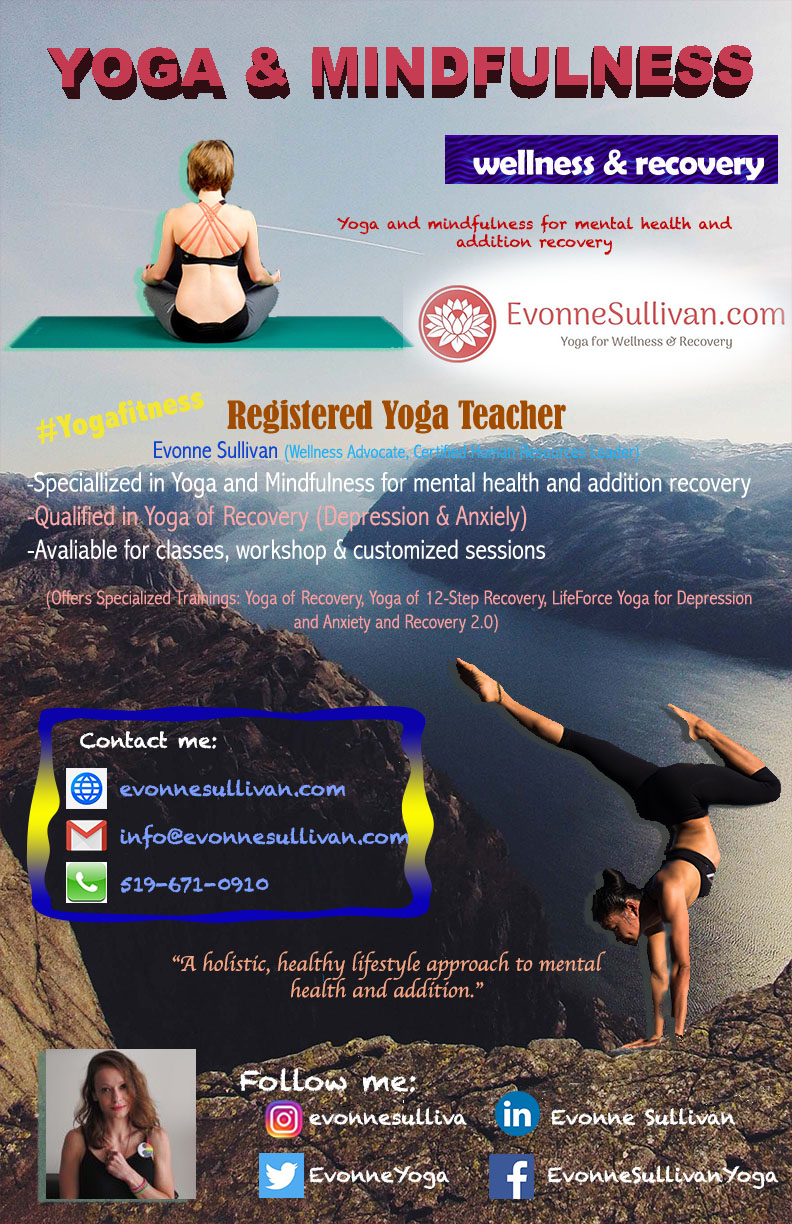 19/129
[Speaker Notes: xli2367_poster.jpg]
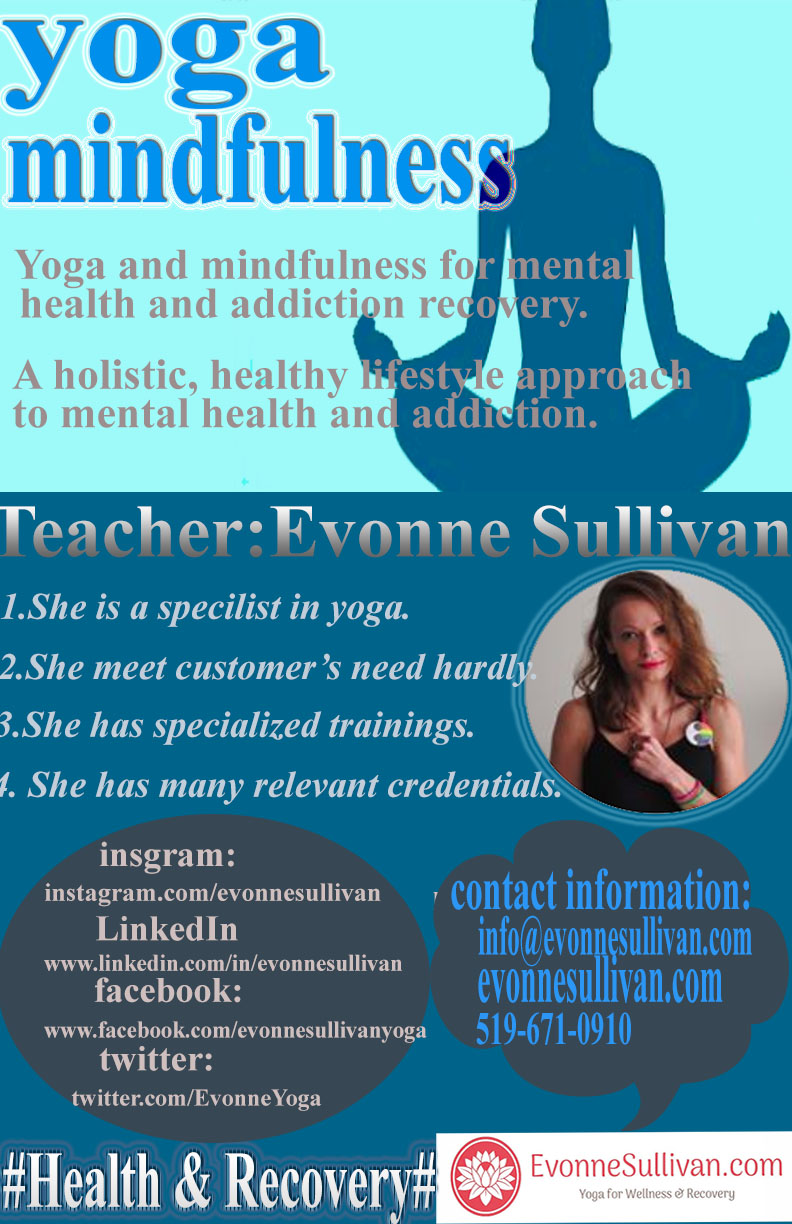 20/129
[Speaker Notes: wliang57_poster.jpg]
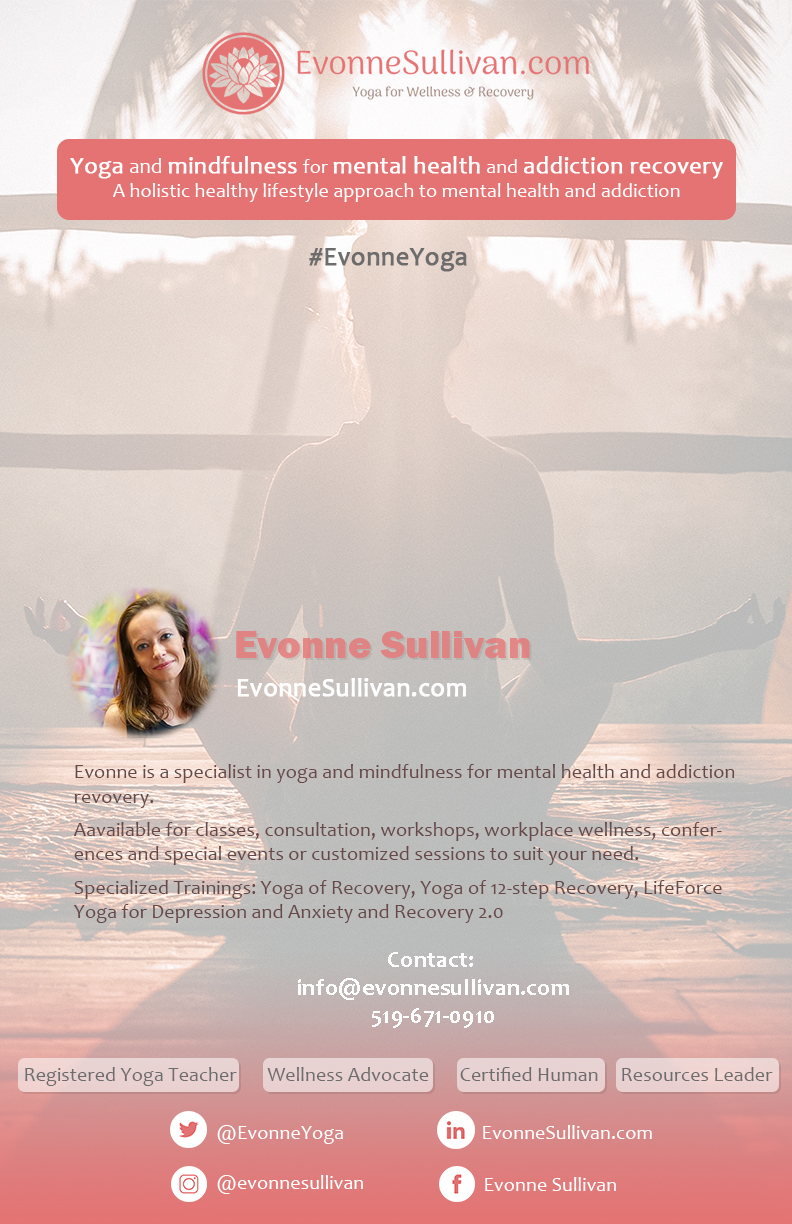 21/129
[Speaker Notes: wli646_poster.jpg]
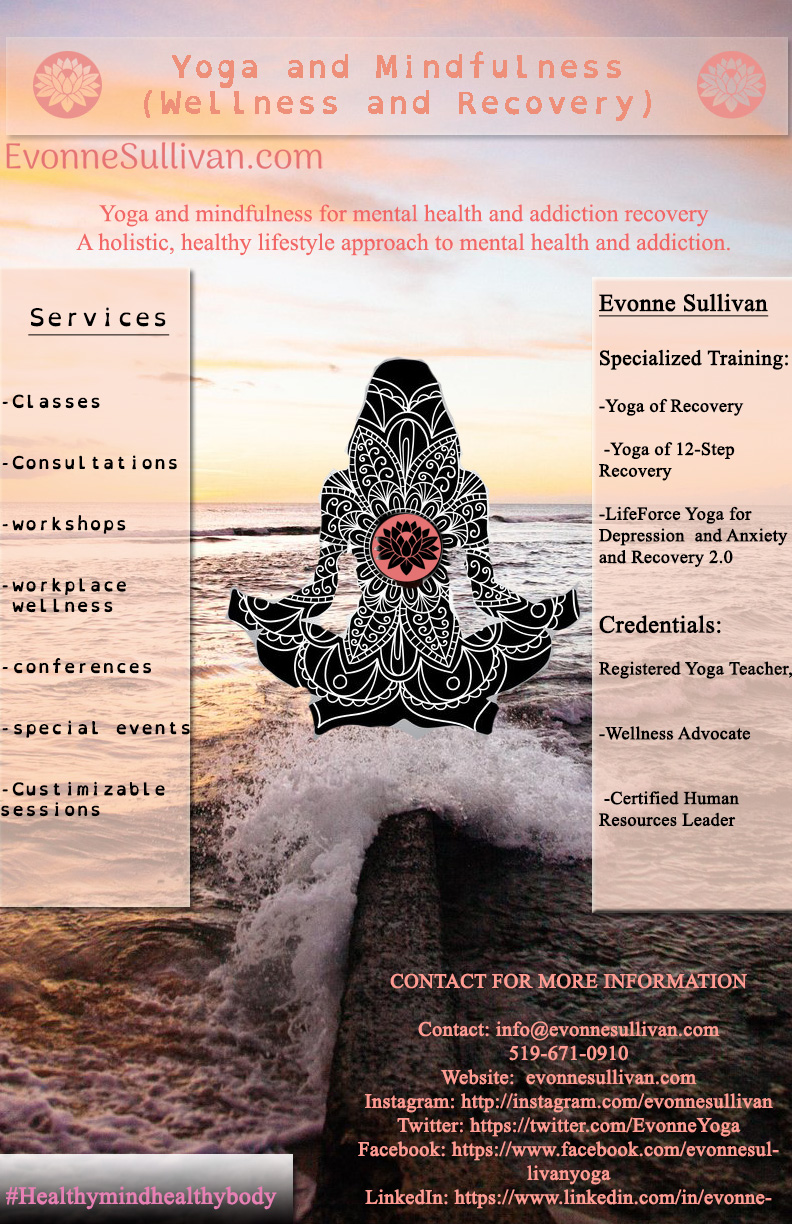 22/129
[Speaker Notes: wkhan57_poster.jpg]
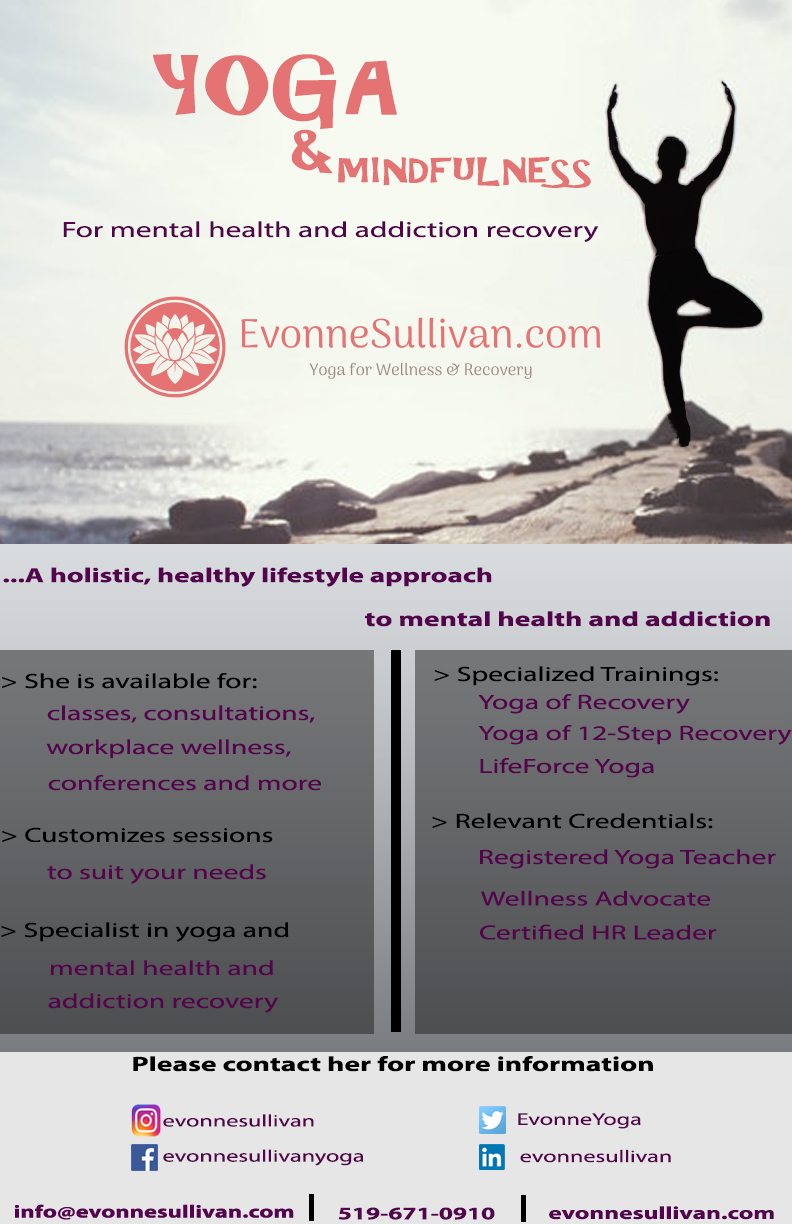 23/129
[Speaker Notes: wkazzah_poster.jpg]
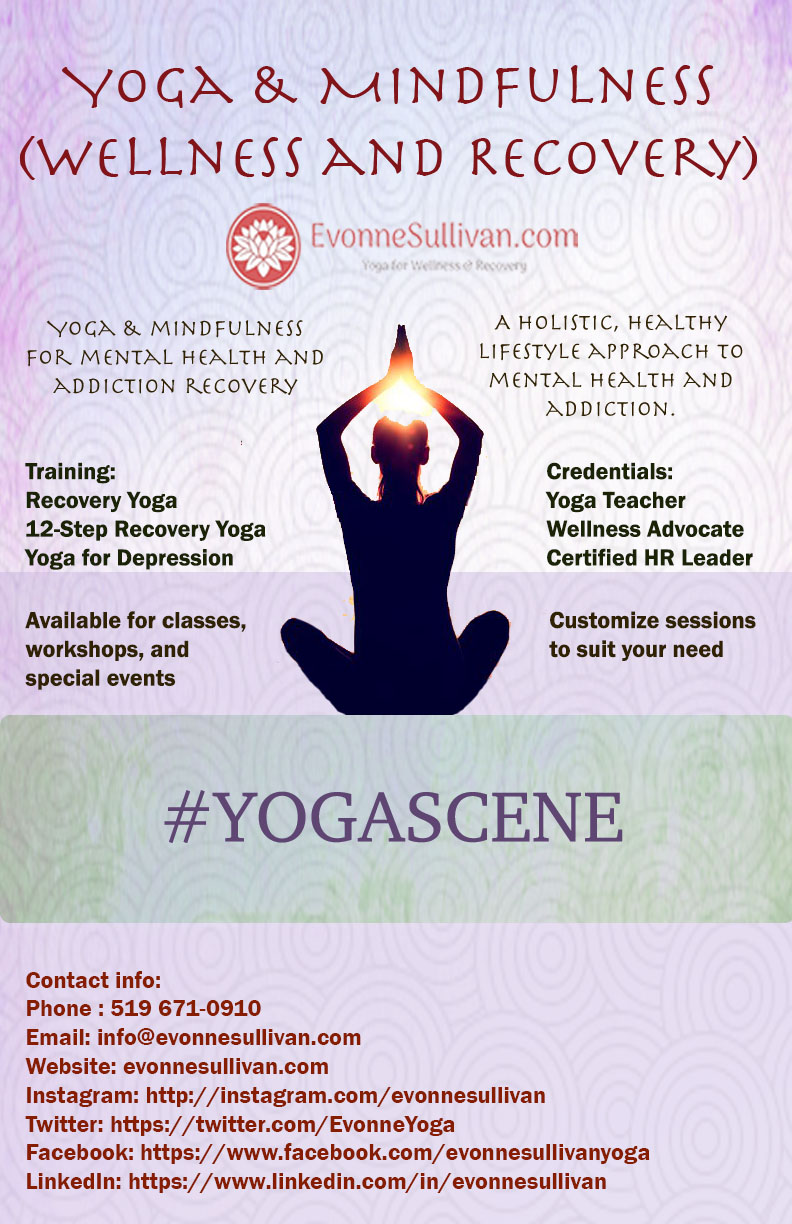 24/129
[Speaker Notes: wkalim_poster.jpg]
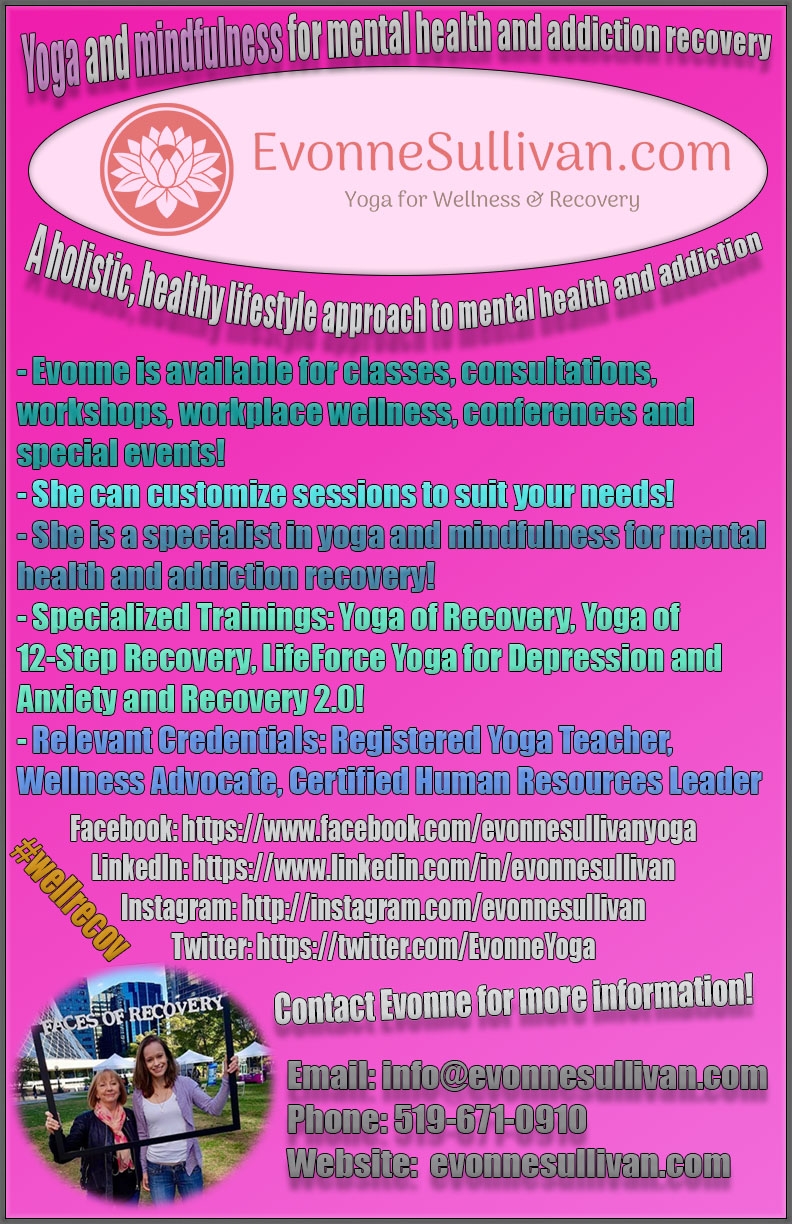 25/129
[Speaker Notes: tliu349_poster.jpg]
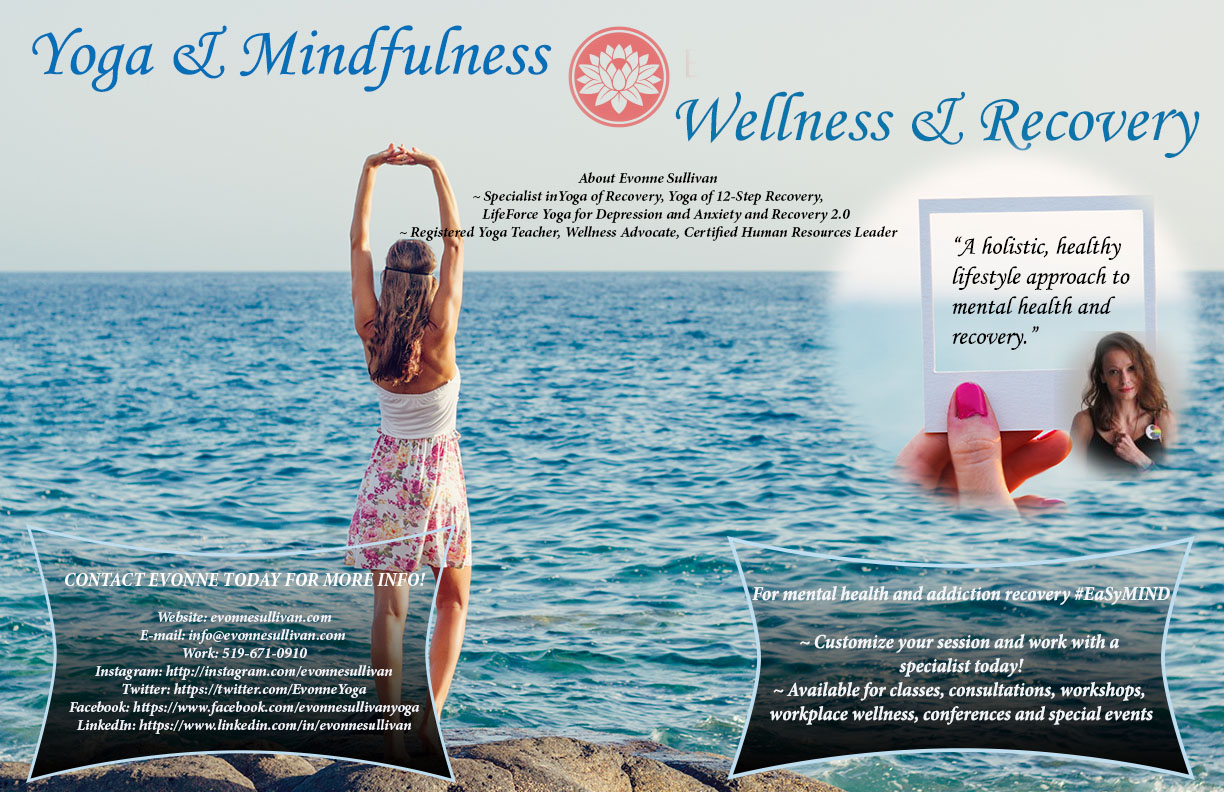 26/129
[Speaker Notes: tliu335_poster.jpg]
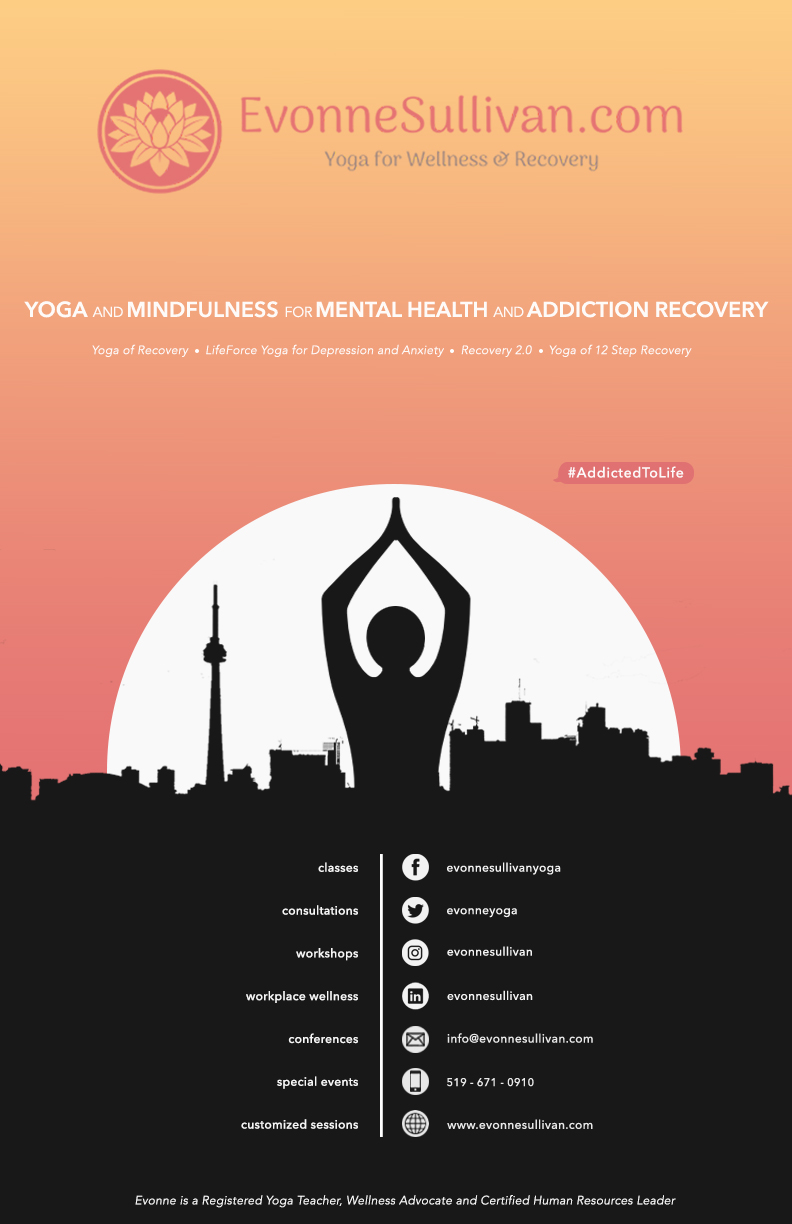 27/129
[Speaker Notes: tlindmar_poster.jpg]
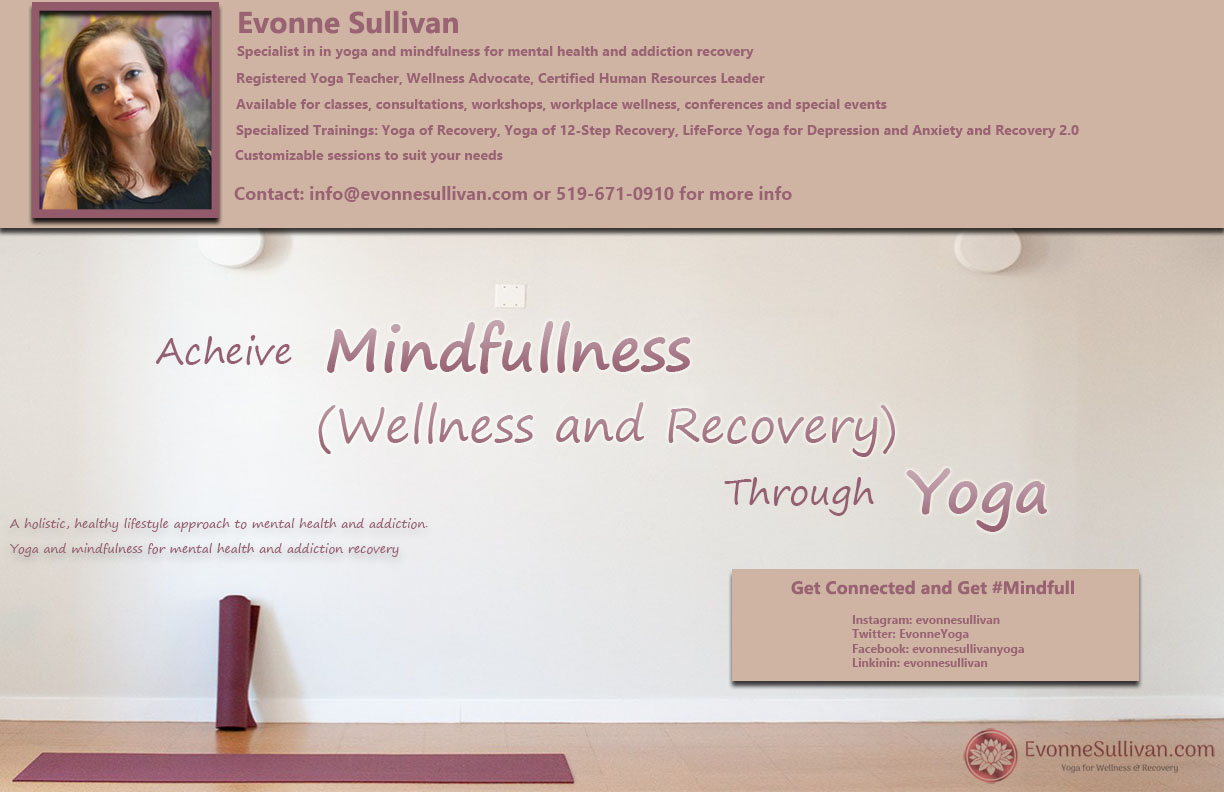 28/129
[Speaker Notes: tkurasie_poster.jpg]
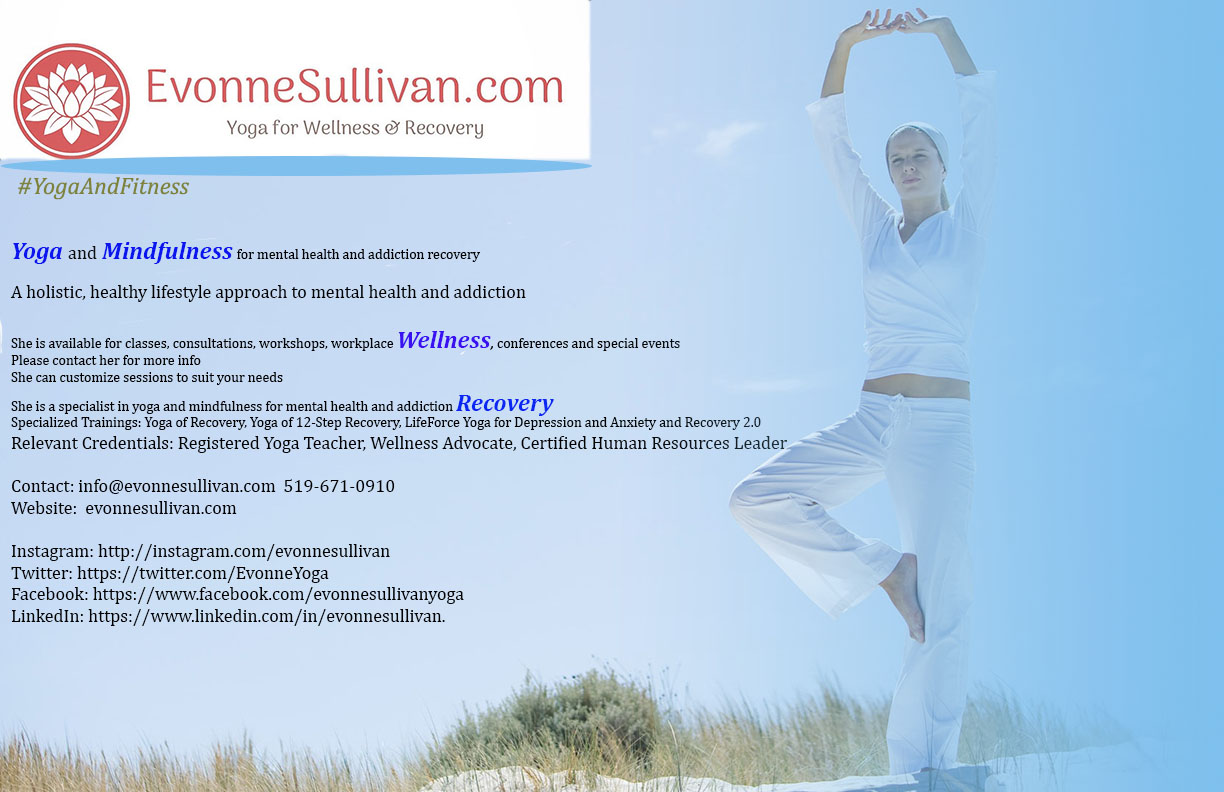 29/129
[Speaker Notes: sliu562_poster.jpg]
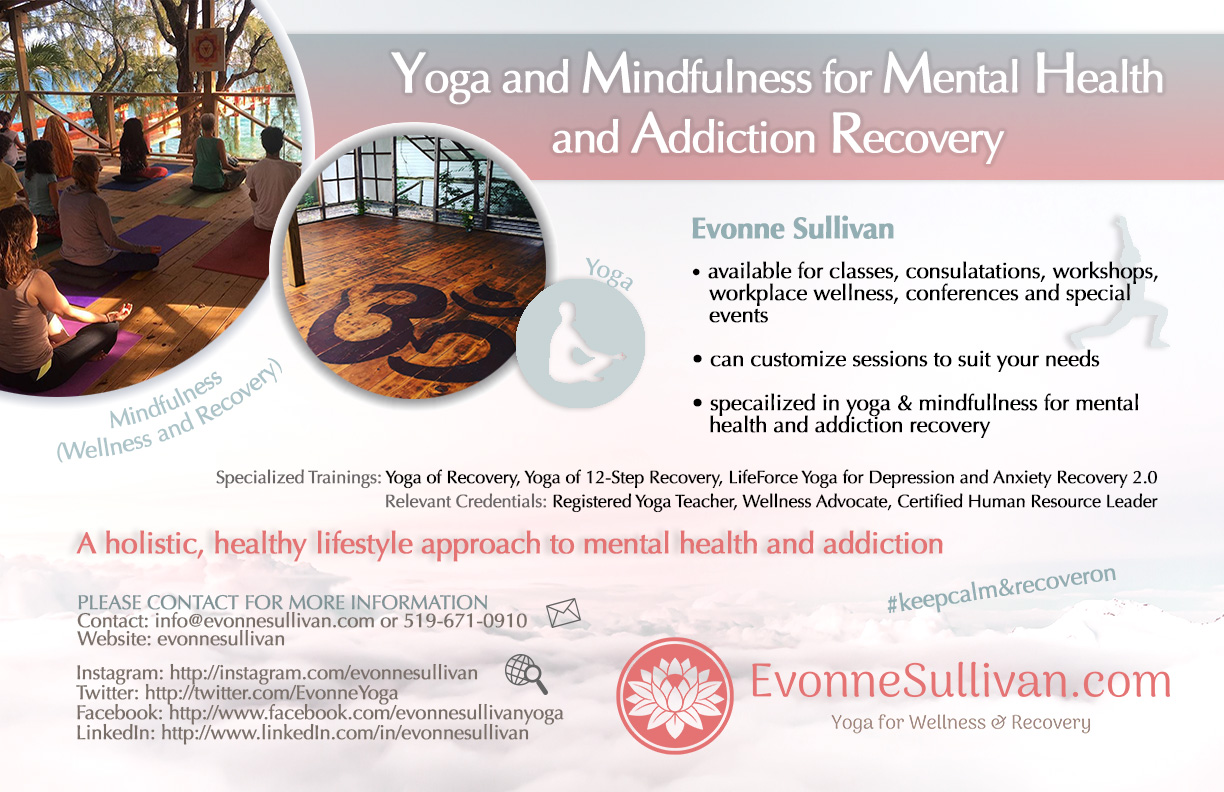 30/129
[Speaker Notes: sli866_poster.jpg]
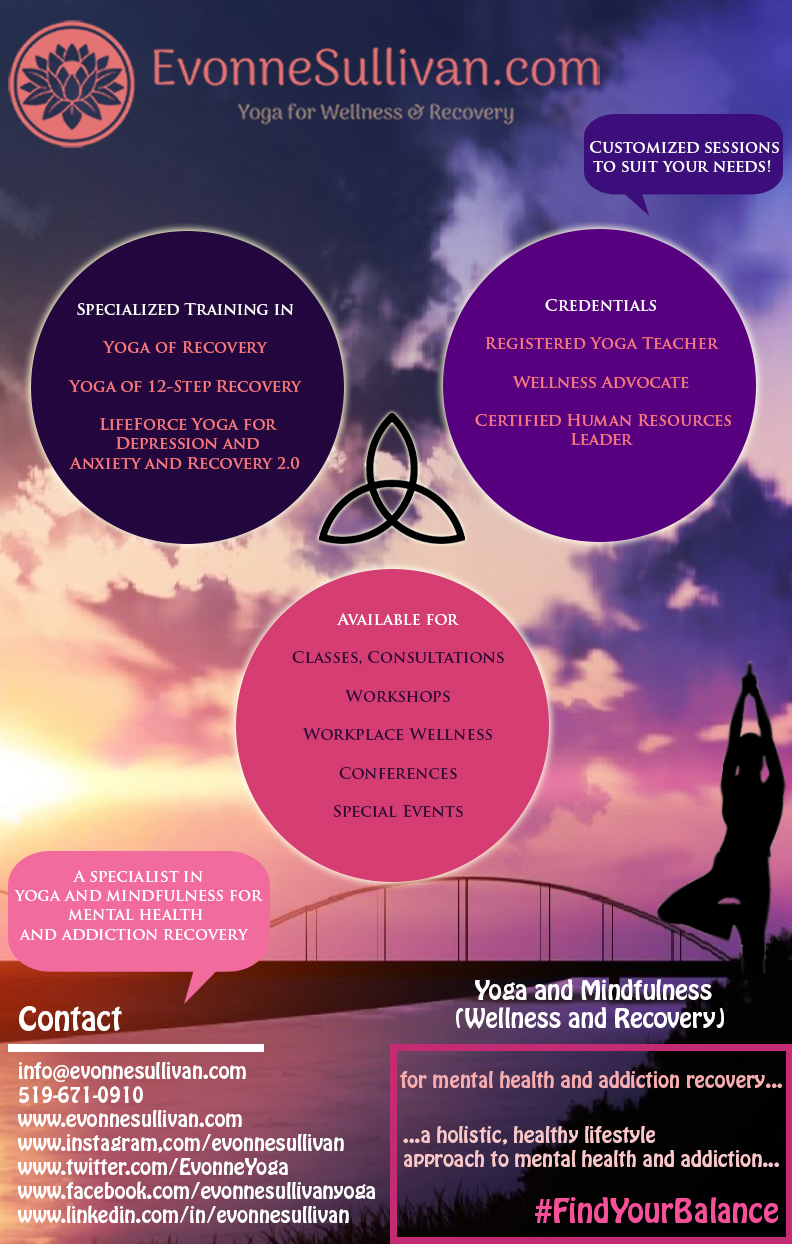 31/129
[Speaker Notes: slee2344_poster.jpg]
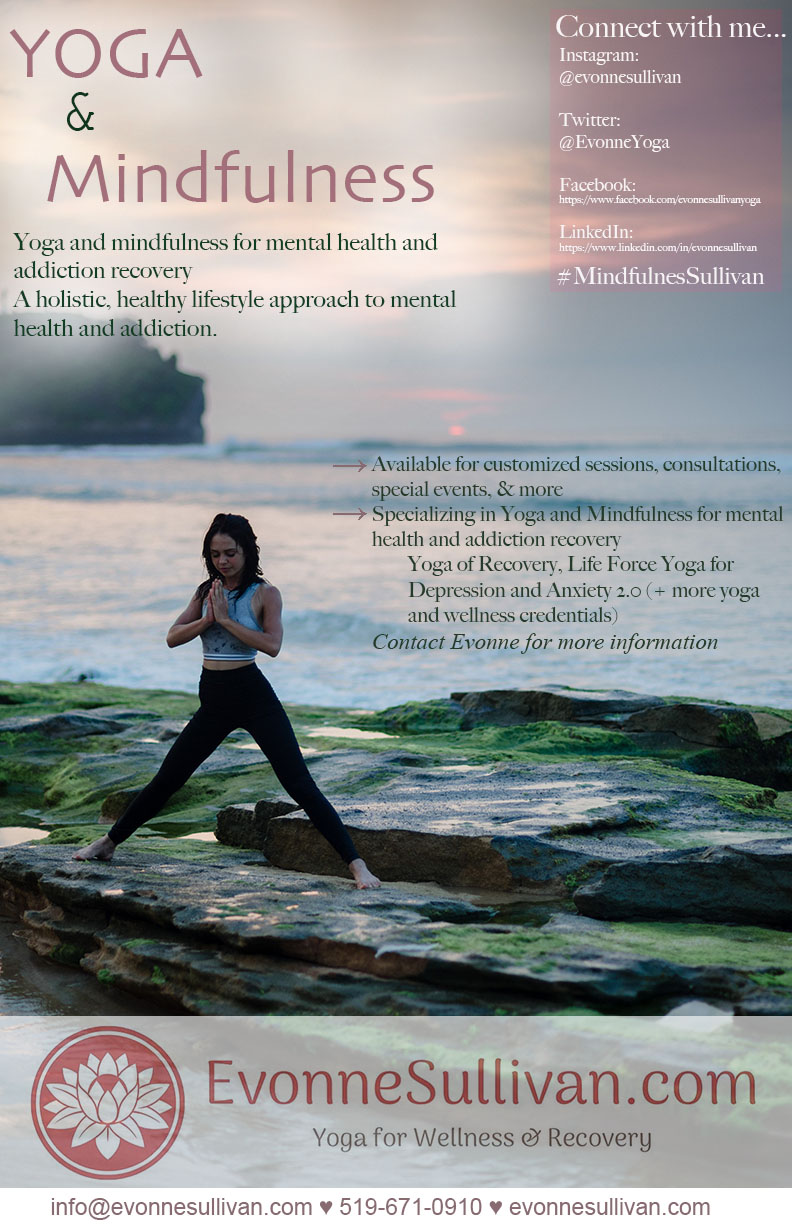 32/129
[Speaker Notes: slaycoc2_poster.jpg]
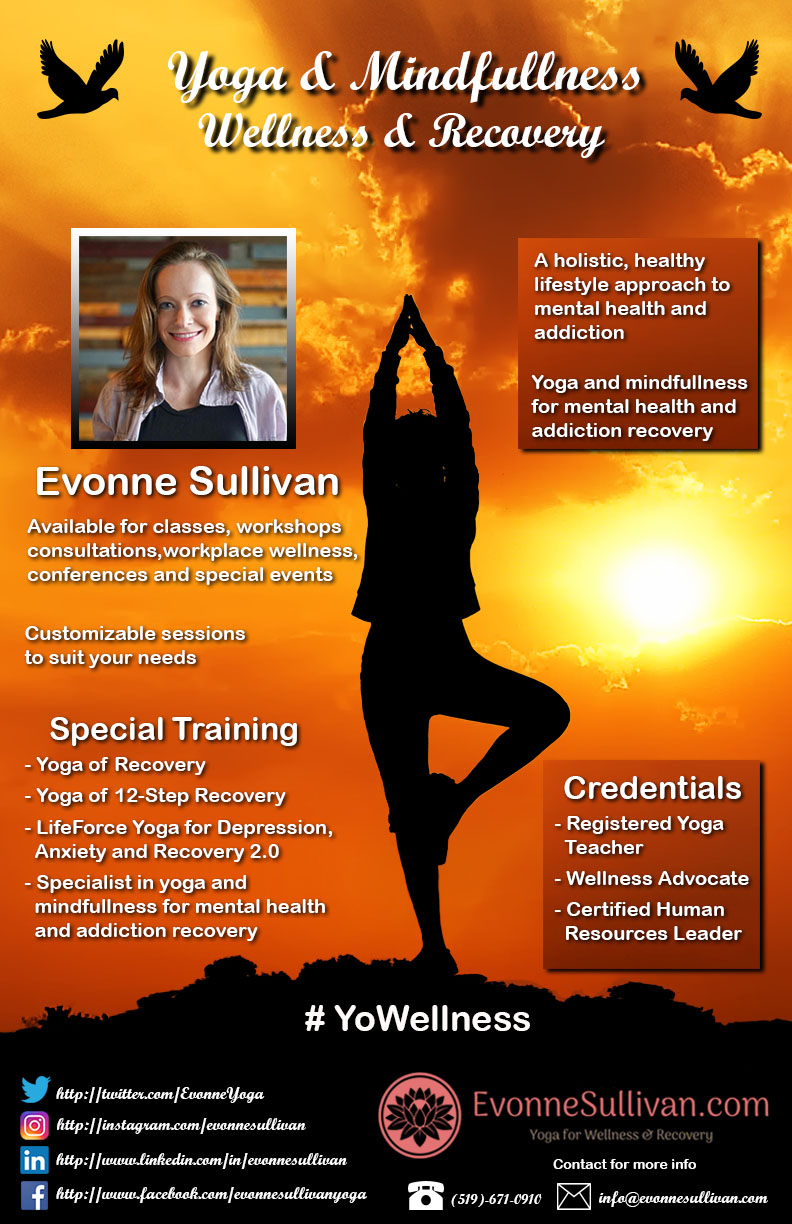 33/129
[Speaker Notes: slauzon4_poster.jpg]
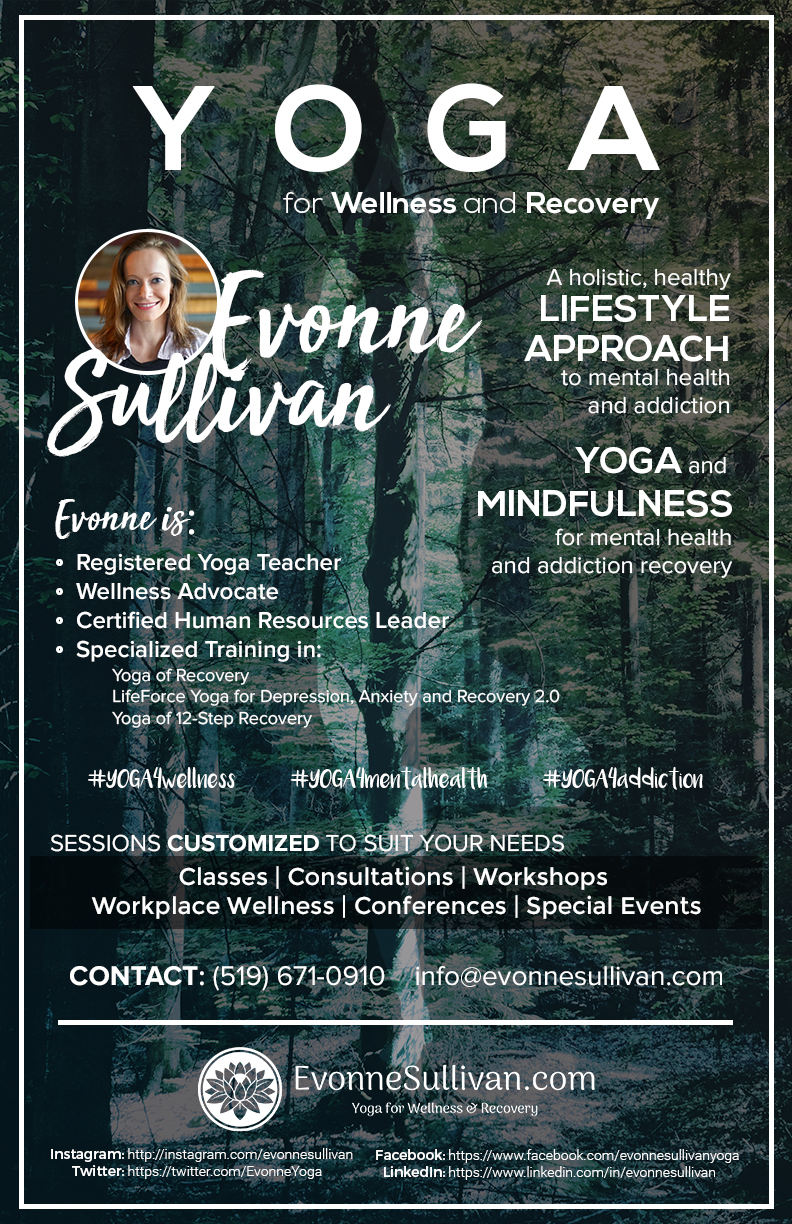 34/129
[Speaker Notes: skim2257_poster.jpg]
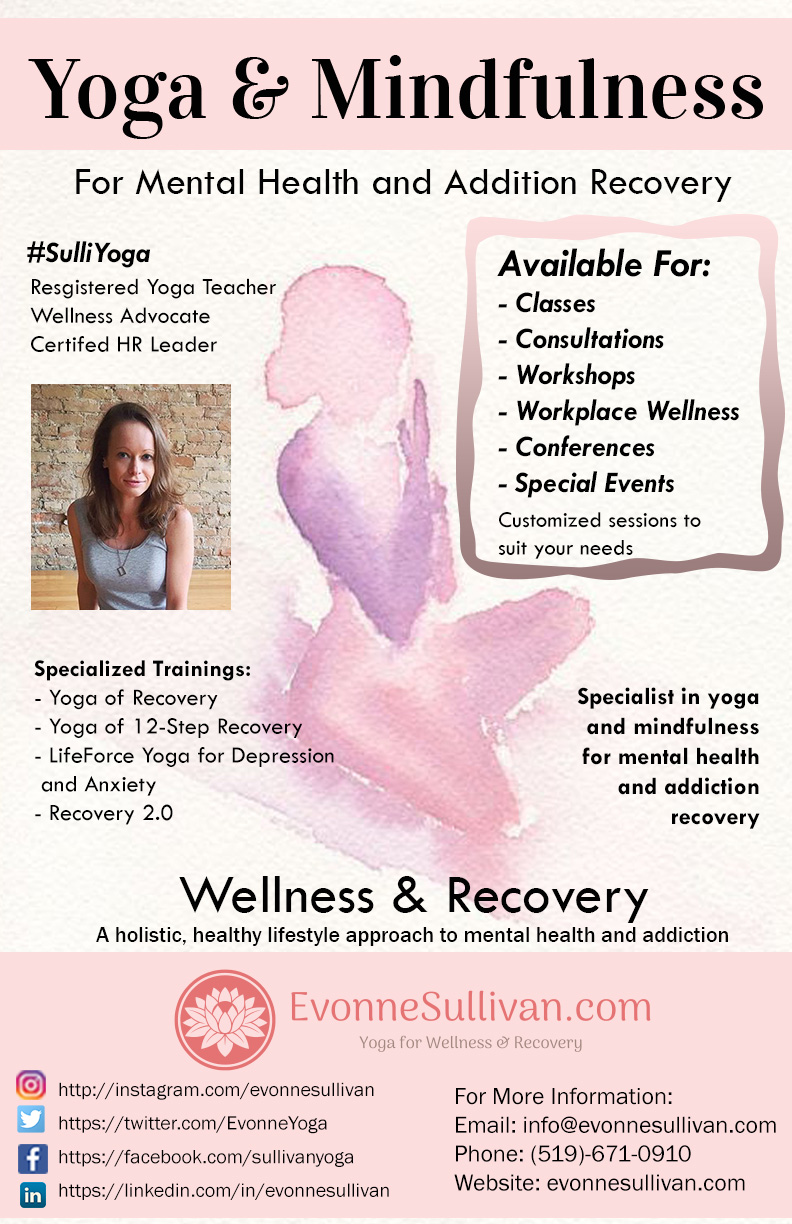 35/129
[Speaker Notes: rlau47_poster.jpg]
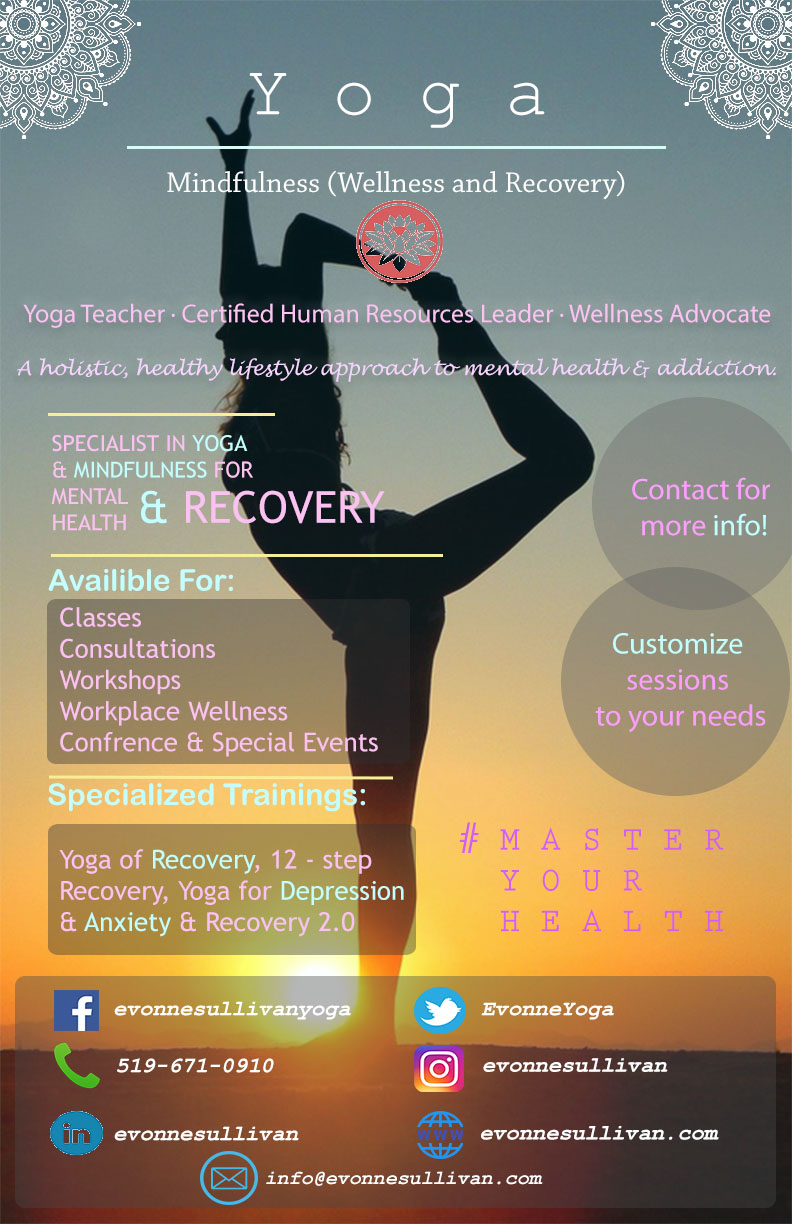 36/129
[Speaker Notes: rkim72_poster.jpg]
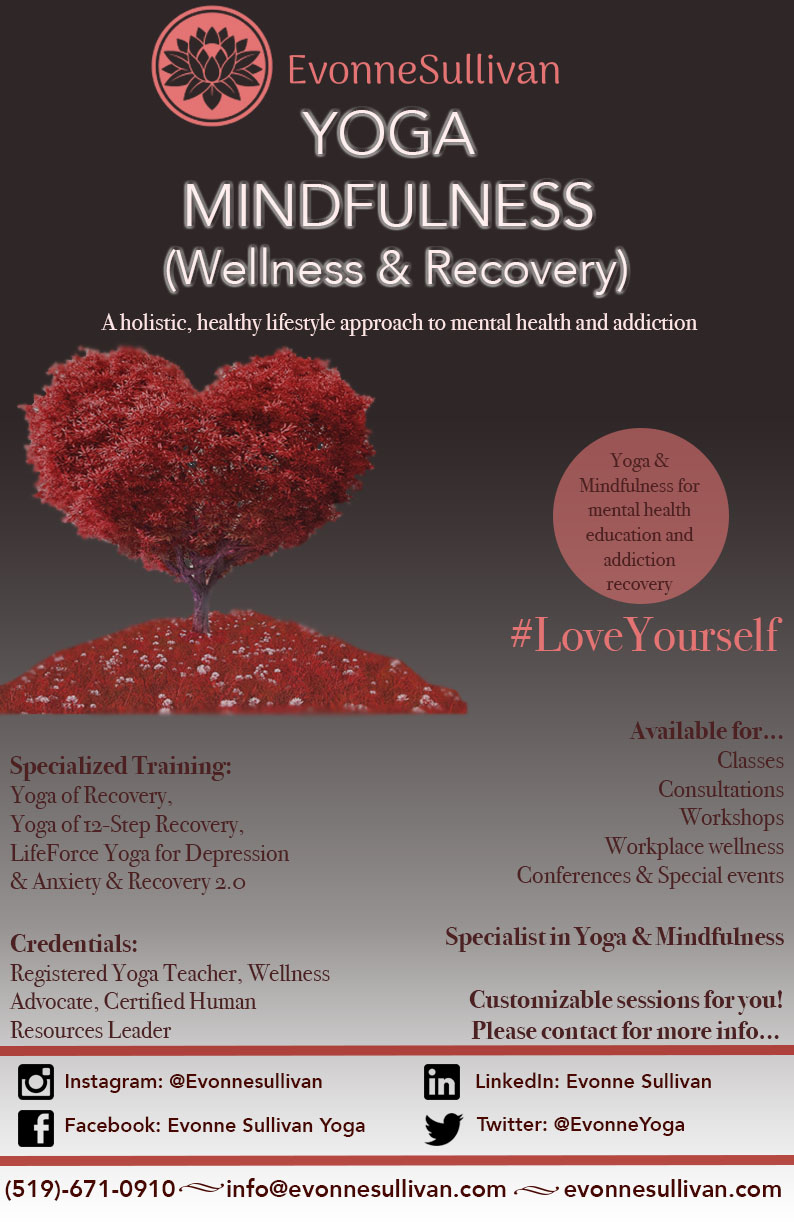 37/129
[Speaker Notes: rjavaid3_poster.jpg]
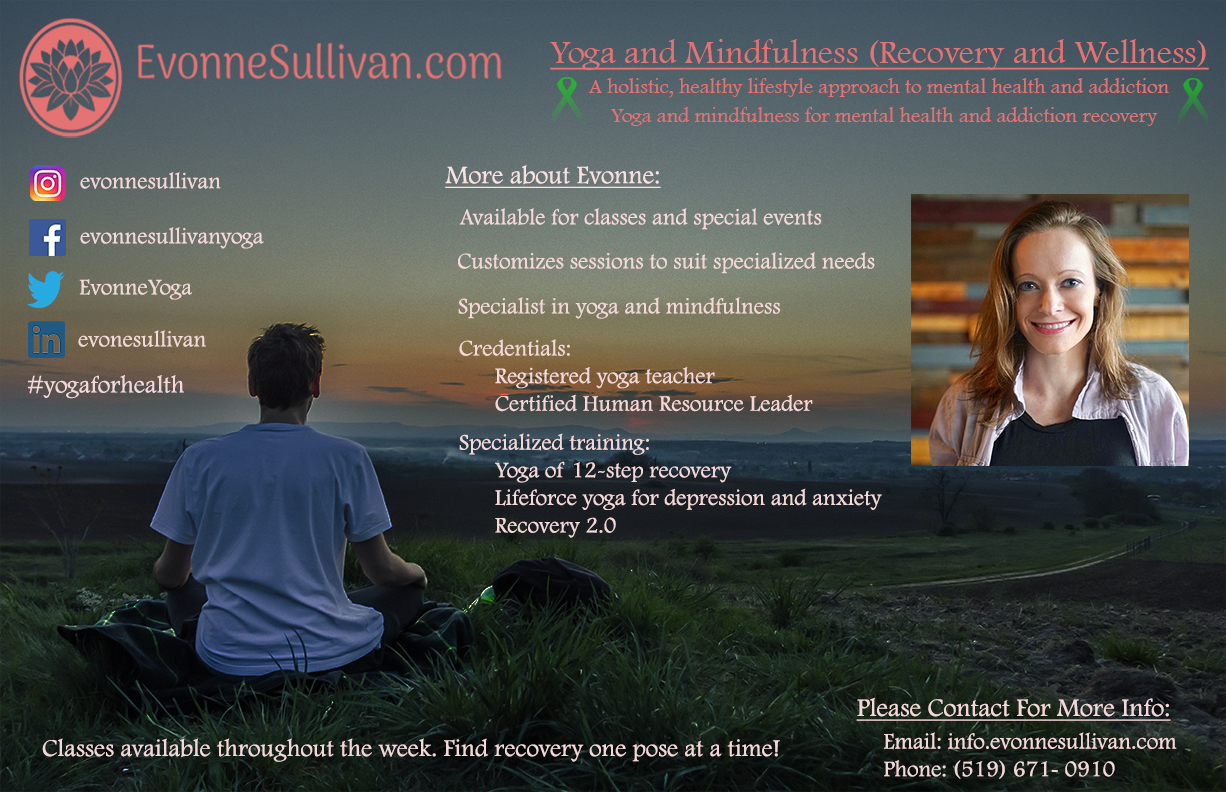 38/129
[Speaker Notes: qliu245_poster.jpg]
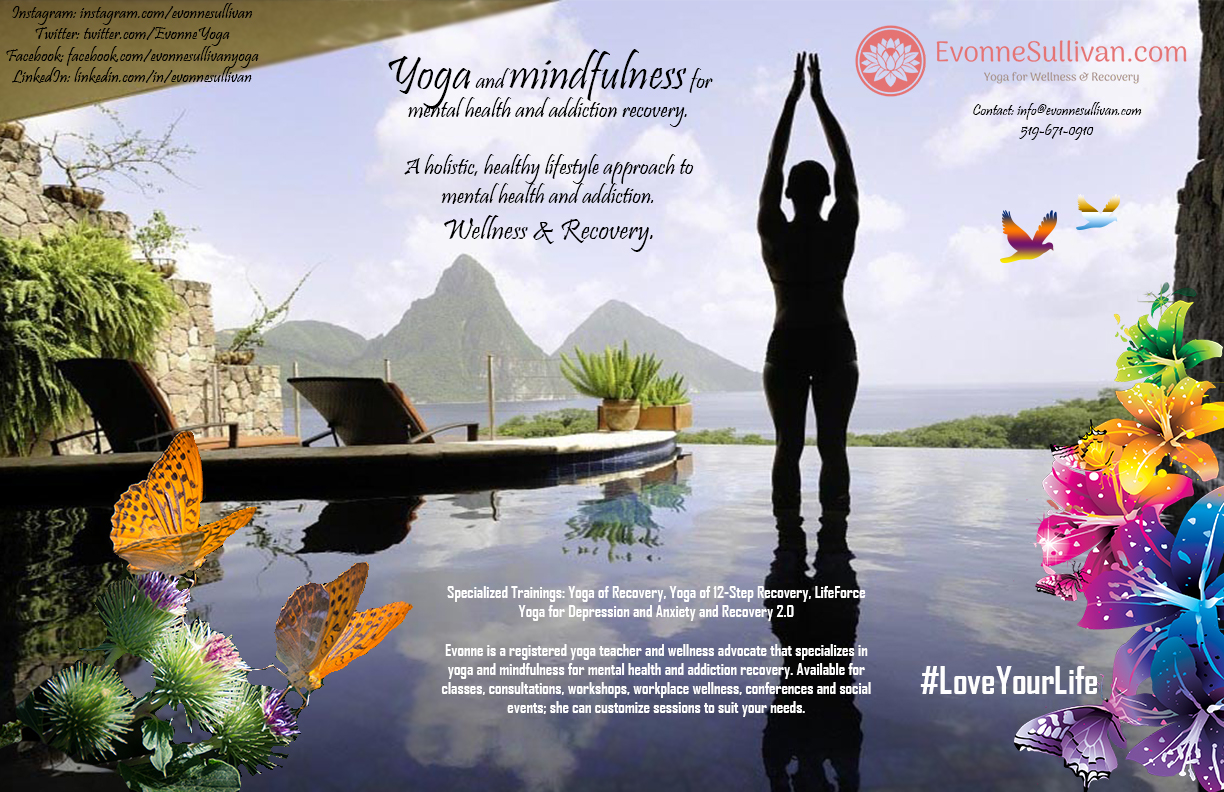 39/129
[Speaker Notes: pli292_poster.jpg]
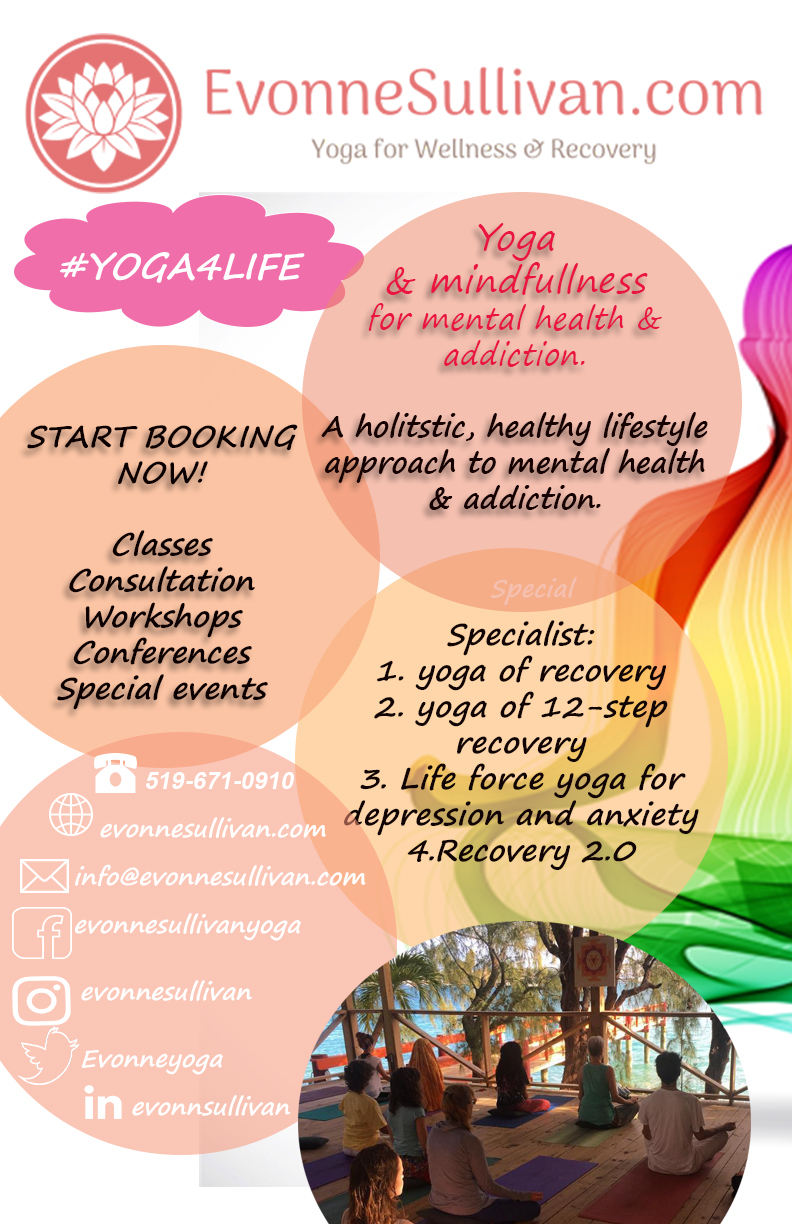 40/129
[Speaker Notes: pkaur29_poster.jpg]
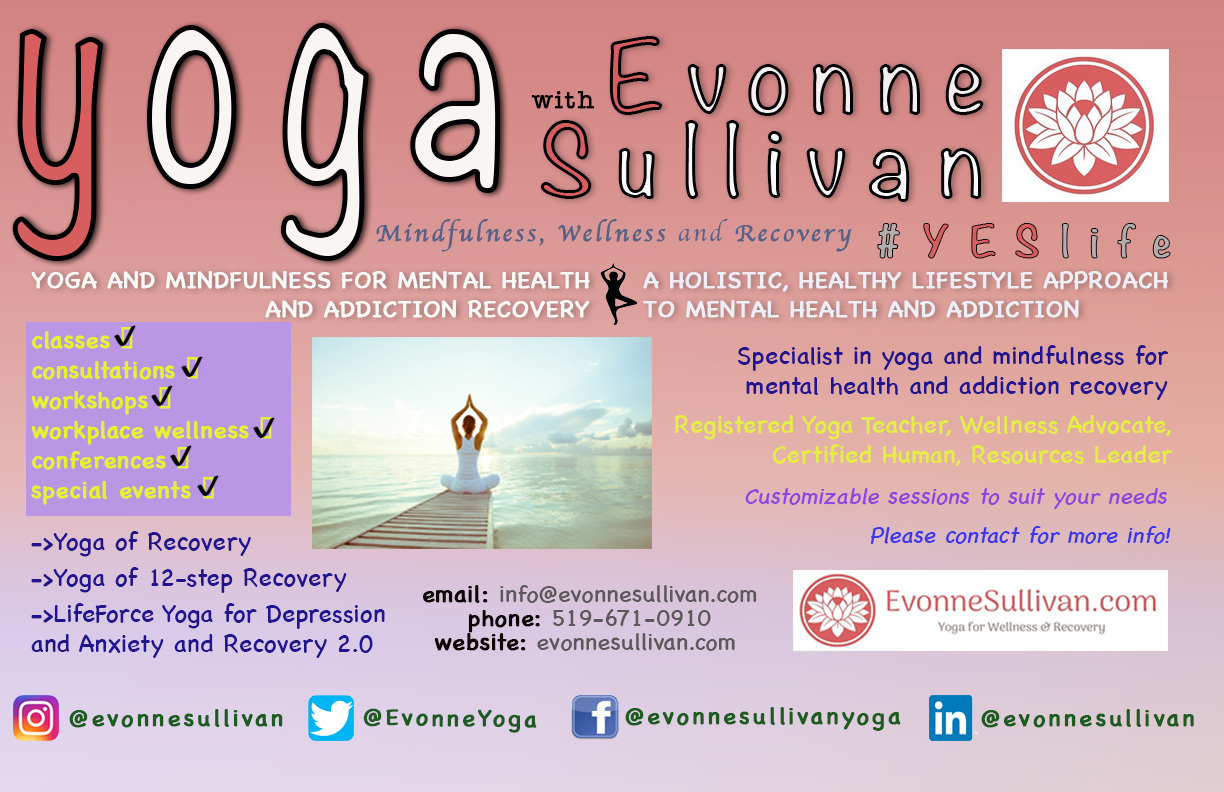 41/129
[Speaker Notes: pjoung_poster.jpg]
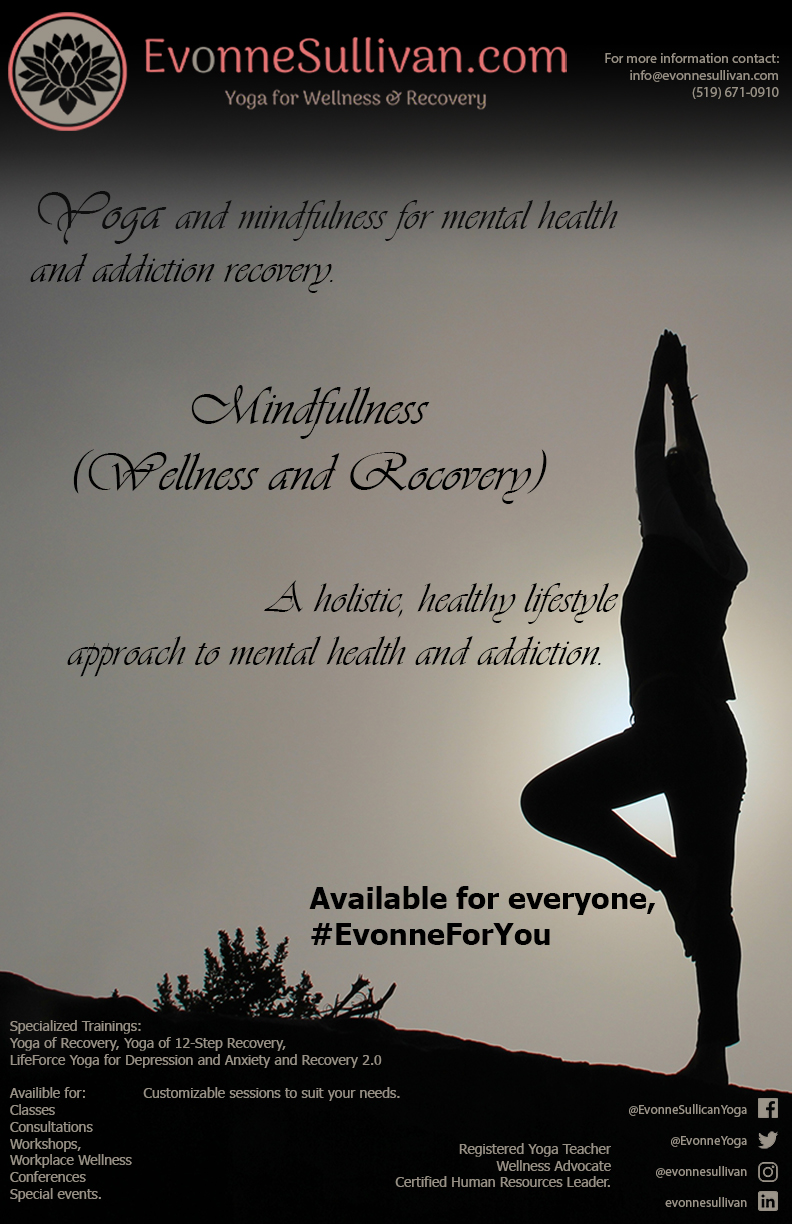 42/129
[Speaker Notes: ohunsbur_poster.jpg]
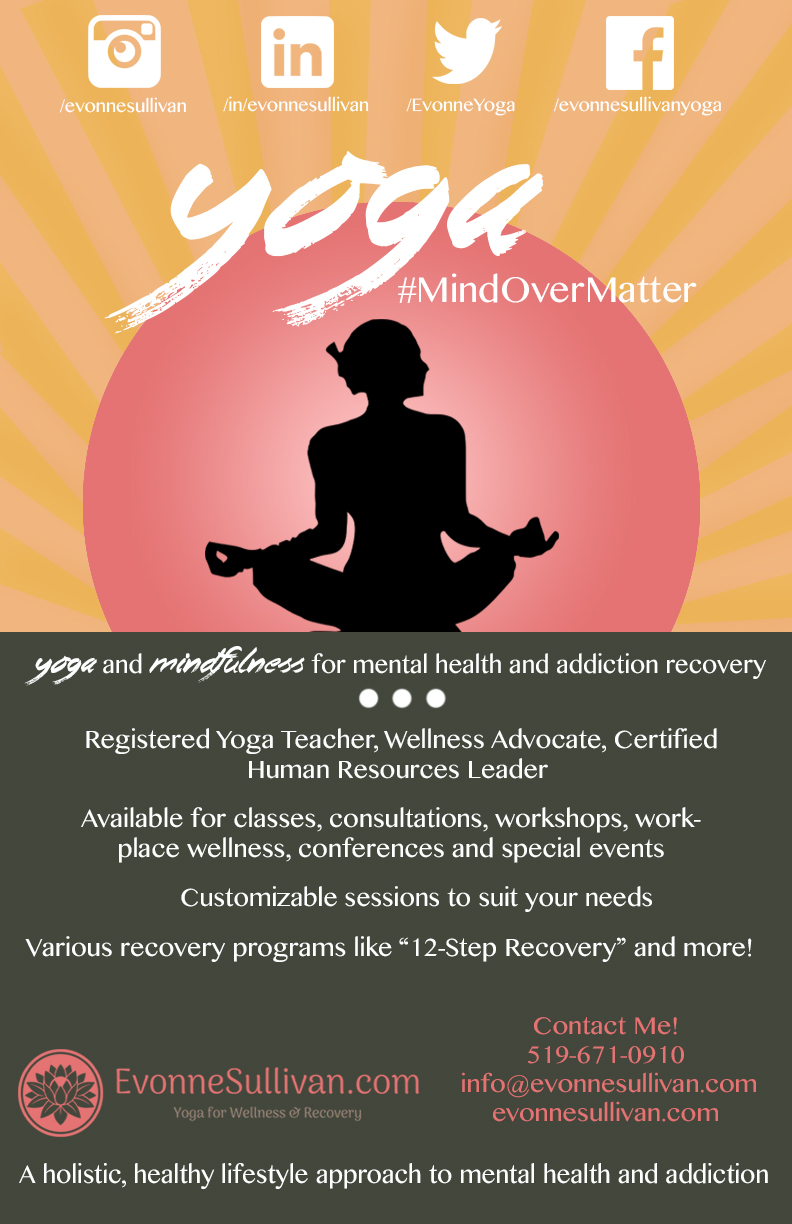 43/129
[Speaker Notes: nlevy8_poster.jpg]
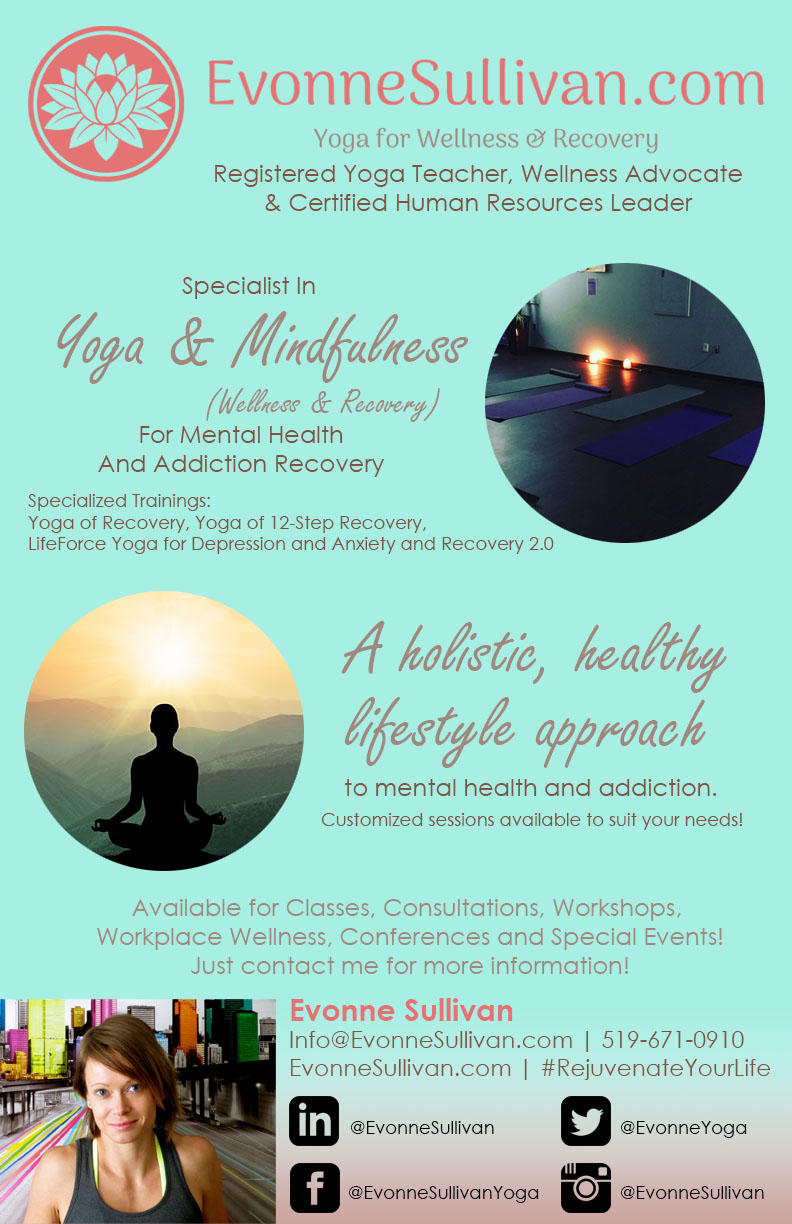 44/129
[Speaker Notes: nlee248_poster.jpg]
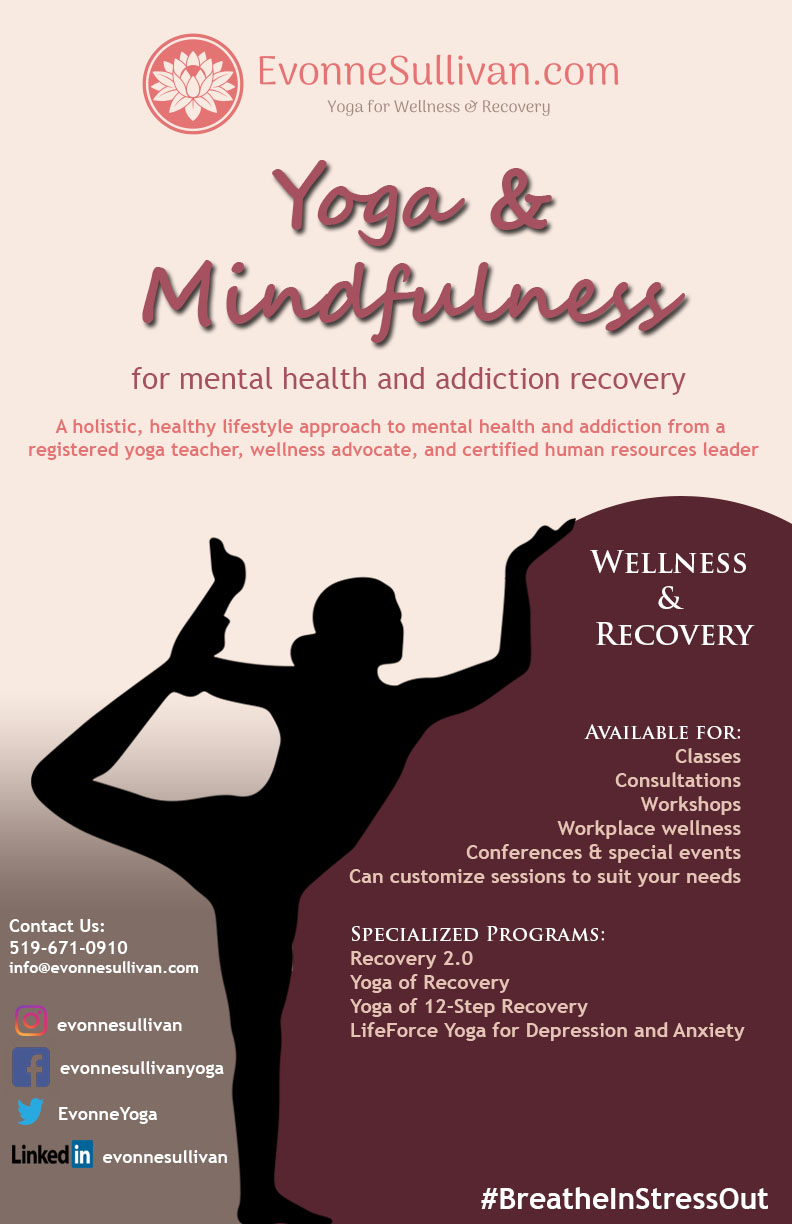 45/129
[Speaker Notes: nkermany_poster.jpg]
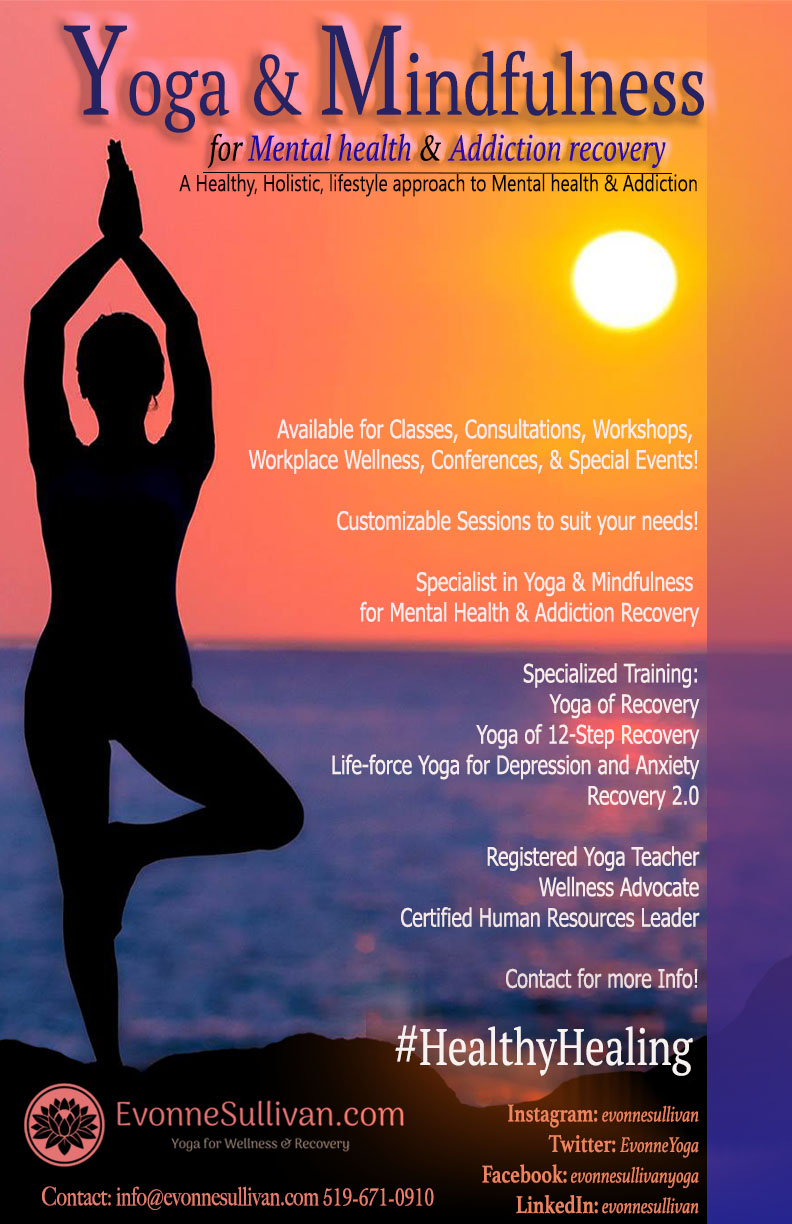 46/129
[Speaker Notes: nkarnani_poster.jpg]
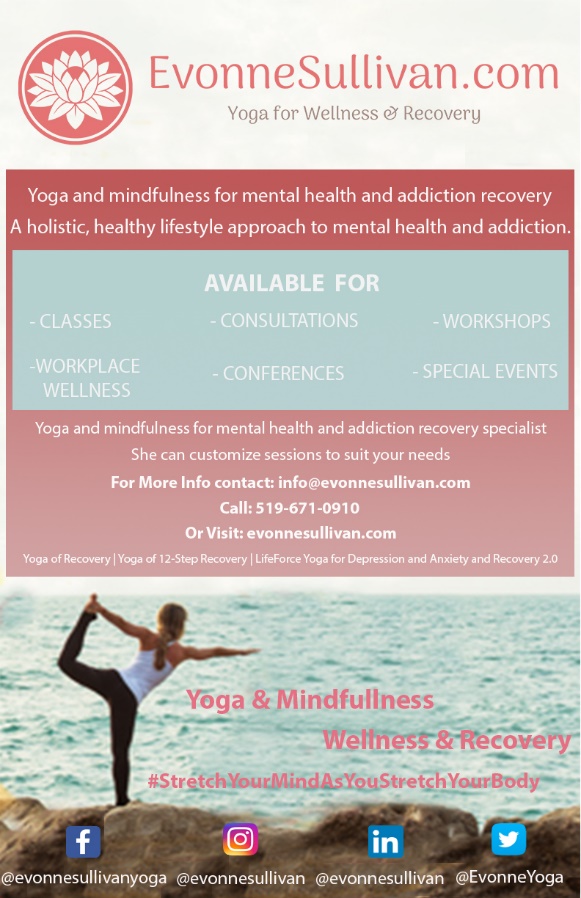 47/129
[Speaker Notes: njafer_poster.jpg]
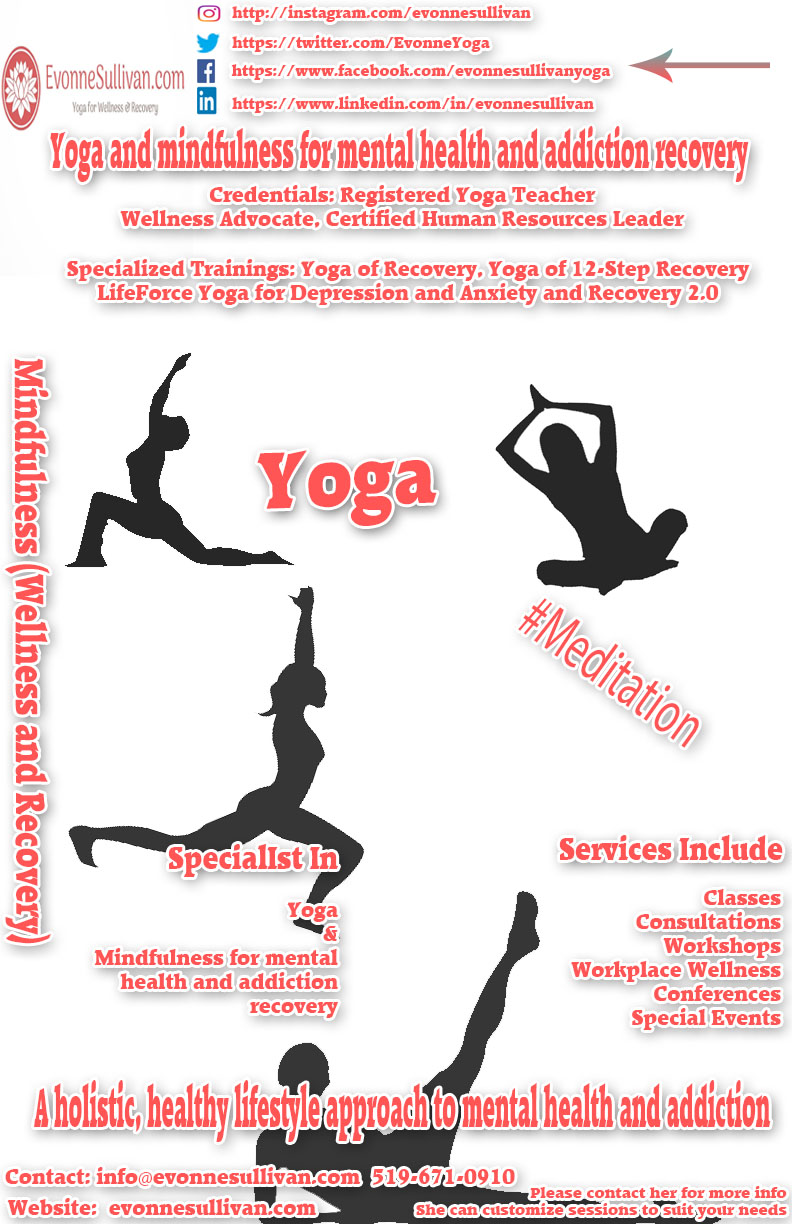 48/129
[Speaker Notes: mlucente_poster.jpg]
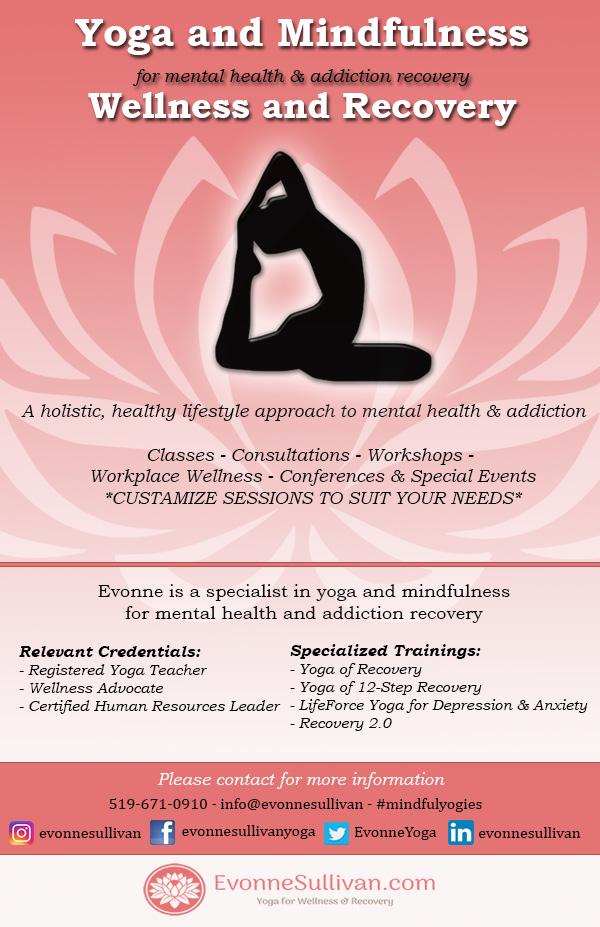 49/129
[Speaker Notes: mliovas2_poster.jpg]
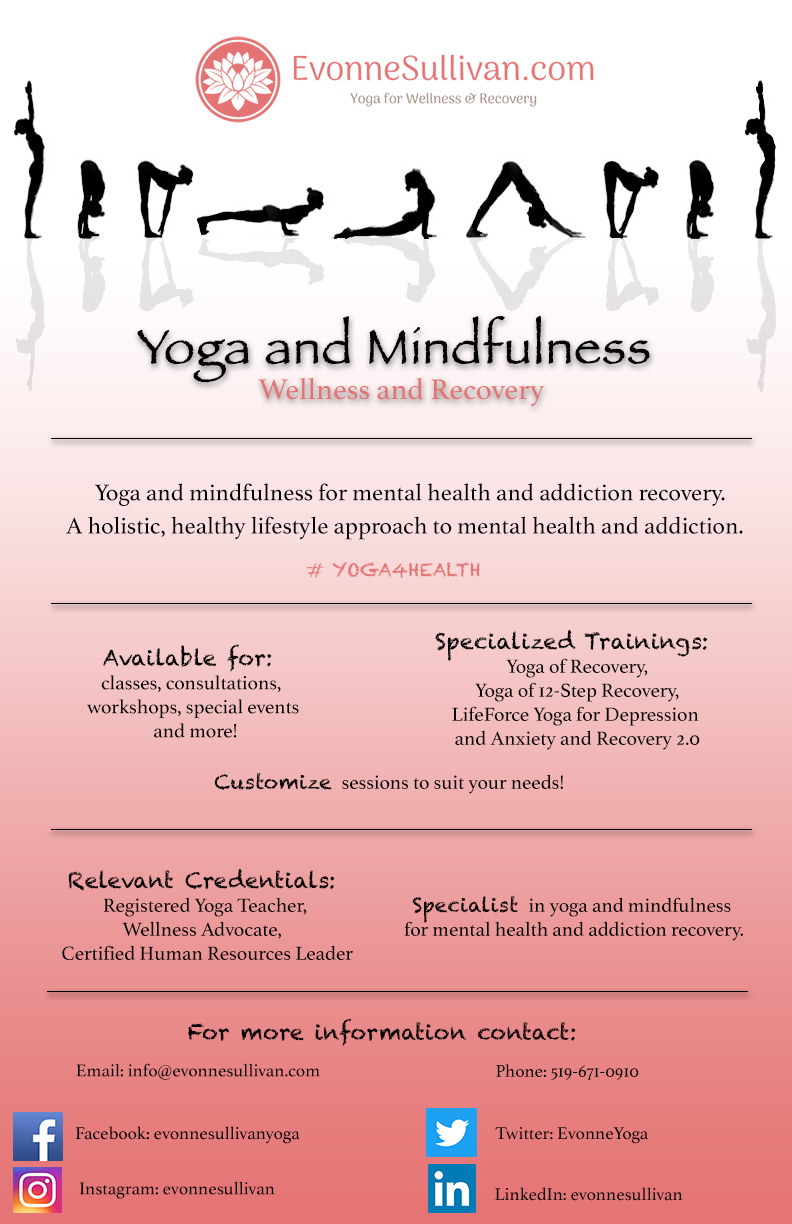 50/129
[Speaker Notes: mlink2_poster.jpg]
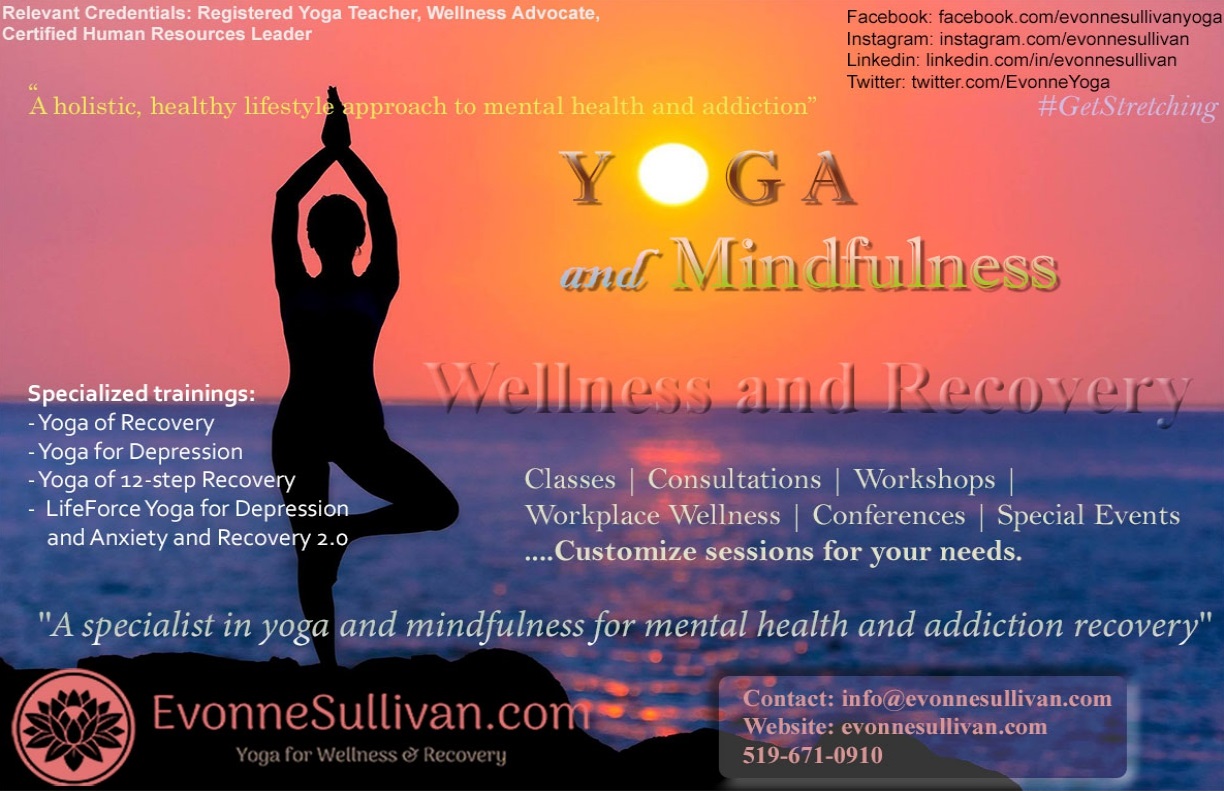 51/129
[Speaker Notes: mlee753_poster.jpg]
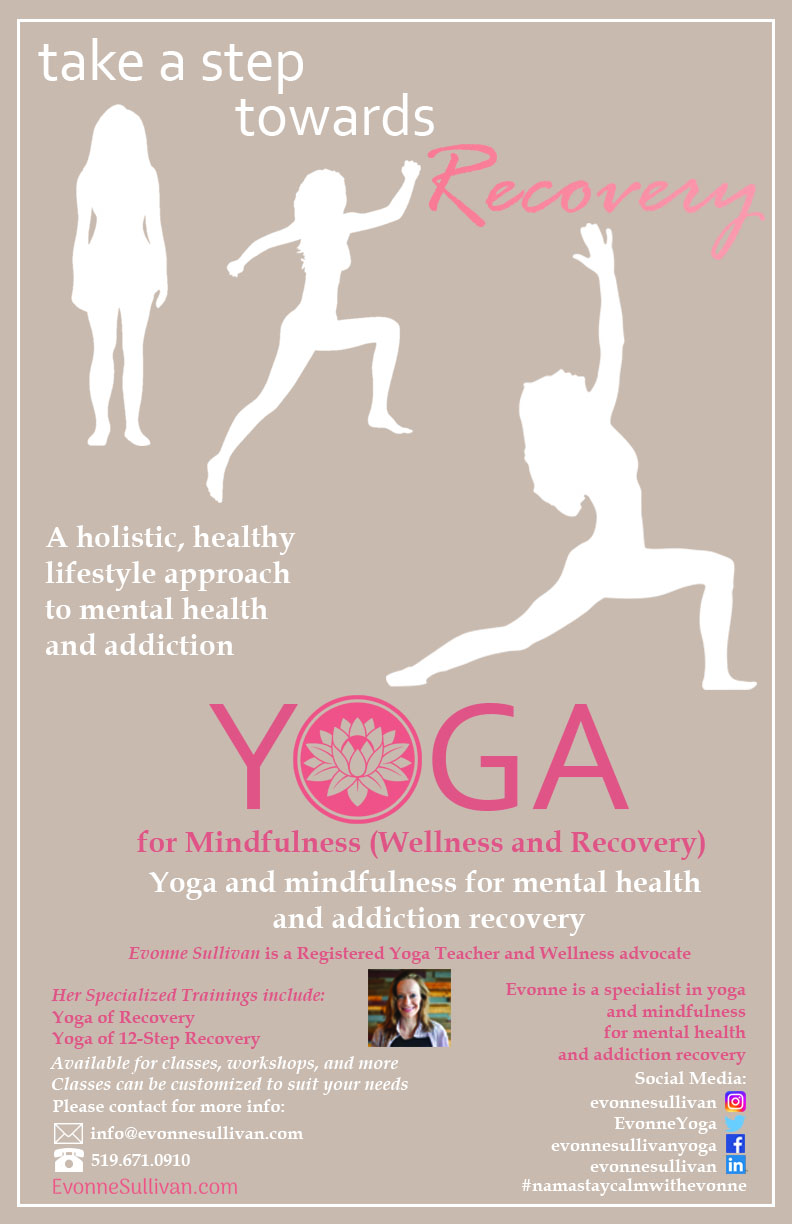 52/129
[Speaker Notes: mlao4_poster.jpg]
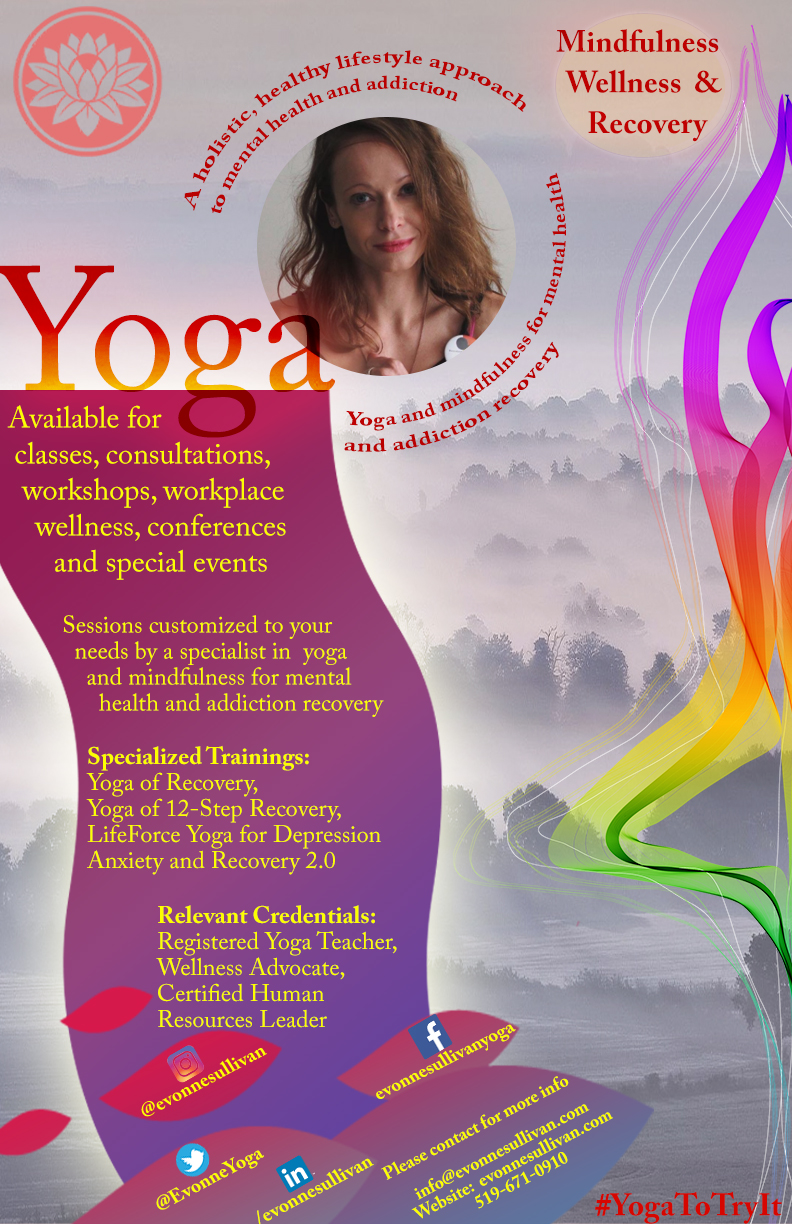 53/129
[Speaker Notes: mkoval4_poster.jpg]
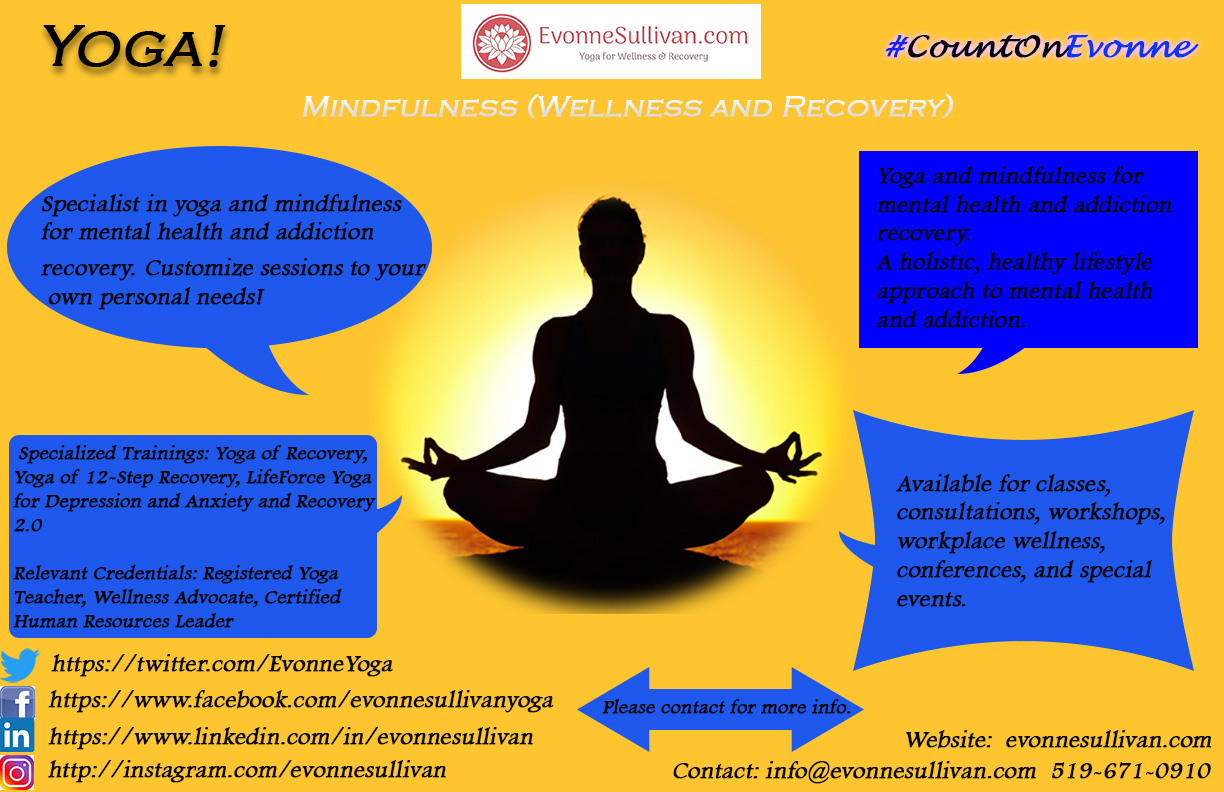 54/129
[Speaker Notes: mkhan827_poster.jpg]
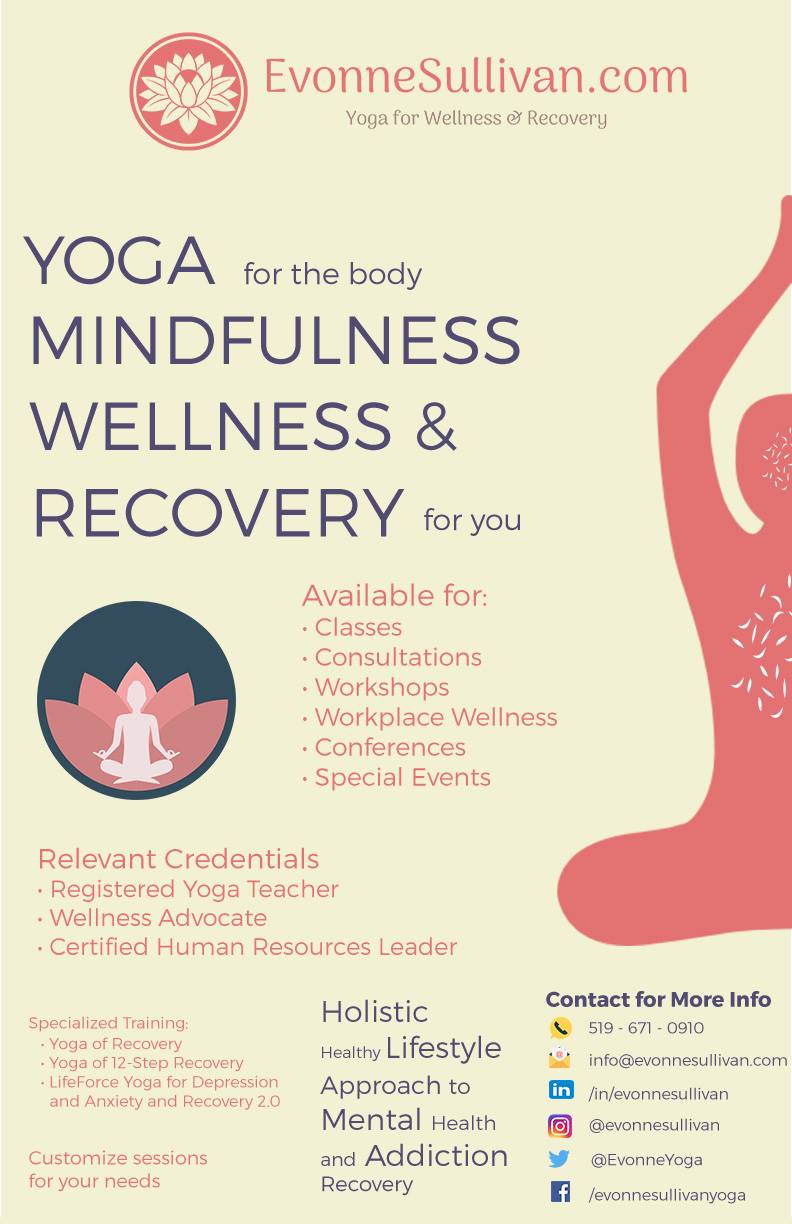 55/129
[Speaker Notes: mkhan783_poster.jpg]
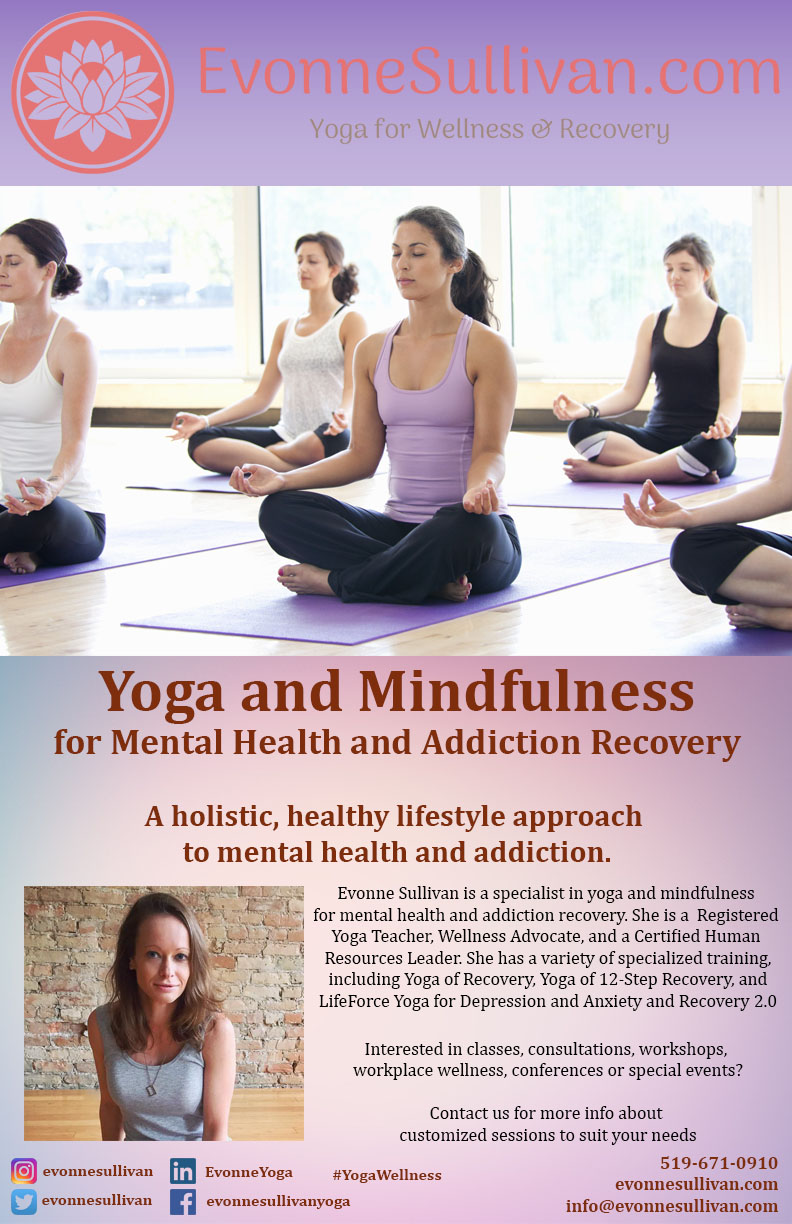 56/129
[Speaker Notes: mkerr72_poster.jpg]
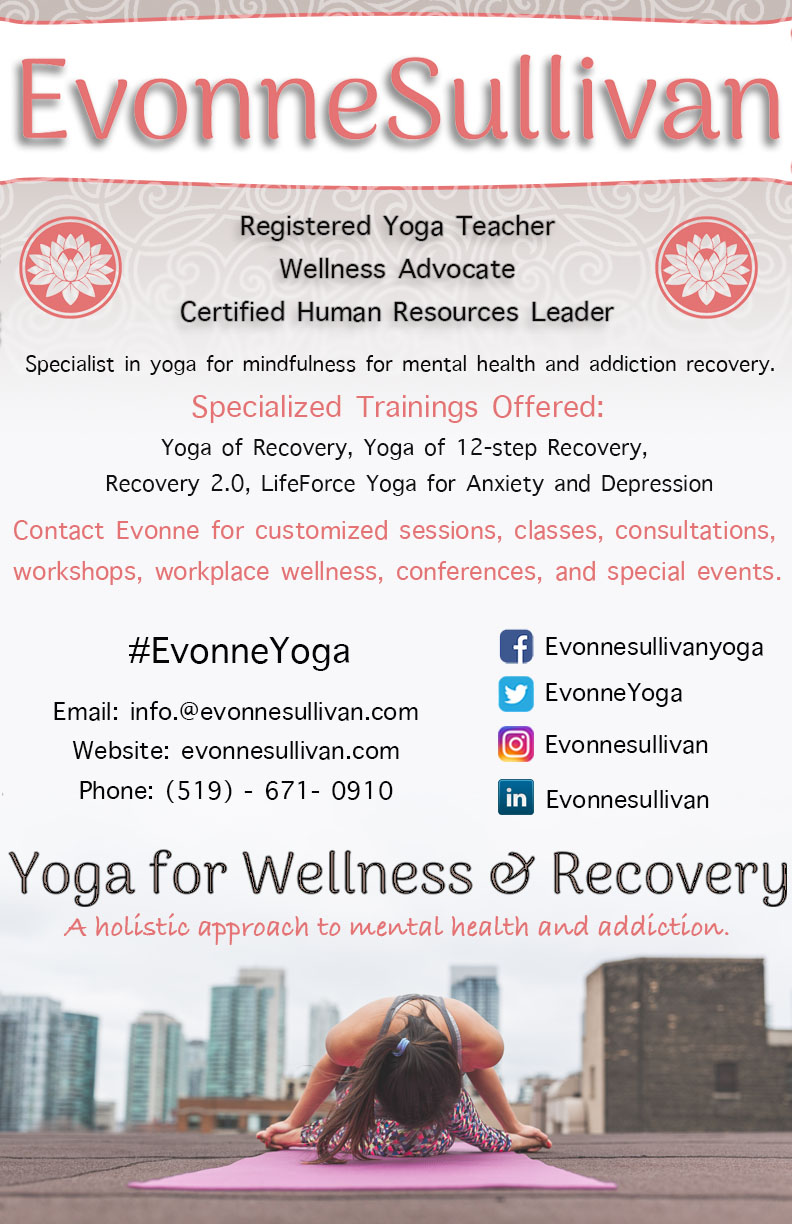 57/129
[Speaker Notes: mkausha3_poster.jpg]
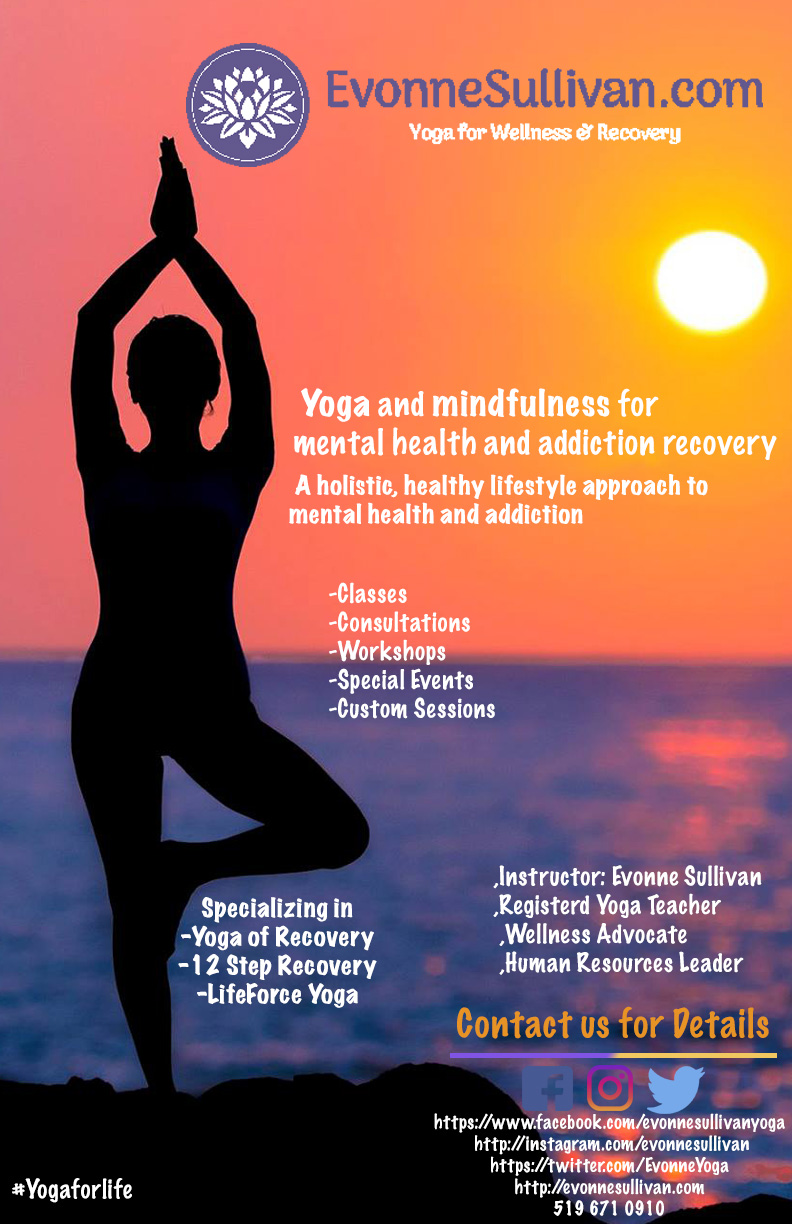 58/129
[Speaker Notes: mkania_poster.jpg]
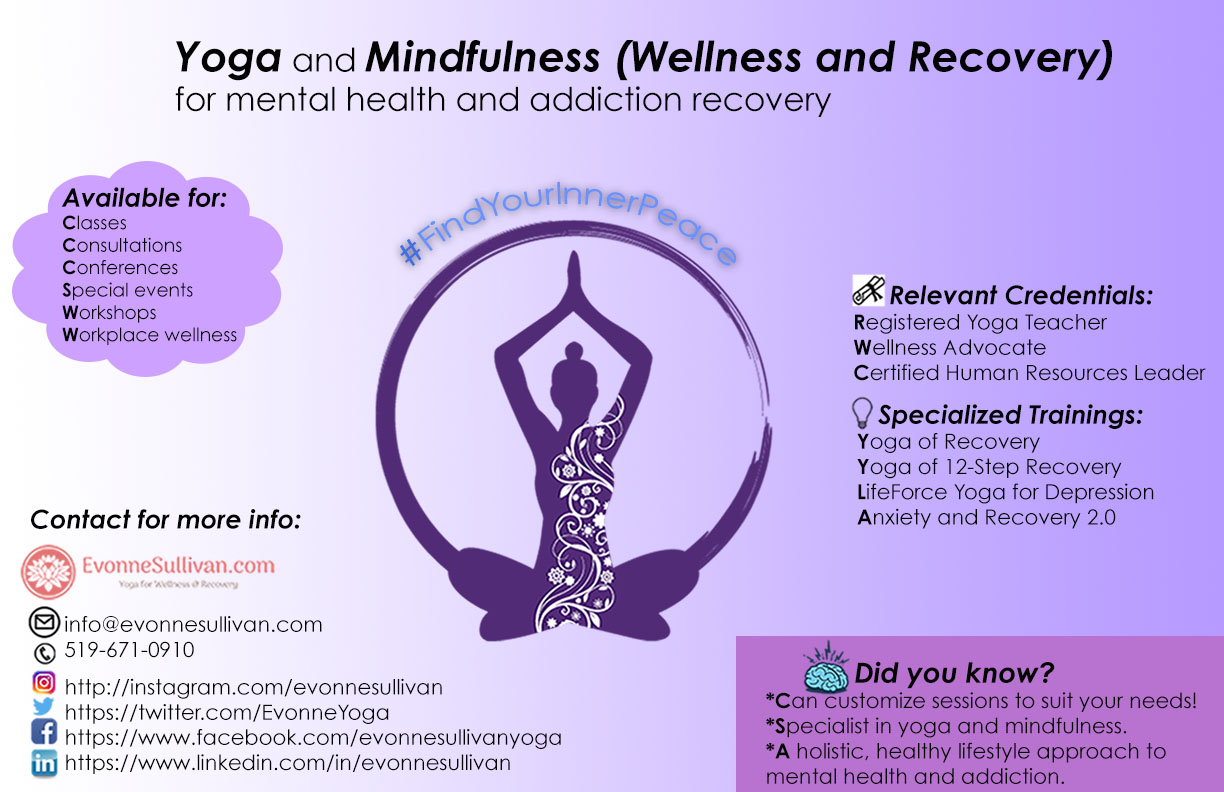 59/129
[Speaker Notes: mkadihi_poster.jpg]
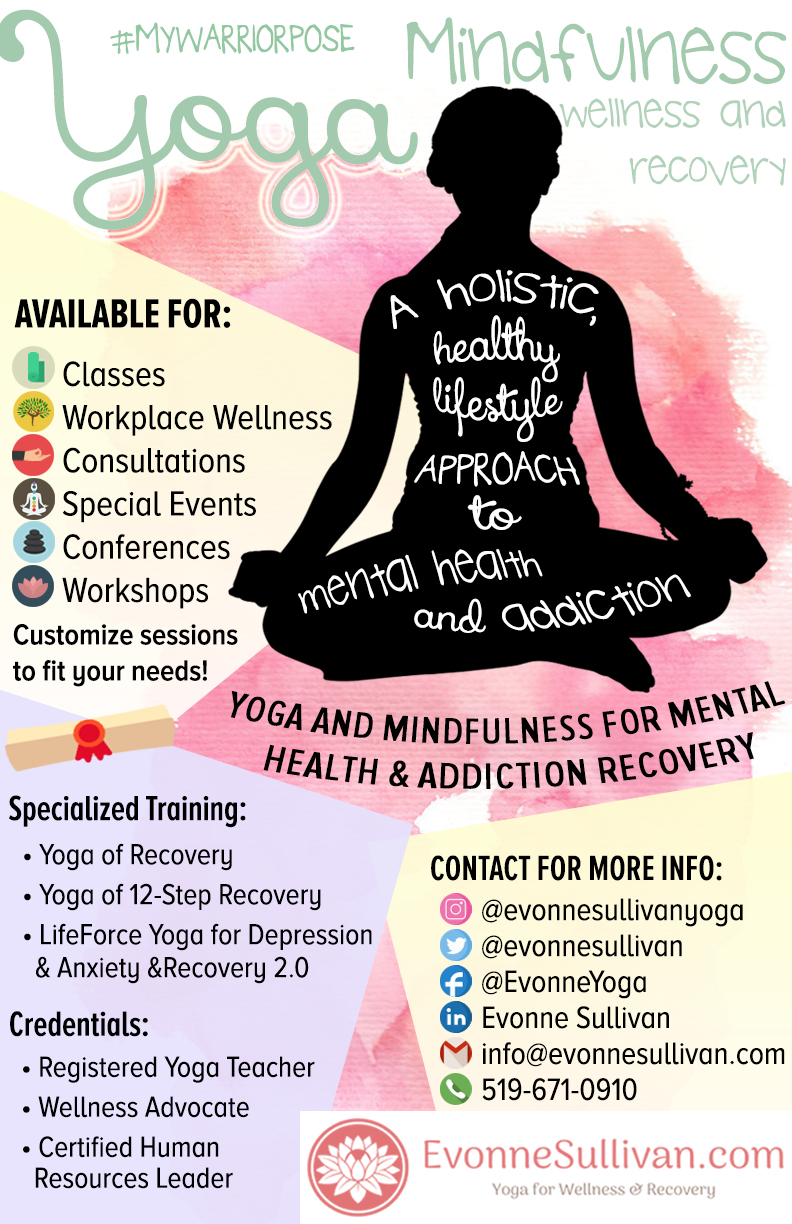 60/129
[Speaker Notes: mju2_poster.jpg]
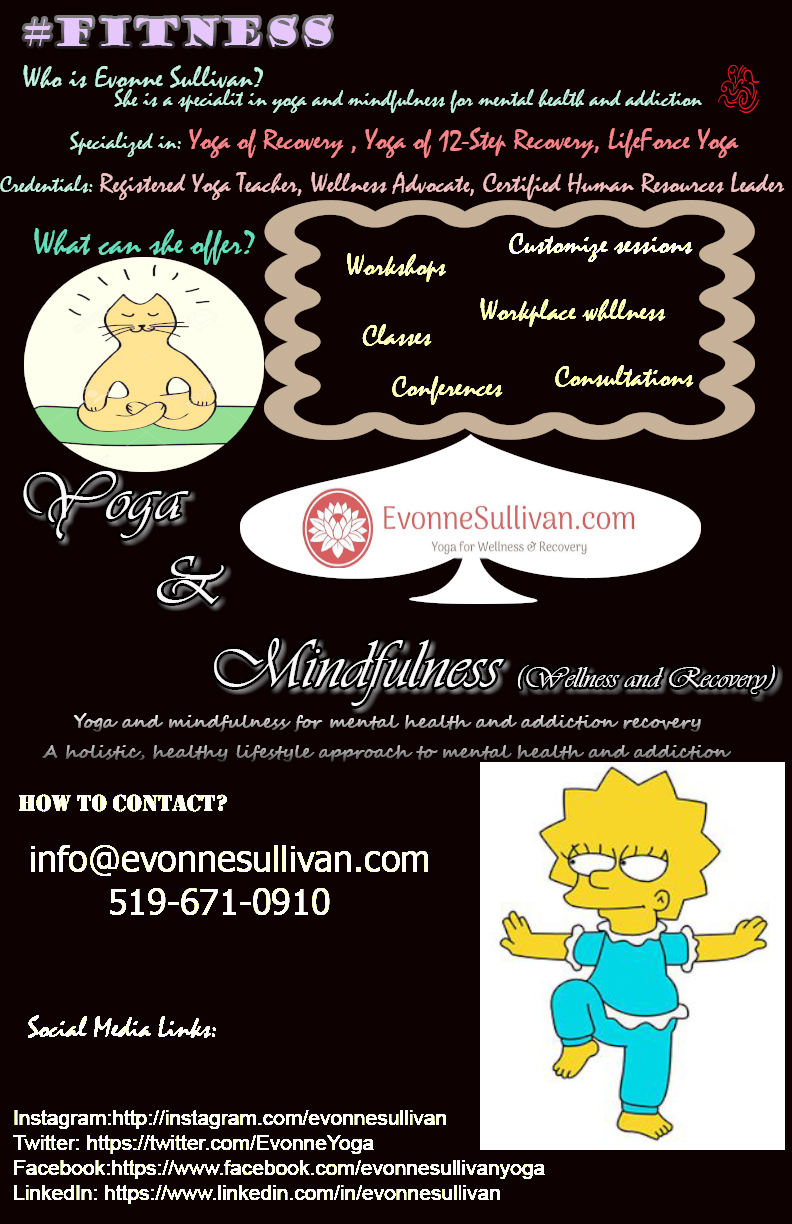 61/129
[Speaker Notes: mjin64_poster.jpg]
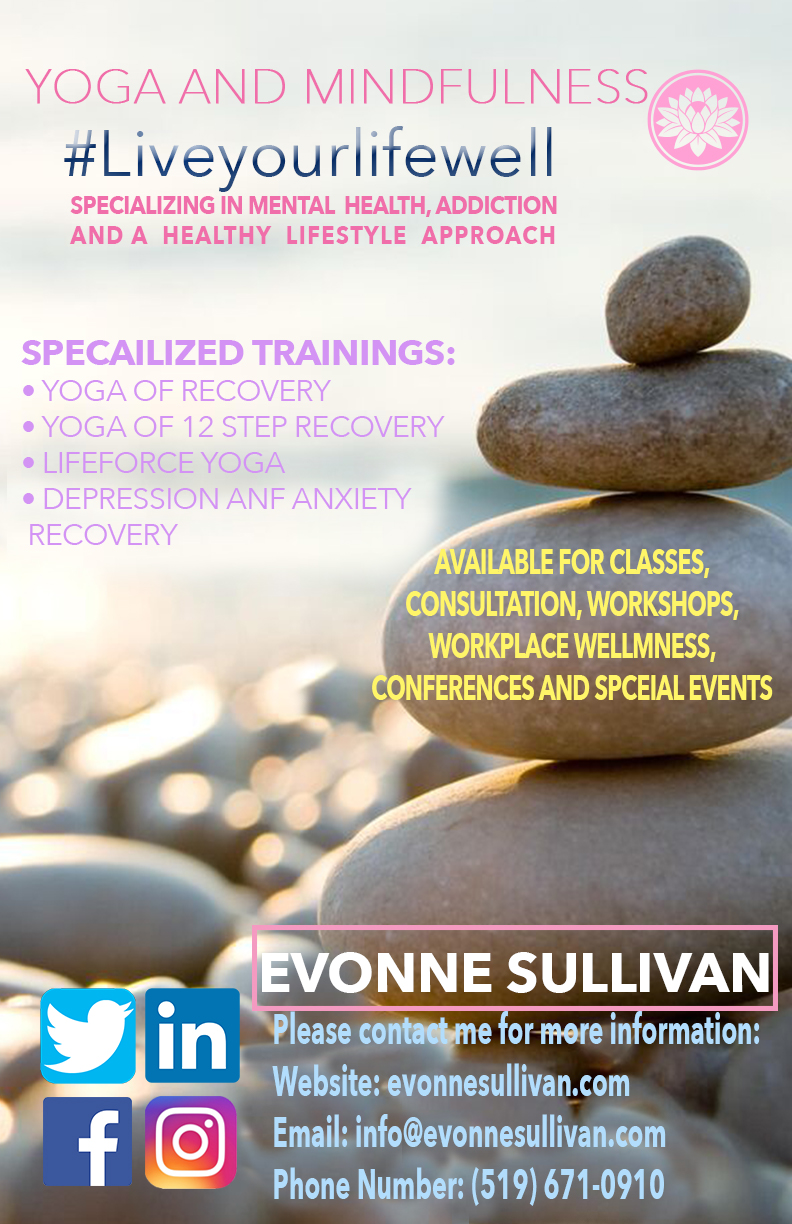 62/129
[Speaker Notes: mhyman_poster.jpg]
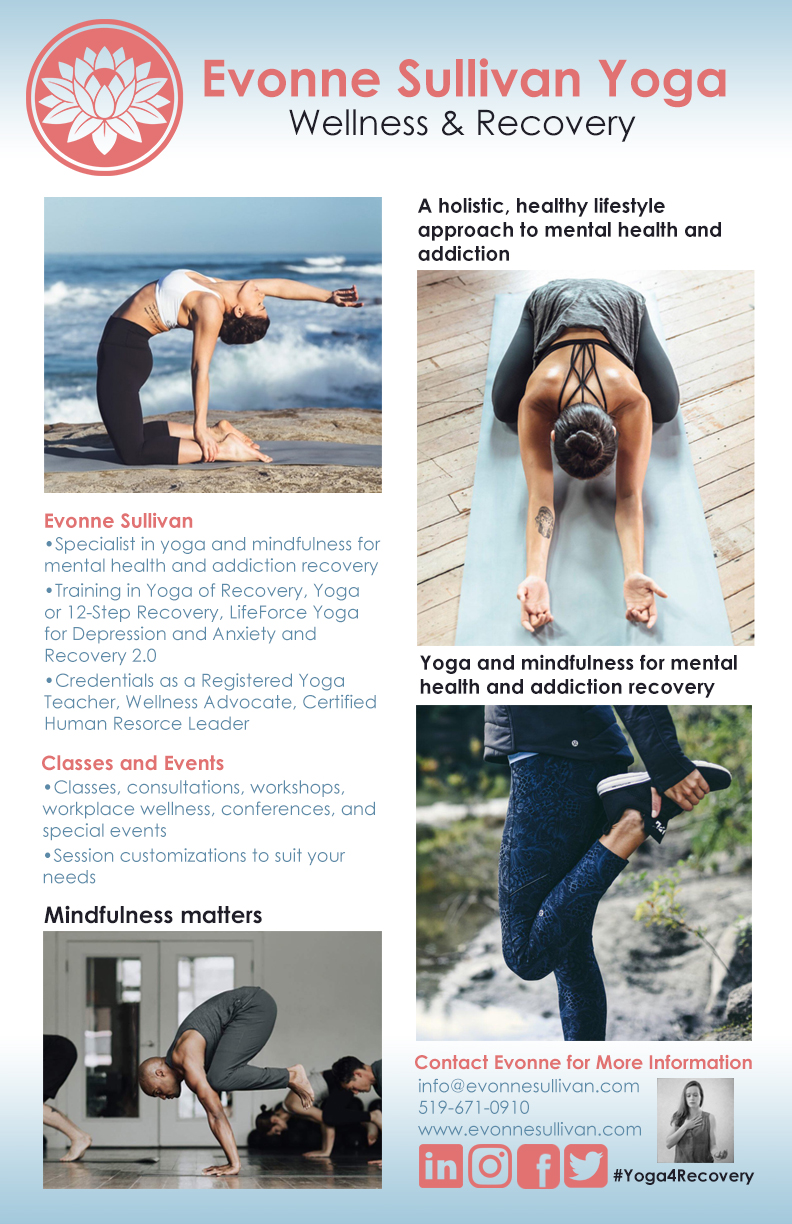 63/129
[Speaker Notes: llam94_poster.jpg]
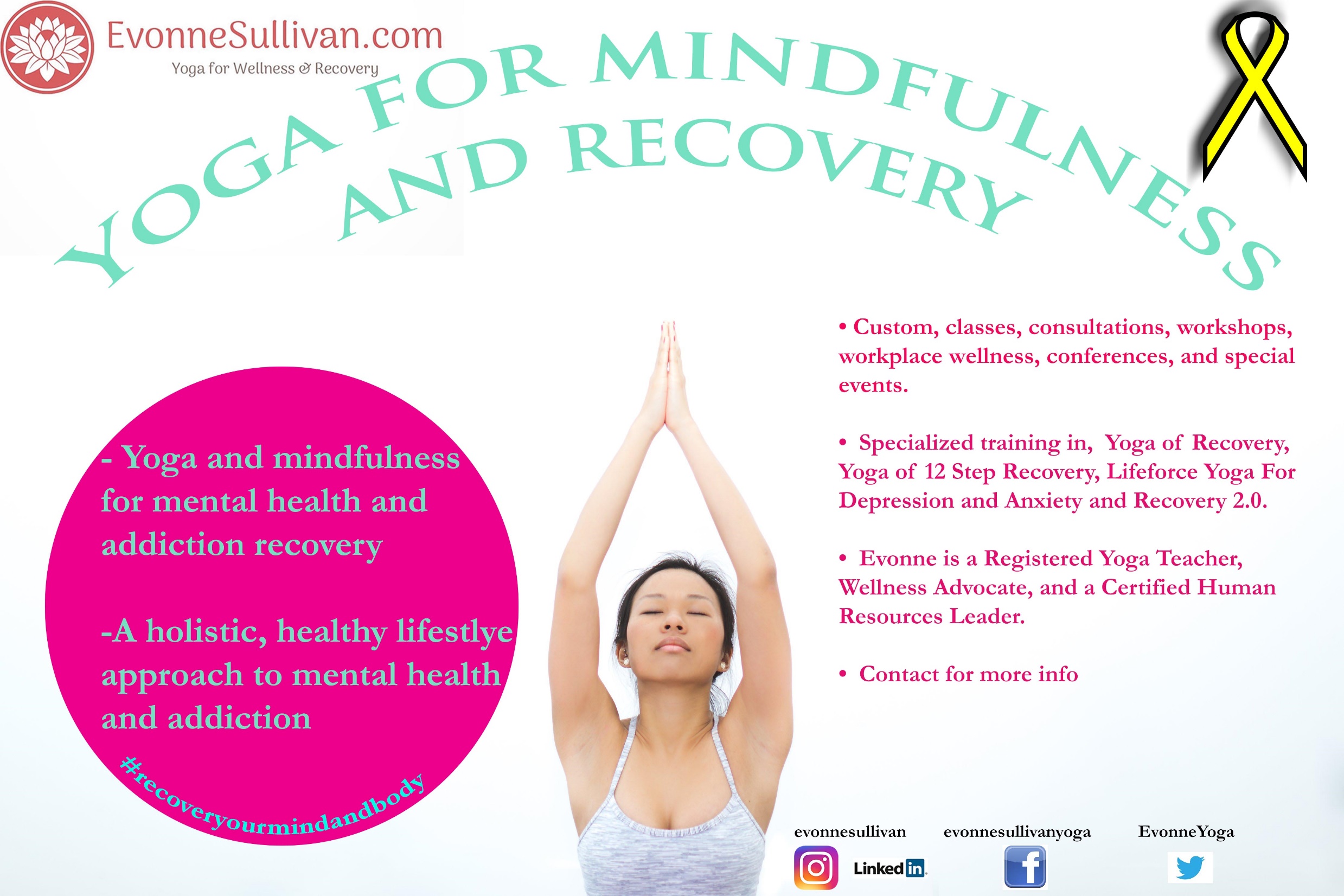 64/129
[Speaker Notes: lkilnerh_poster.jpg]
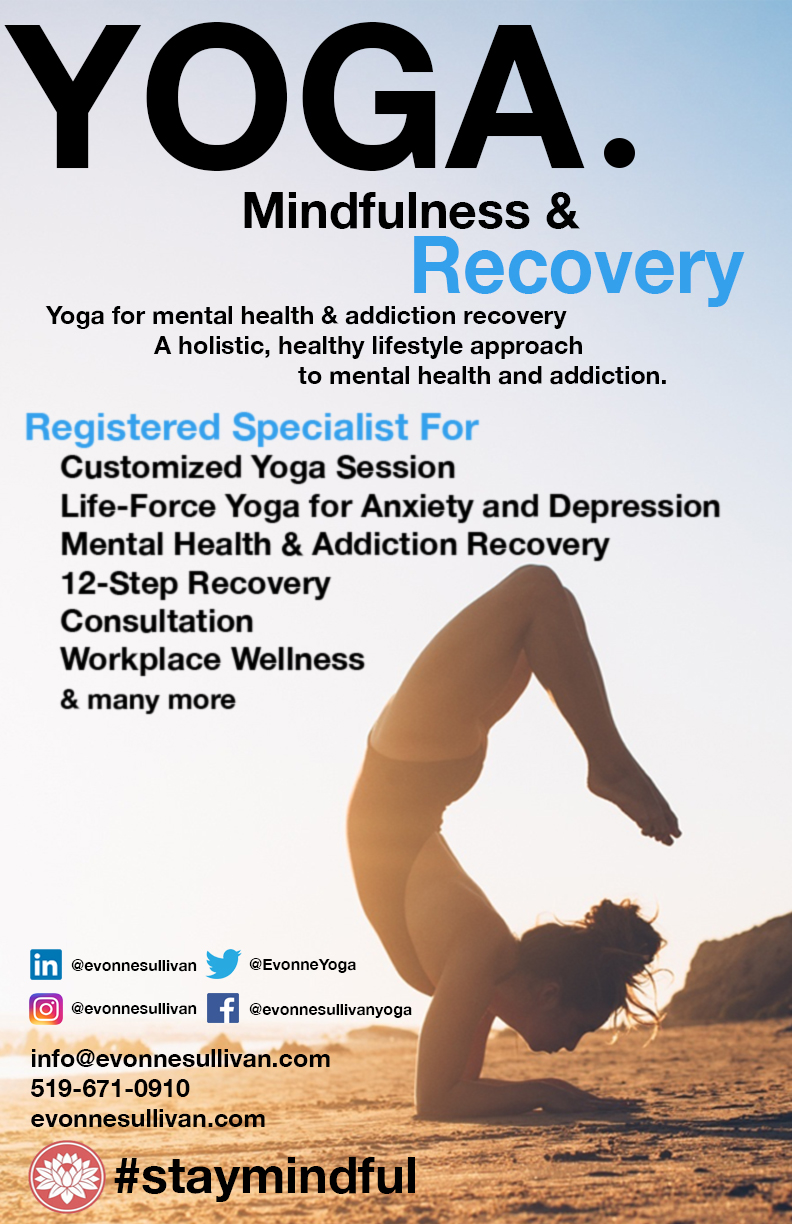 65/129
[Speaker Notes: kluk33_poster.jpg]
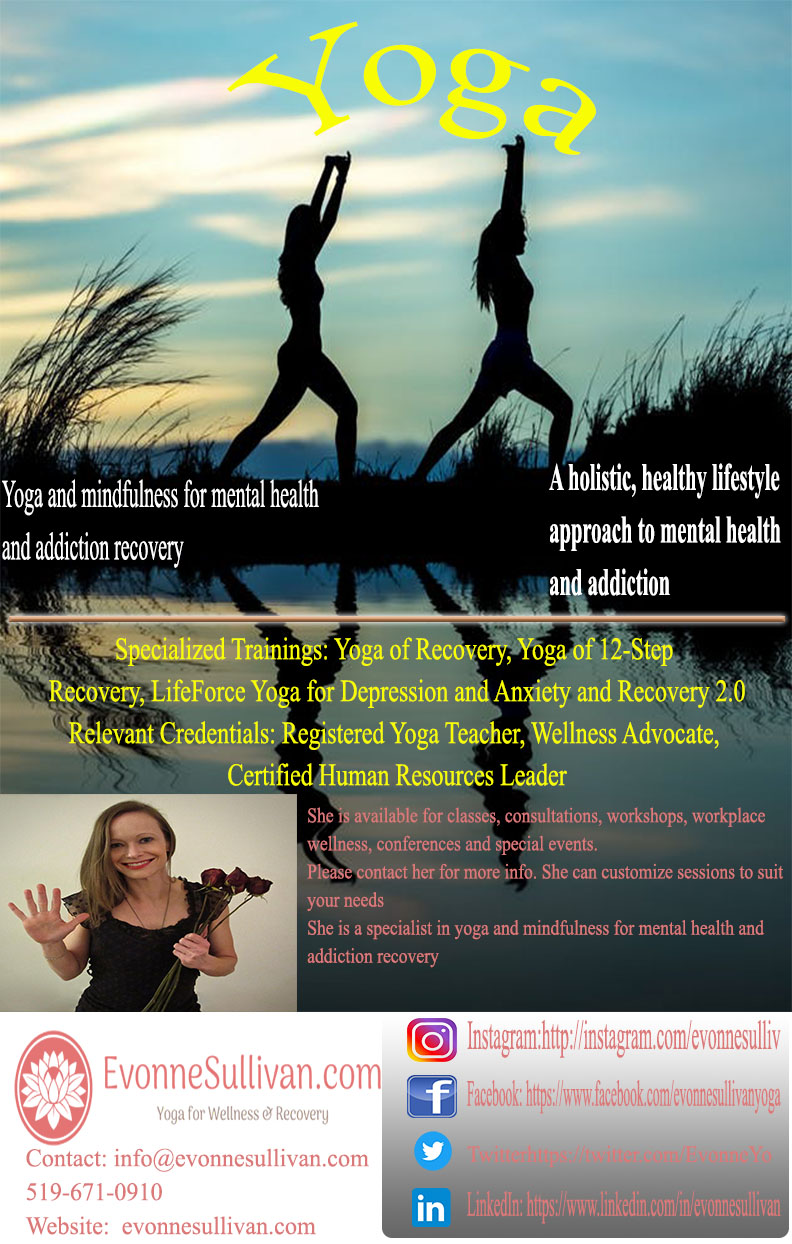 66/129
[Speaker Notes: klin88_poster.jpg]
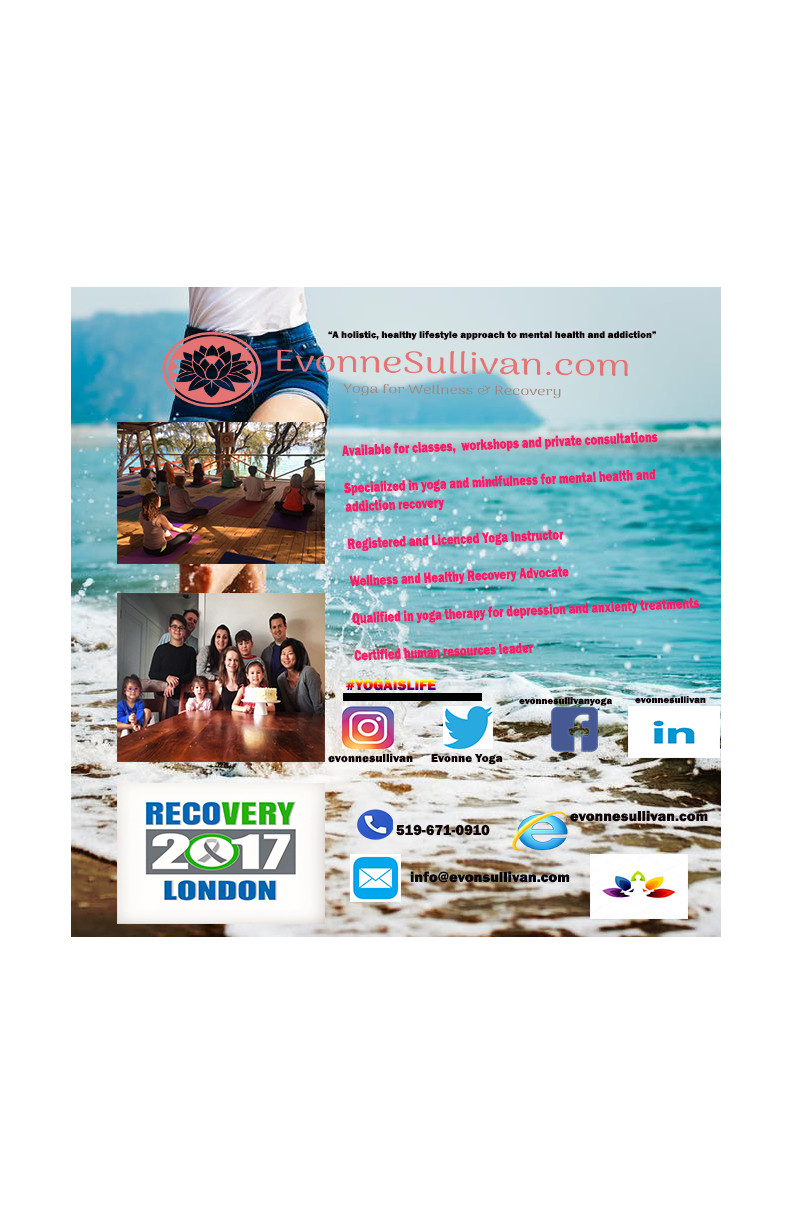 67/129
[Speaker Notes: klan3_poster.jpg]
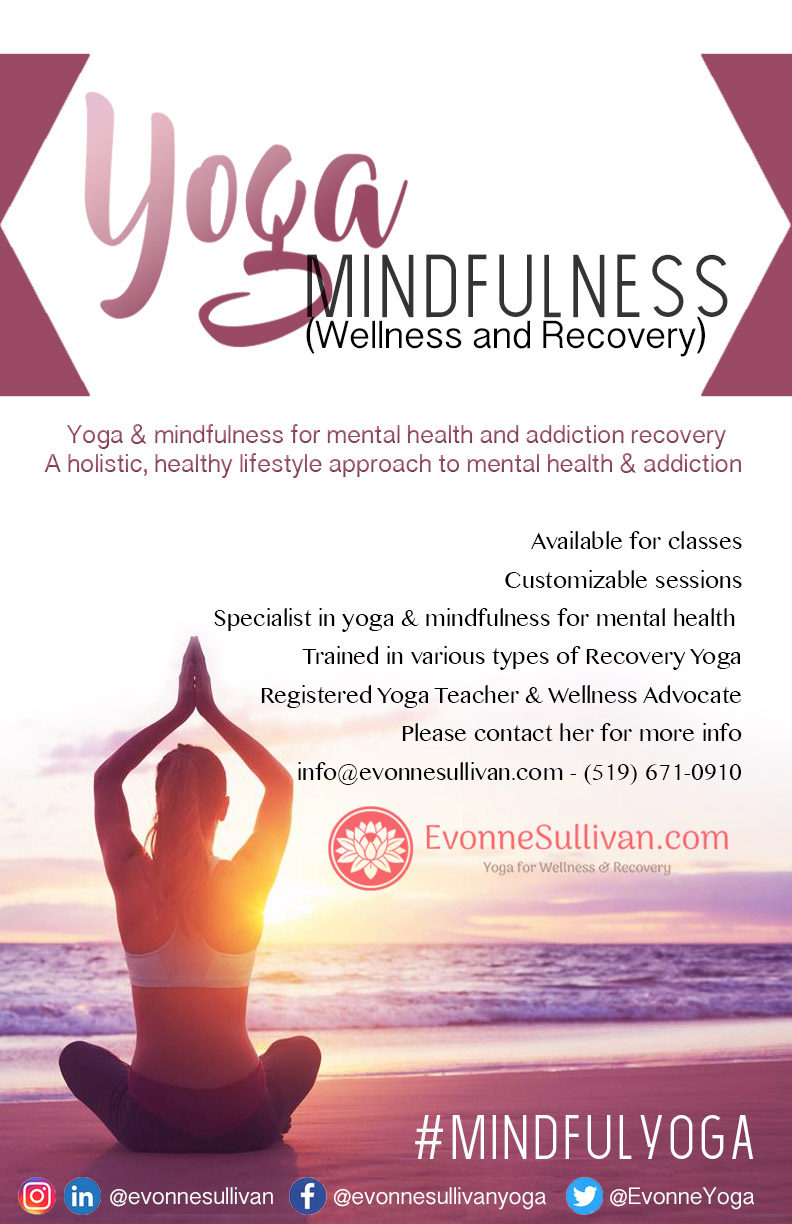 68/129
[Speaker Notes: khuynh44_poster.jpg]
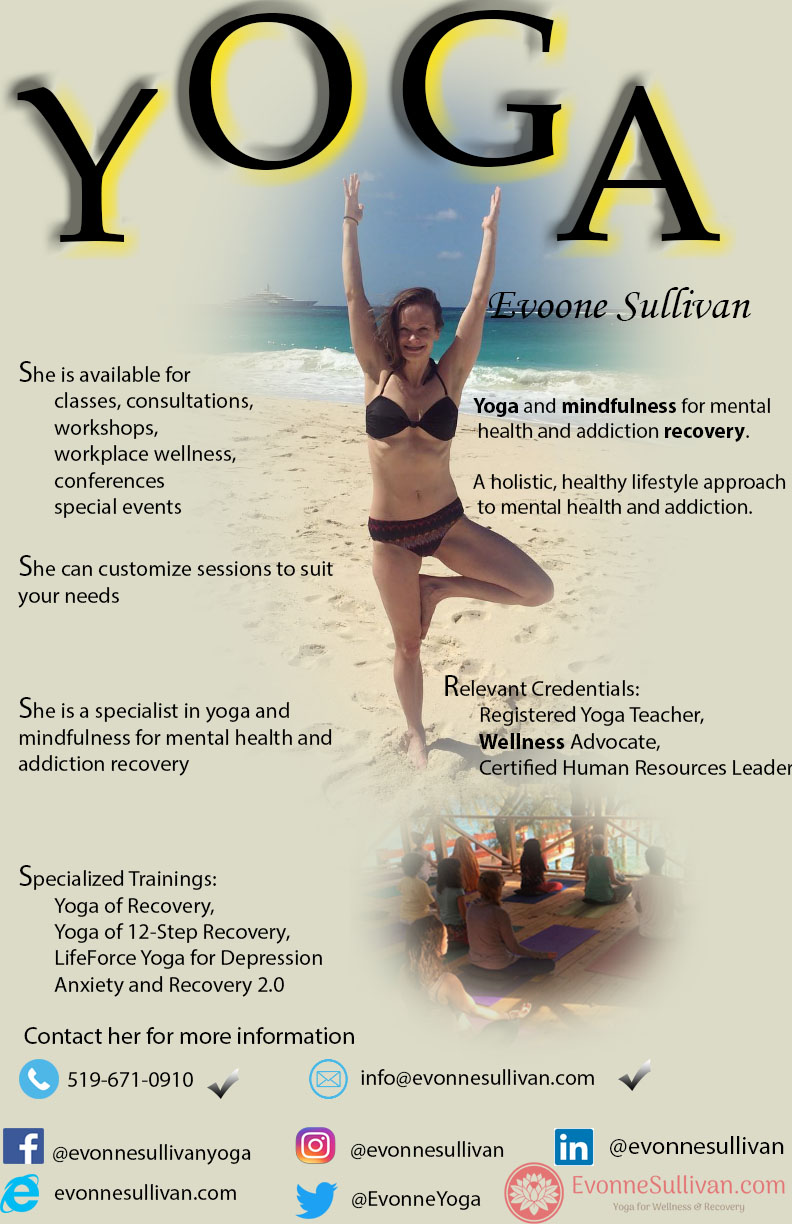 69/129
[Speaker Notes: jluo253_poster.jpg]
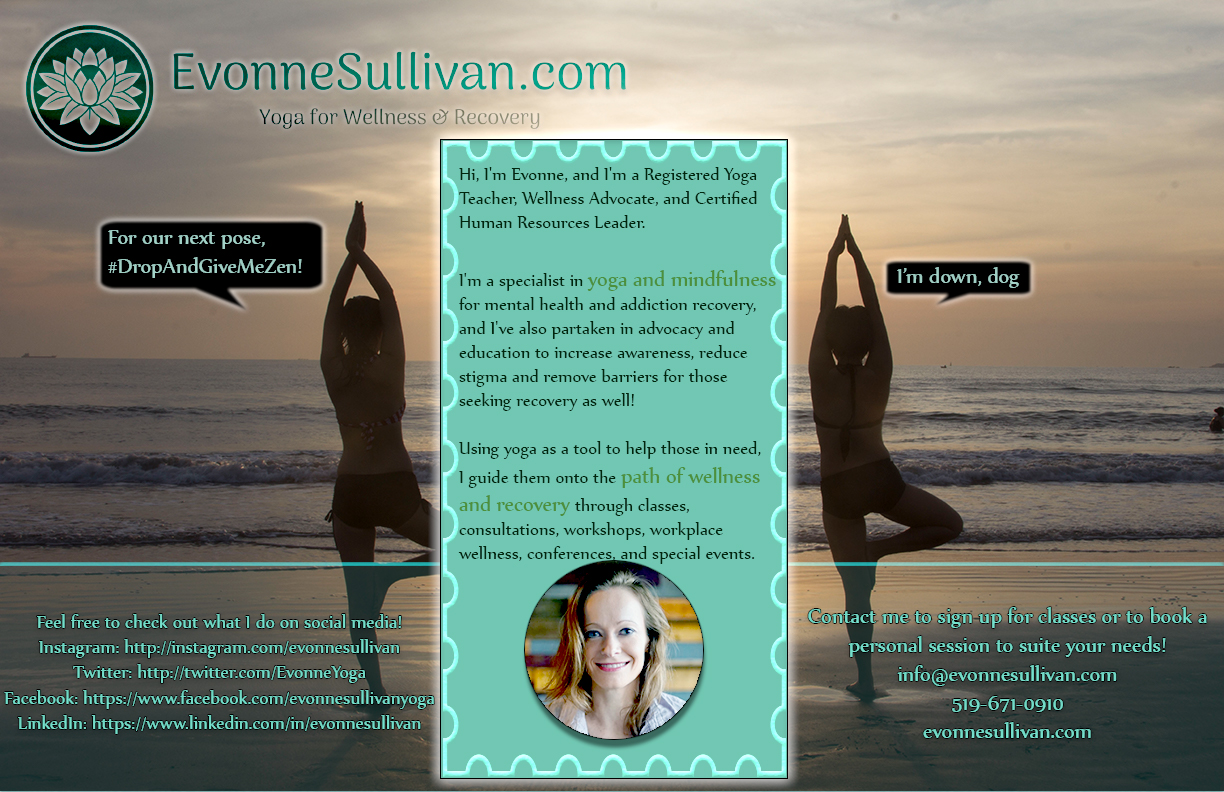 70/129
[Speaker Notes: jluo232_poster.jpg]
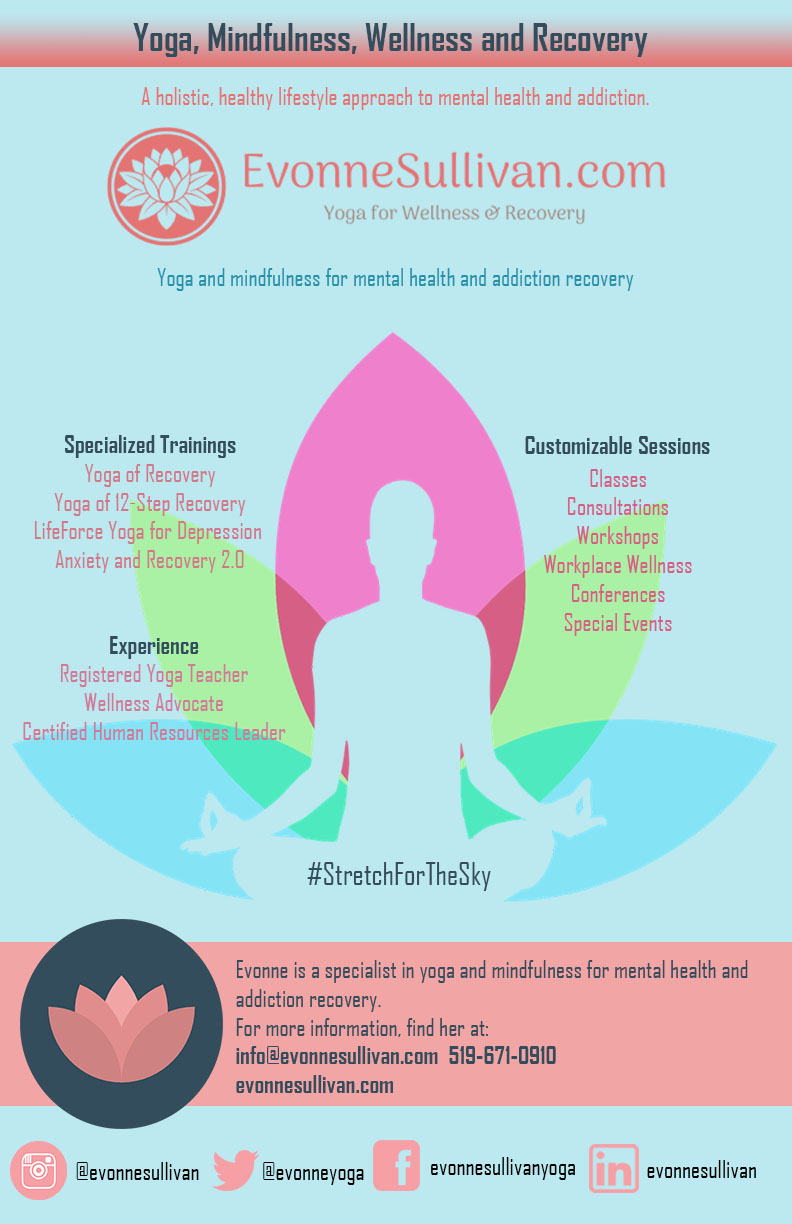 71/129
[Speaker Notes: jlim266_poster.jpg]
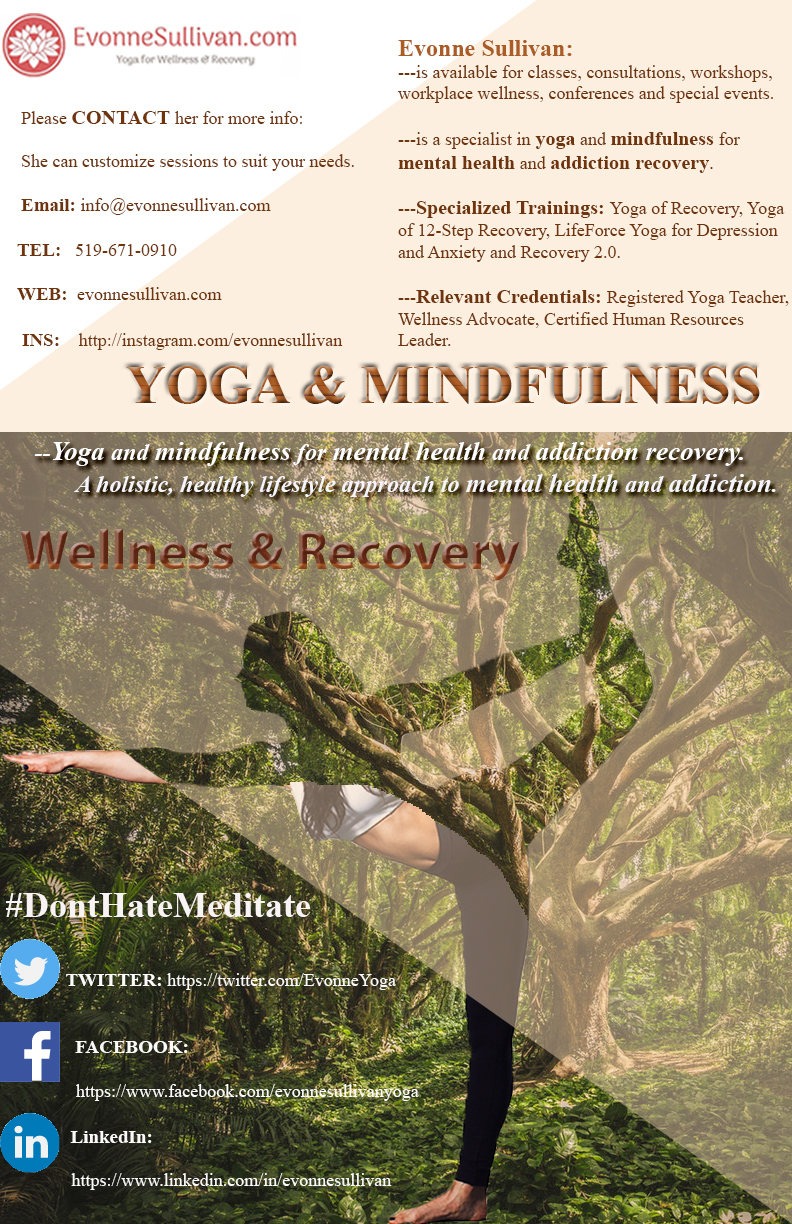 72/129
[Speaker Notes: jli2773_poster.jpg]
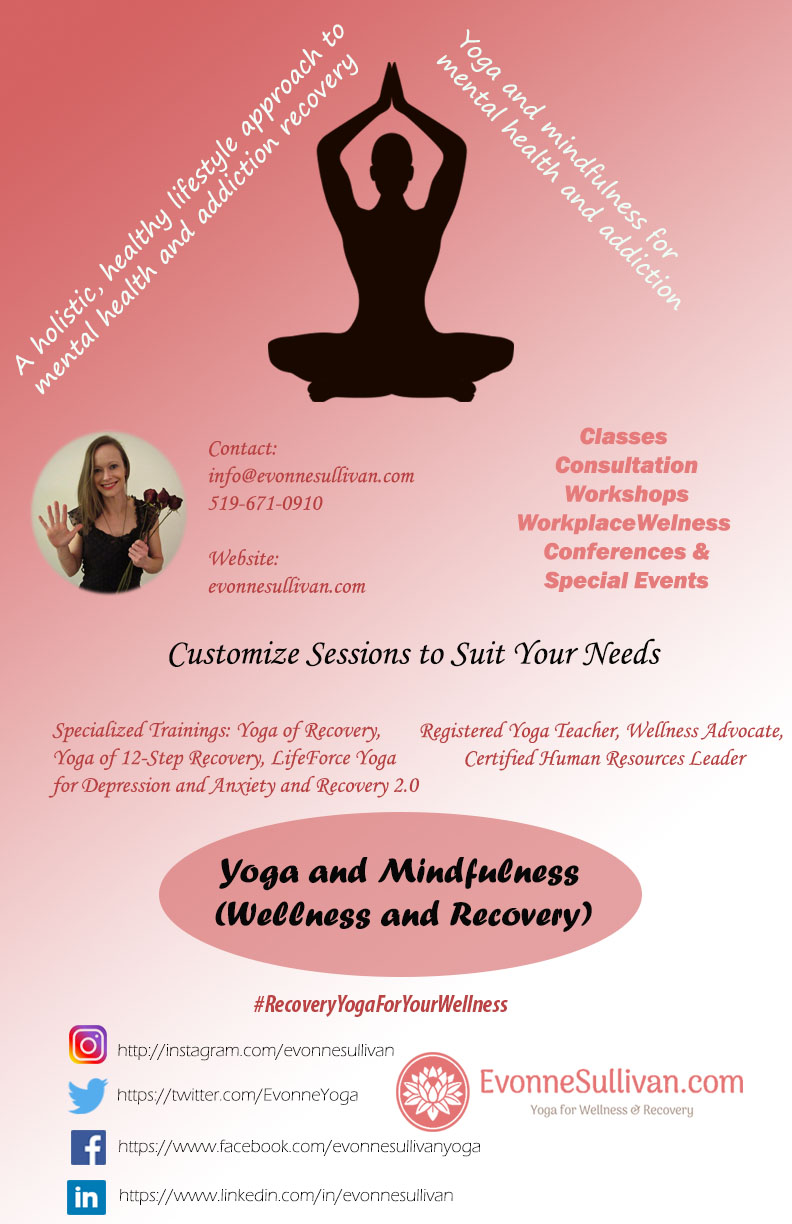 73/129
[Speaker Notes: jli2768_poster.jpg]
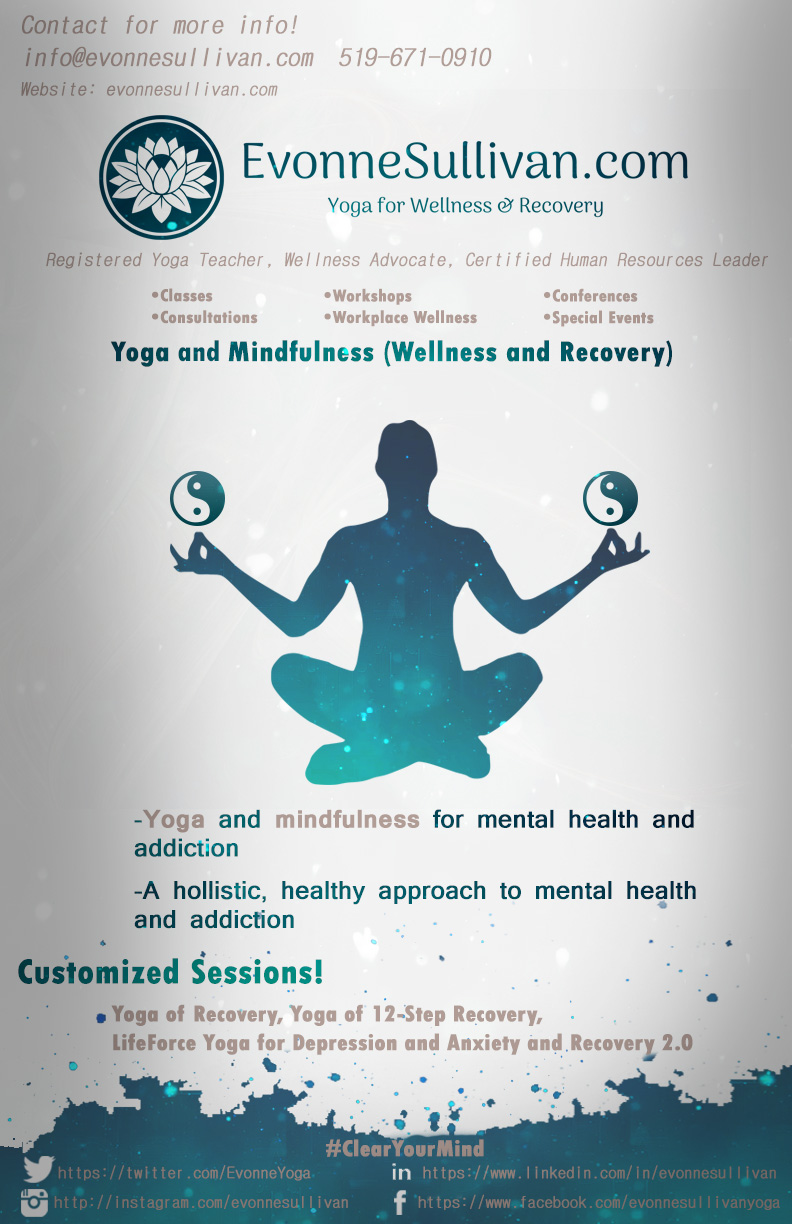 74/129
[Speaker Notes: jlee3285_poster.jpg]
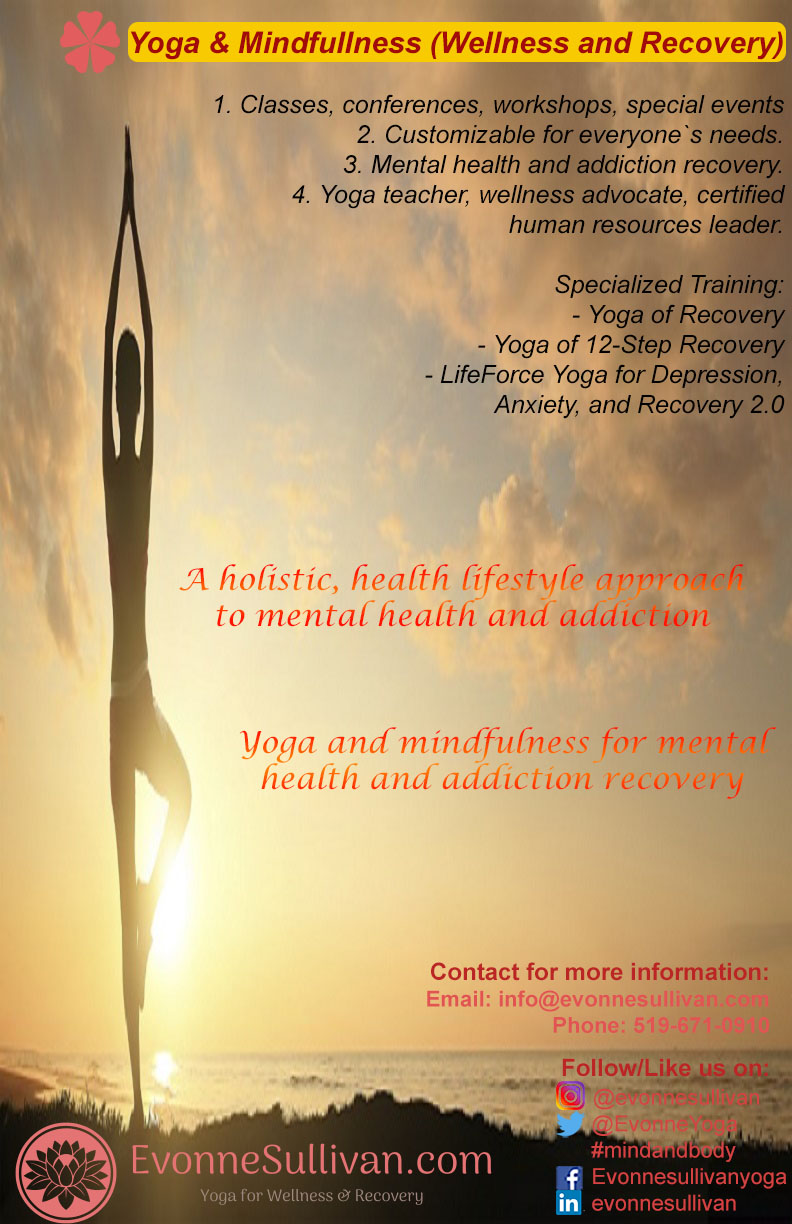 75/129
[Speaker Notes: jlee2935_poster.jpg]
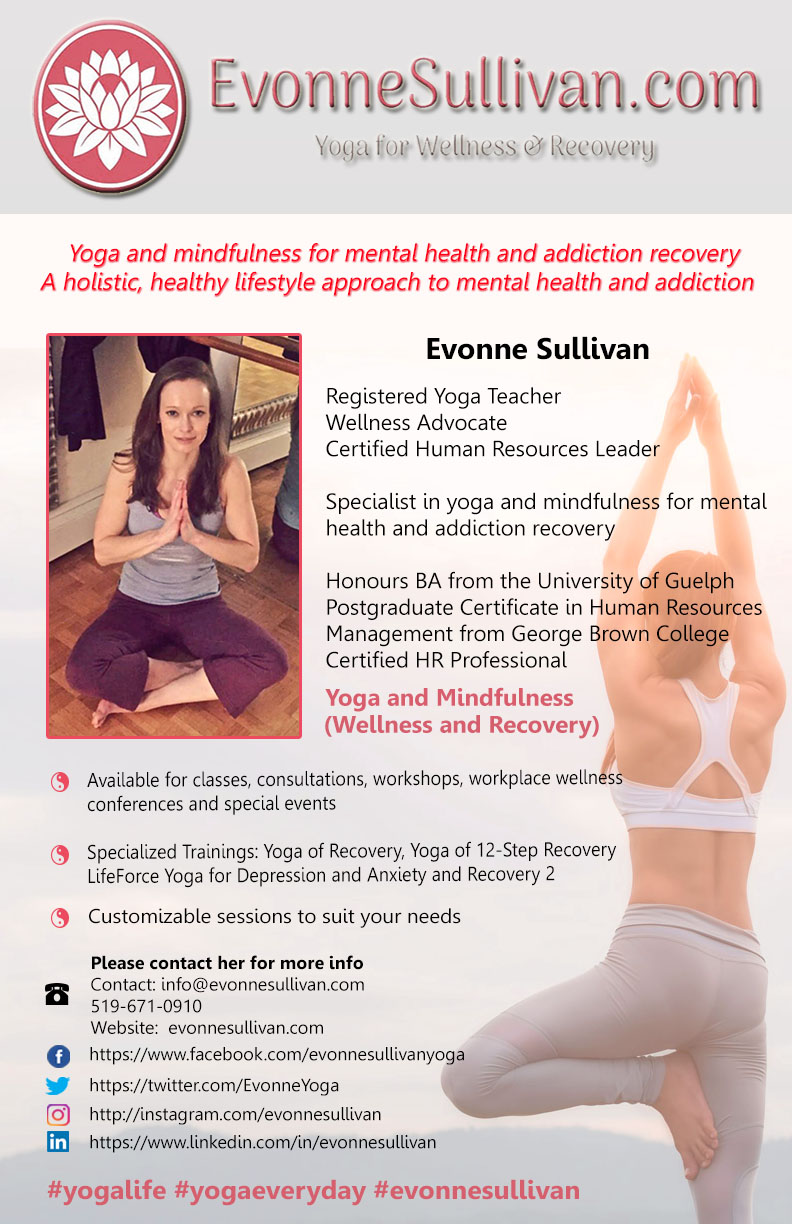 76/129
[Speaker Notes: jkim982_poster.jpg]
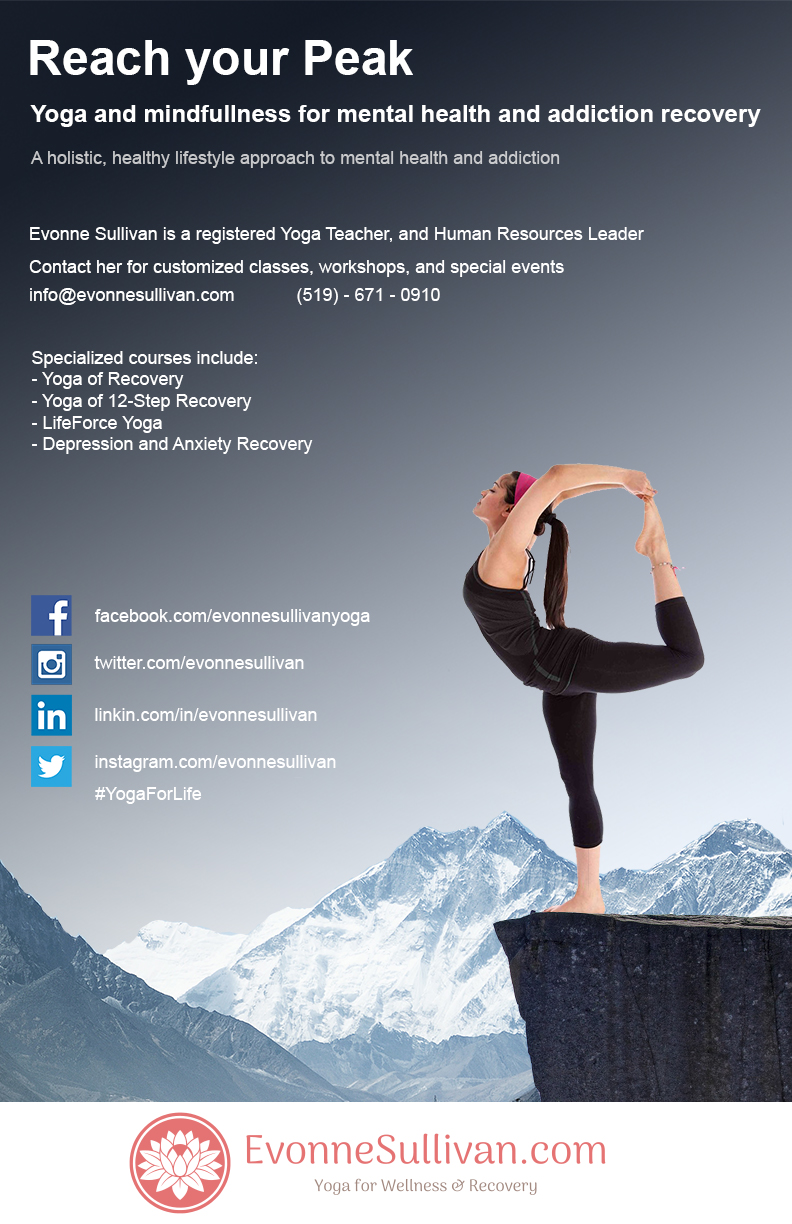 77/129
[Speaker Notes: jkan25_poster.jpg]
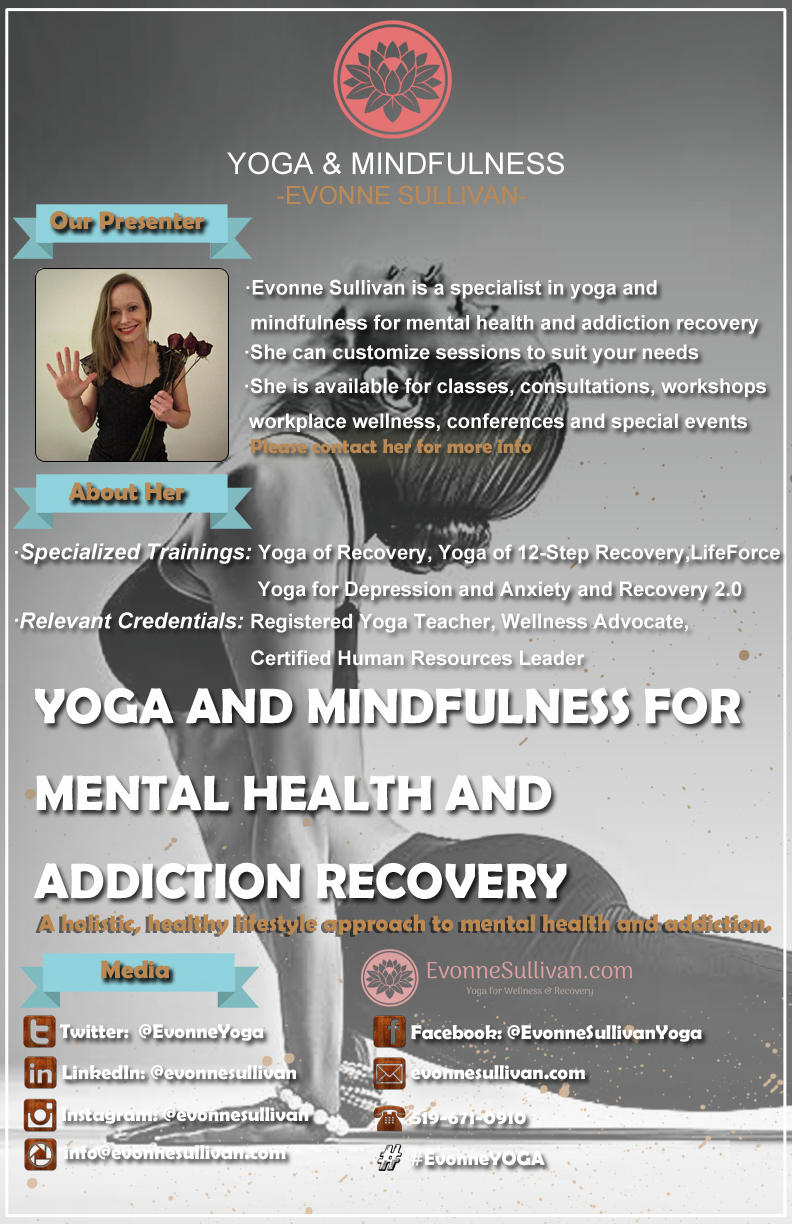 78/129
[Speaker Notes: jjia48_poster.jpg]
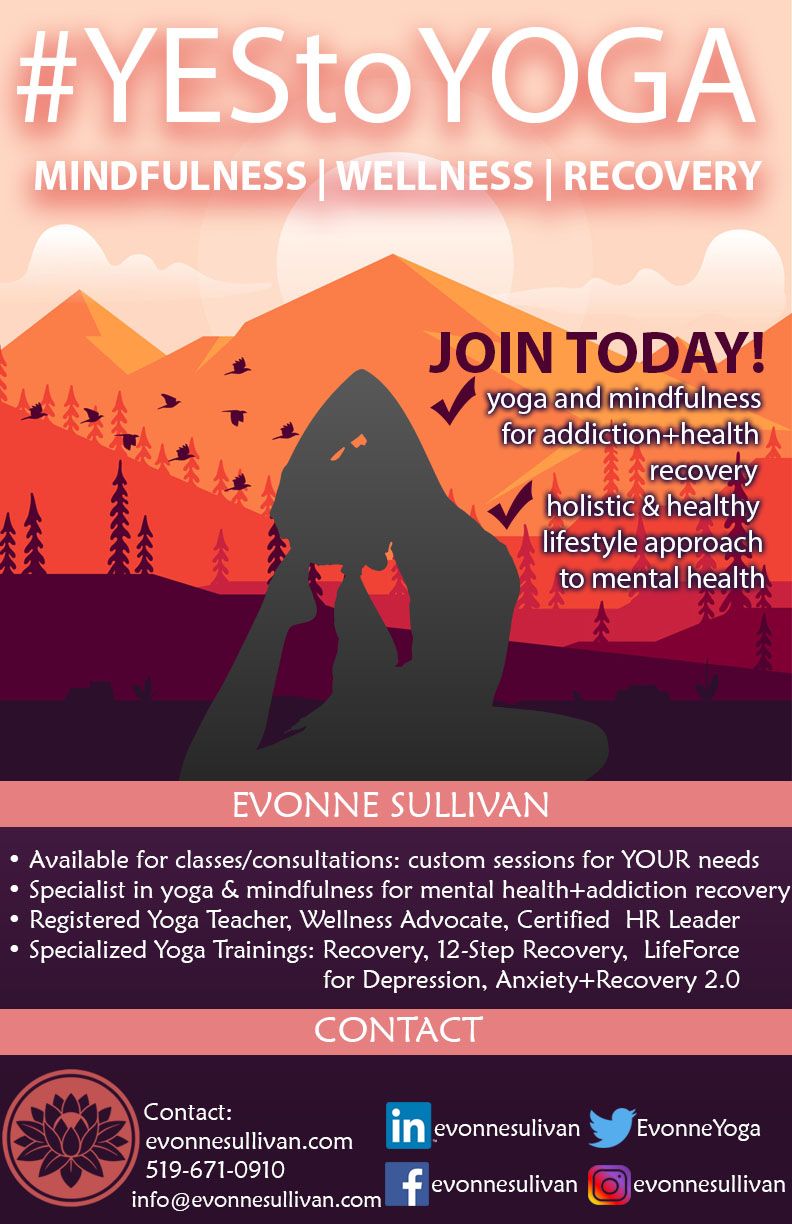 79/129
[Speaker Notes: jjeevare_poster.jpg]
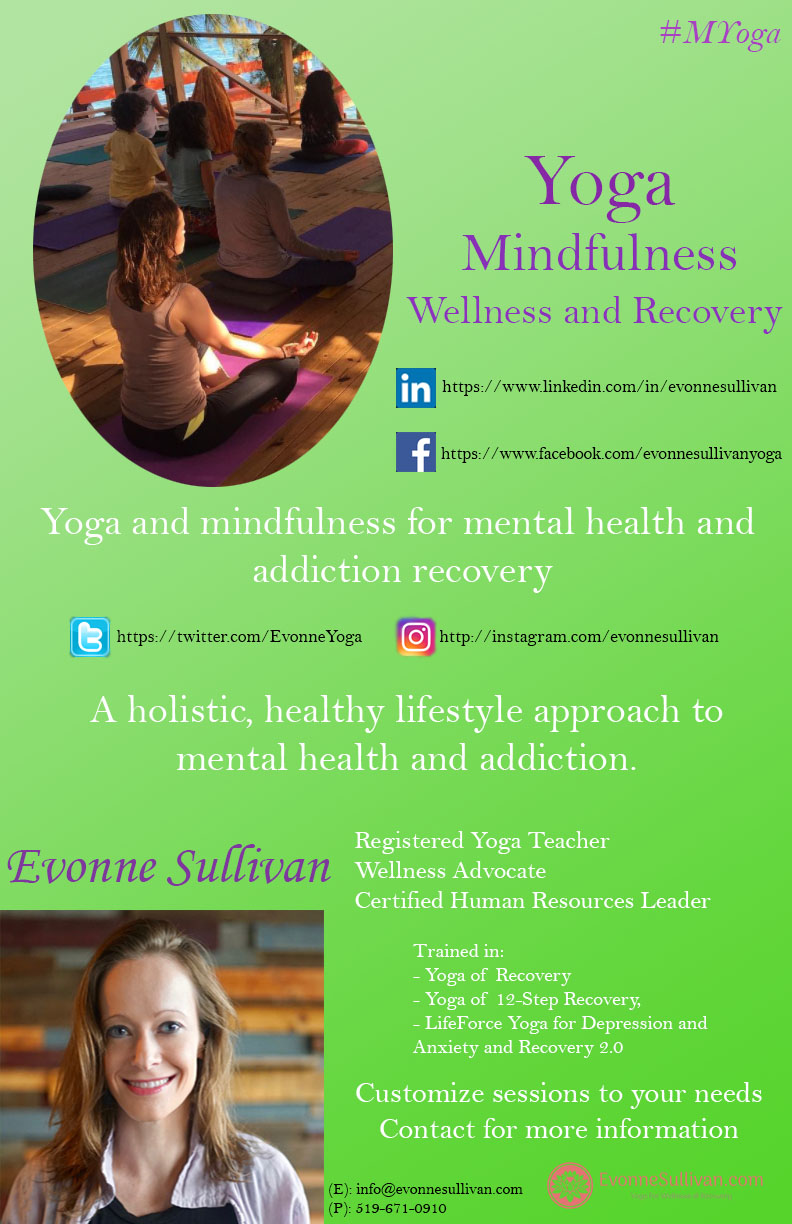 80/129
[Speaker Notes: jim28_poster.jpg]
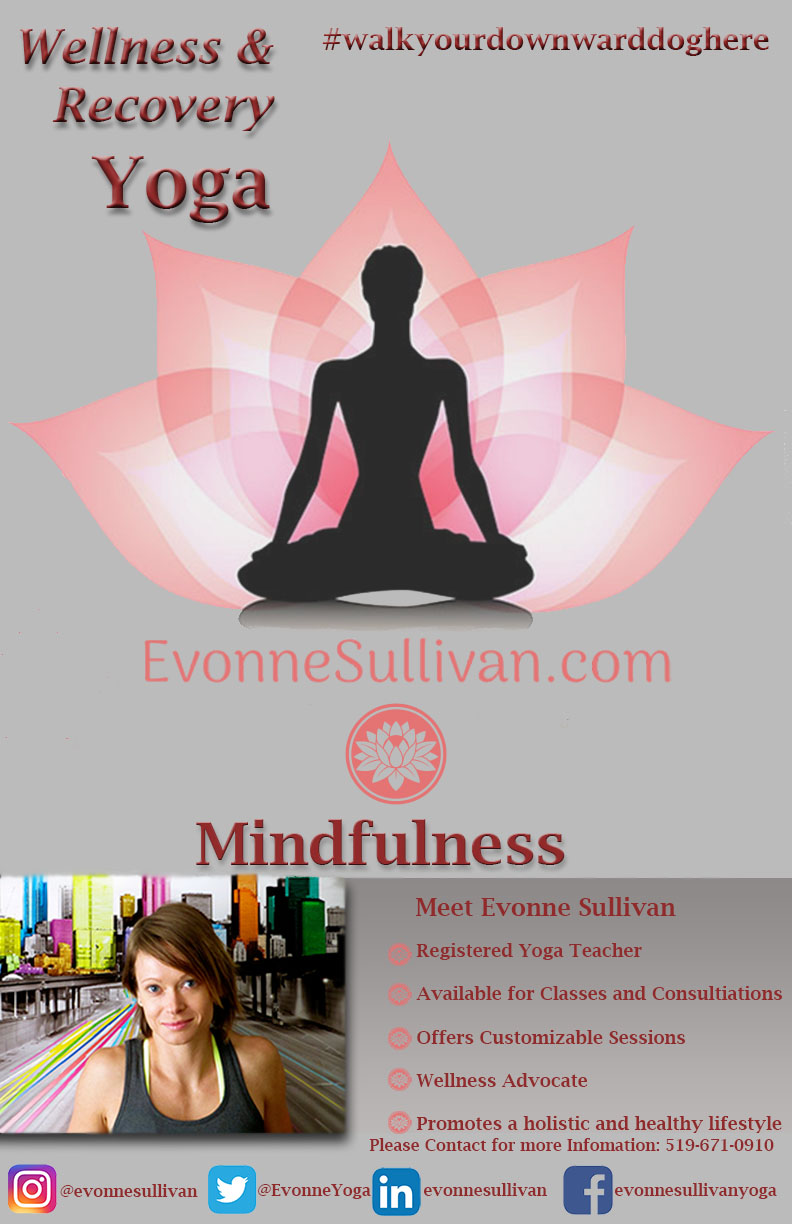 81/129
[Speaker Notes: ikarsan_poster.jpg]
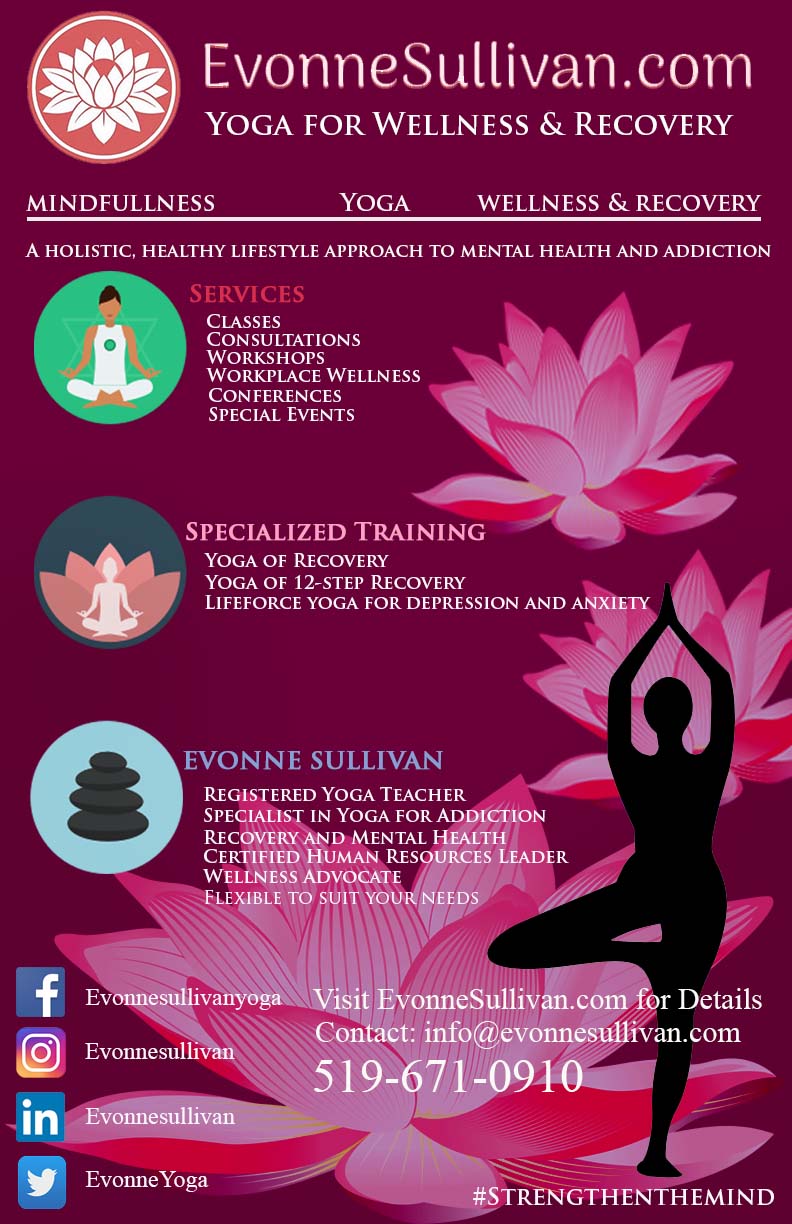 82/129
[Speaker Notes: hlin264_poster.jpg]
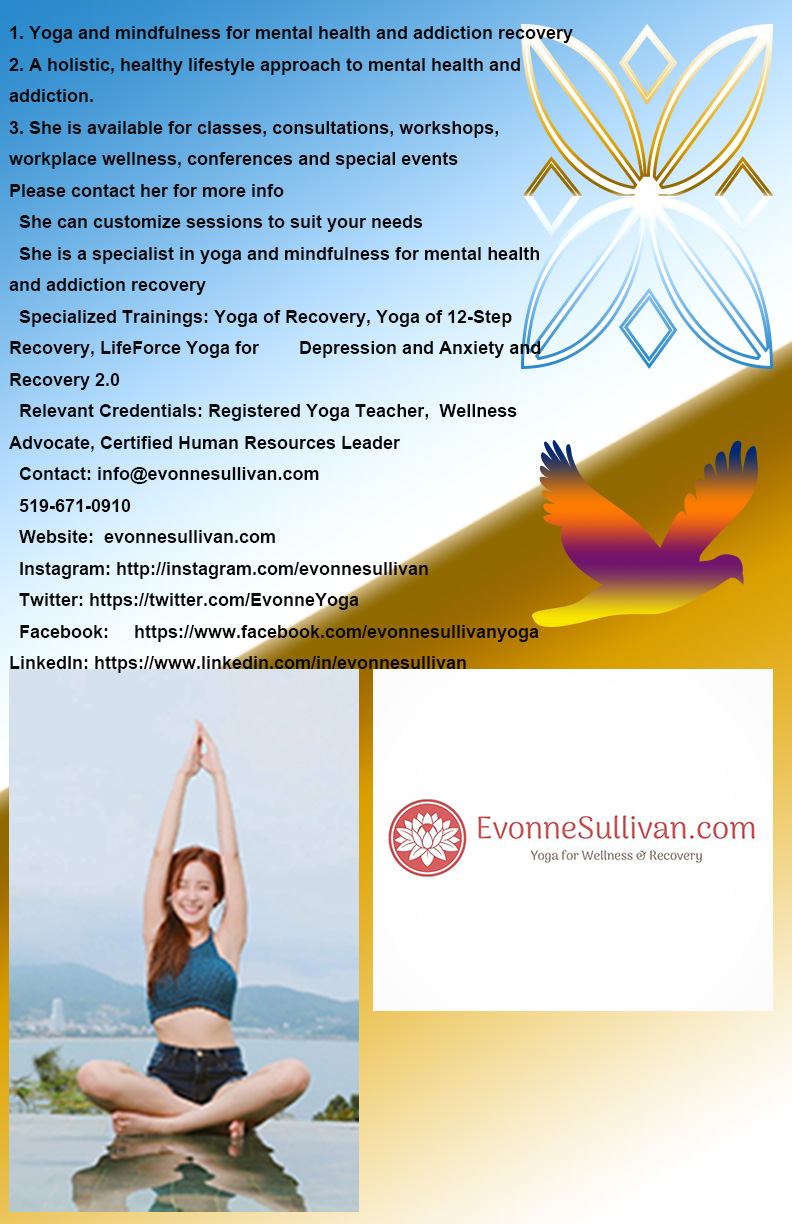 83/129
[Speaker Notes: hli828_poster.jpg]
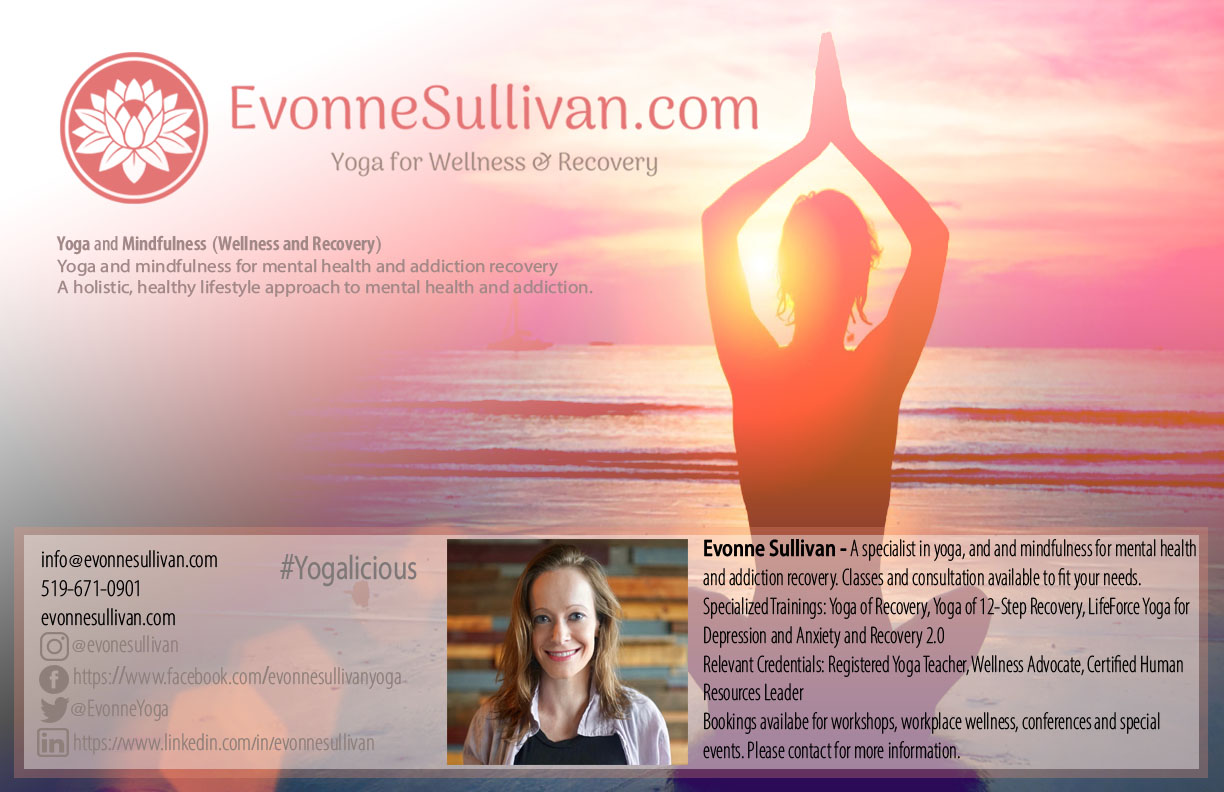 84/129
[Speaker Notes: hkim845_poster.jpg]
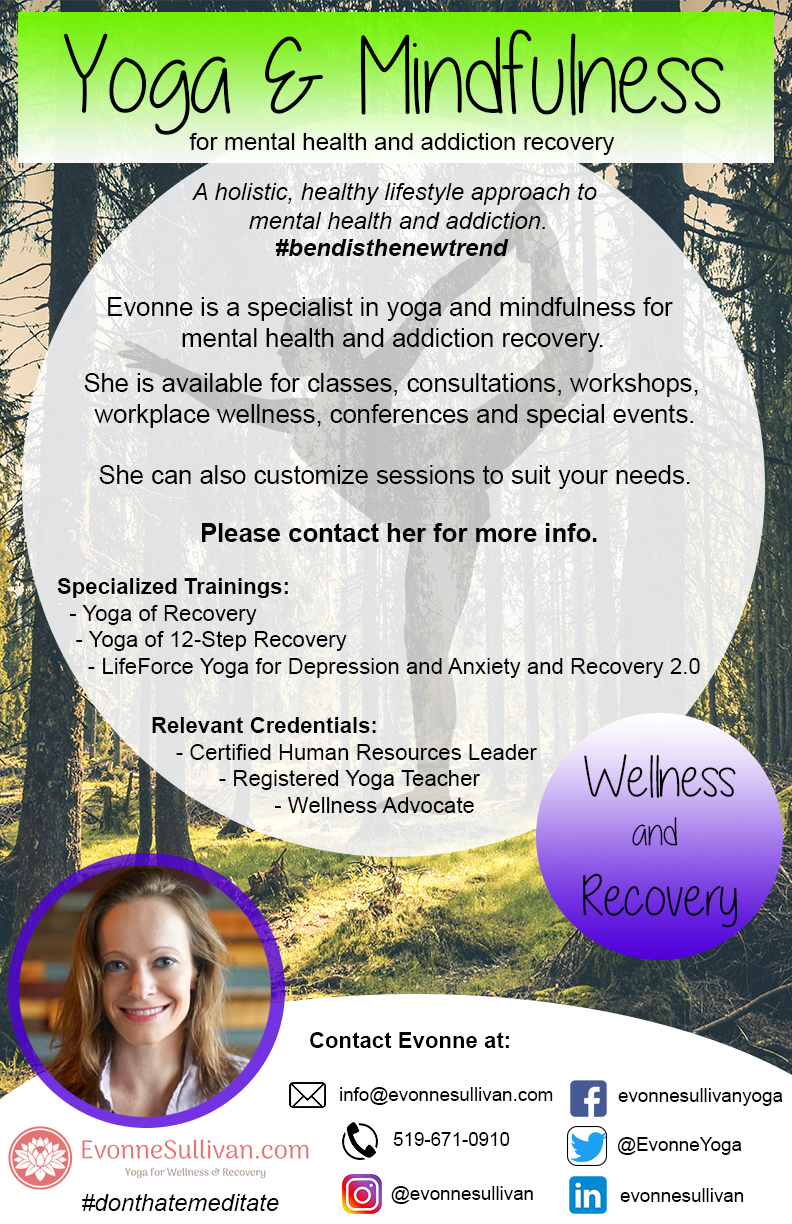 85/129
[Speaker Notes: hkang223_poster.jpg]
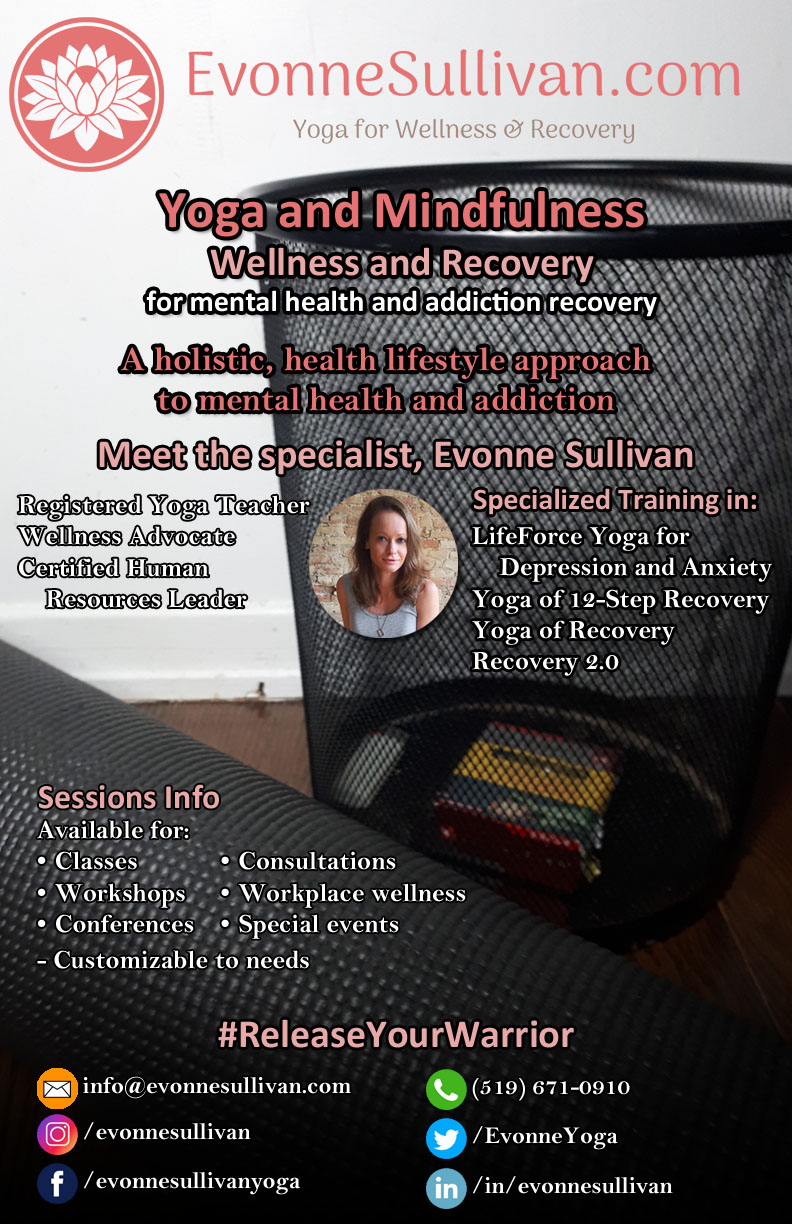 86/129
[Speaker Notes: glu23_poster.jpg]
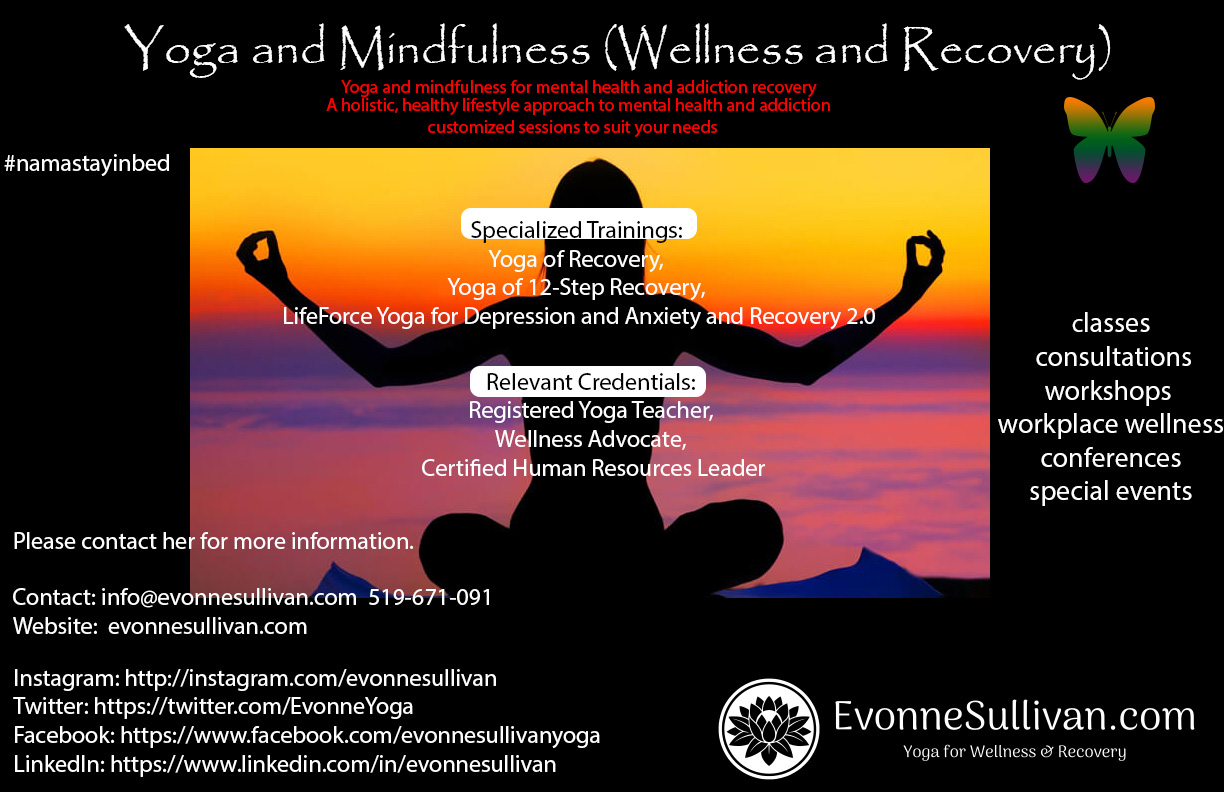 87/129
[Speaker Notes: gkraftro_poster.jpg]
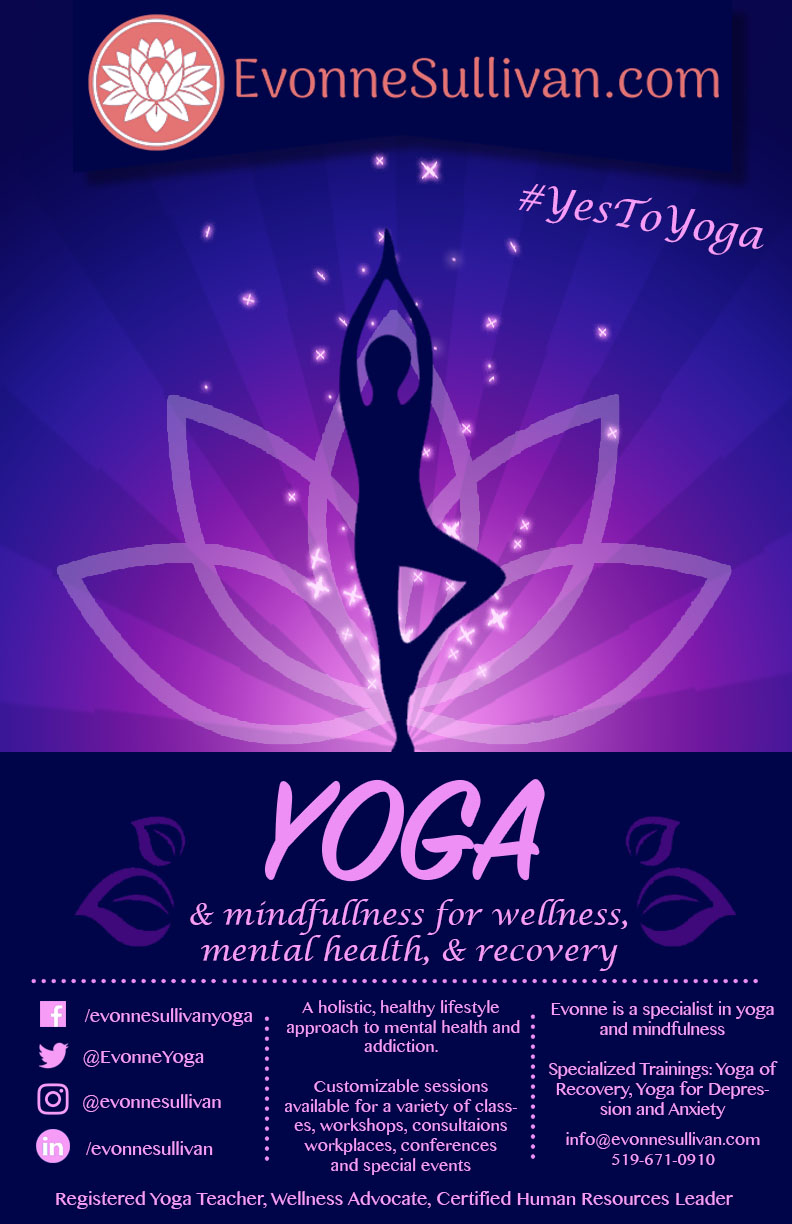 88/129
[Speaker Notes: gkotsiom_poster.jpg]
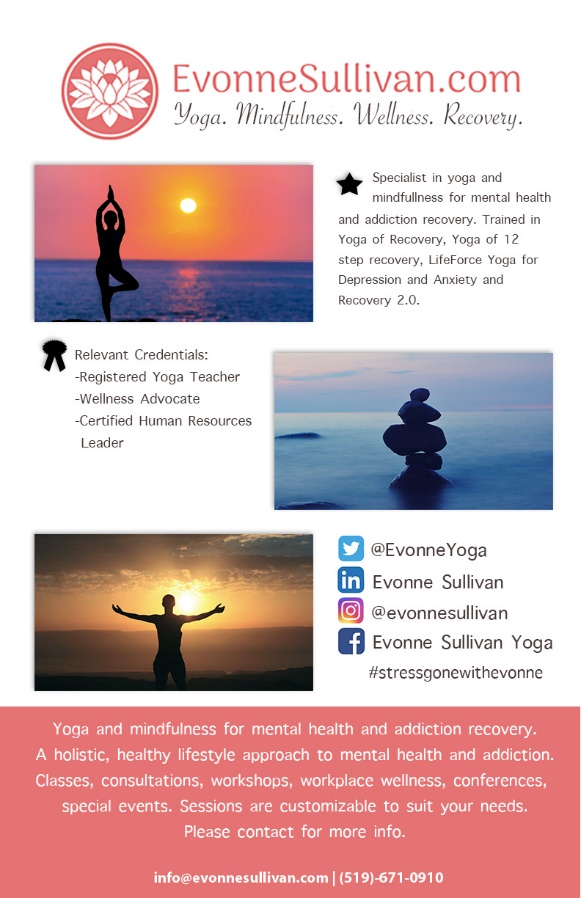 89/129
[Speaker Notes: gkalla_poster.jpg]
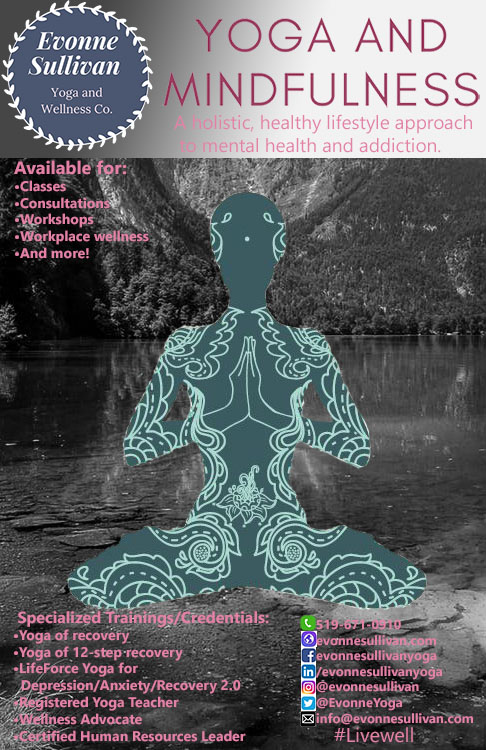 90/129
[Speaker Notes: gjames6_poster.jpg]
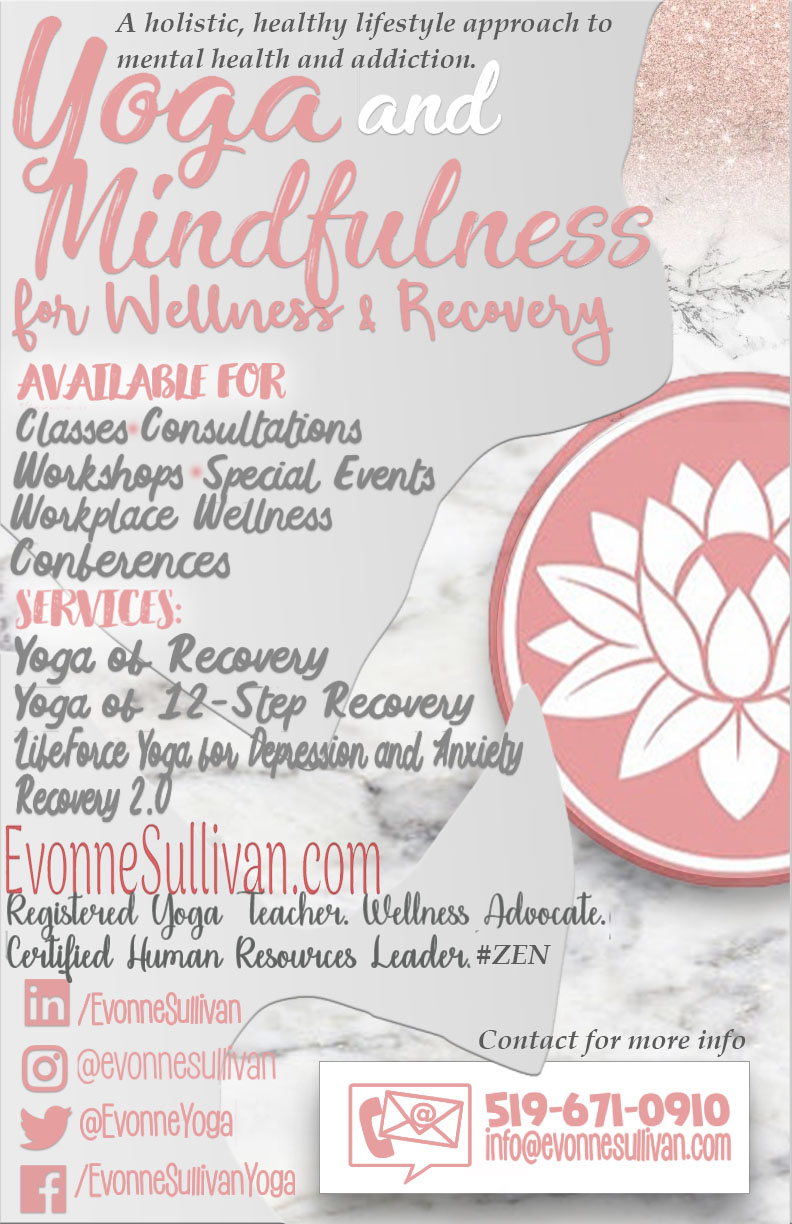 91/129
[Speaker Notes: flatif2_poster.jpg]
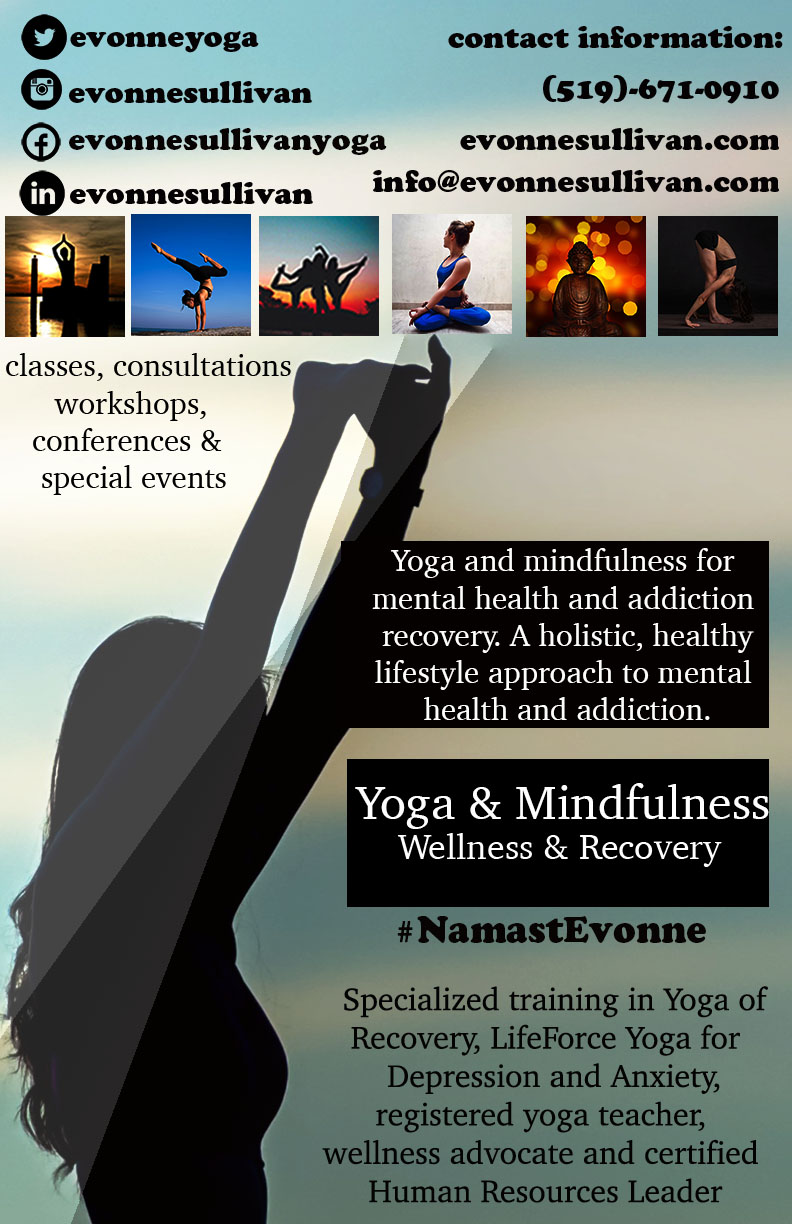 92/129
[Speaker Notes: fhuynh2_poster.jpg]
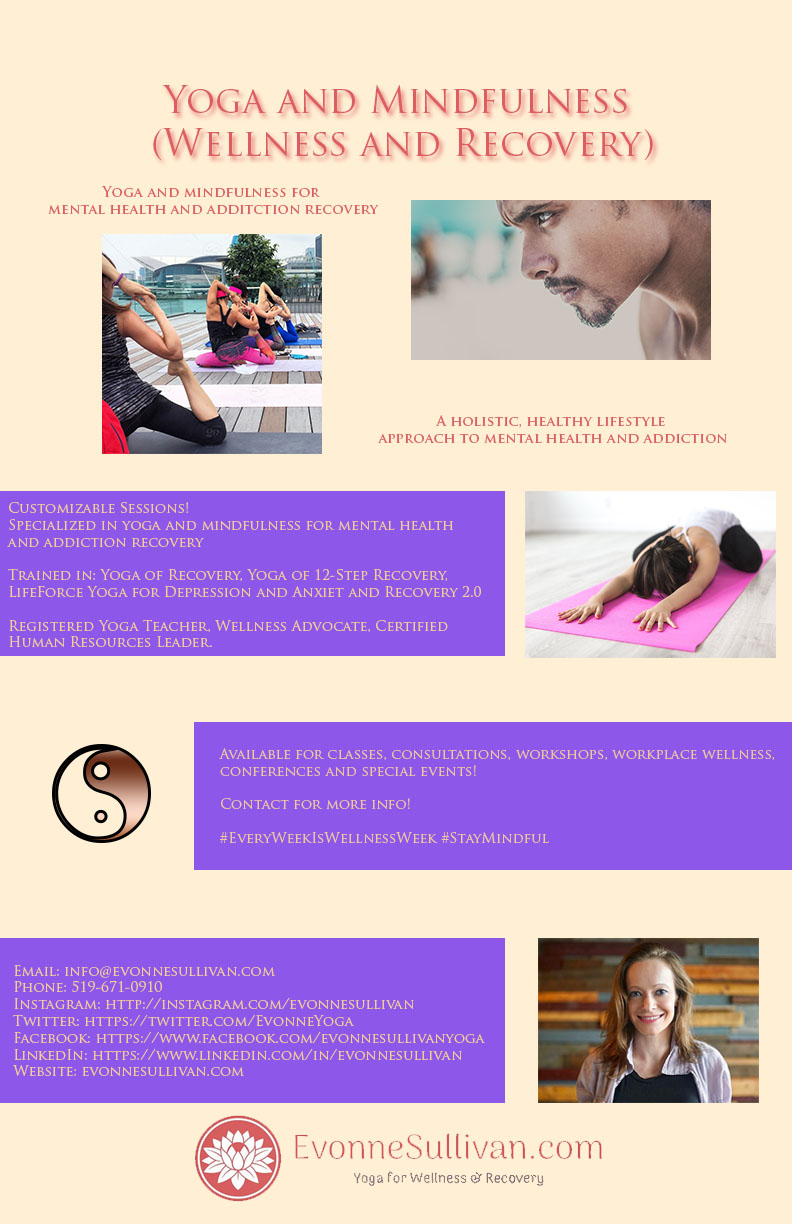 93/129
[Speaker Notes: eliang22_poster.jpg]
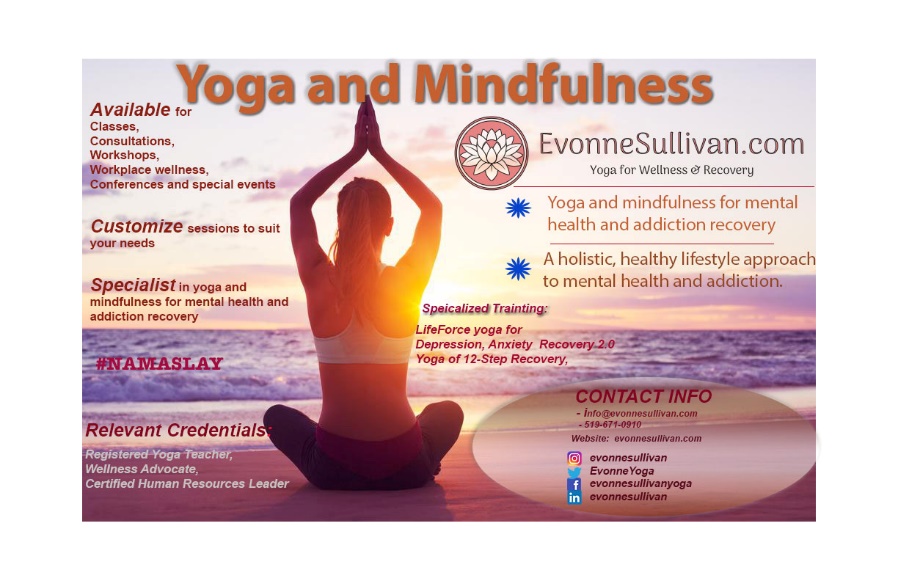 94/129
[Speaker Notes: eli83_poster.jpg]
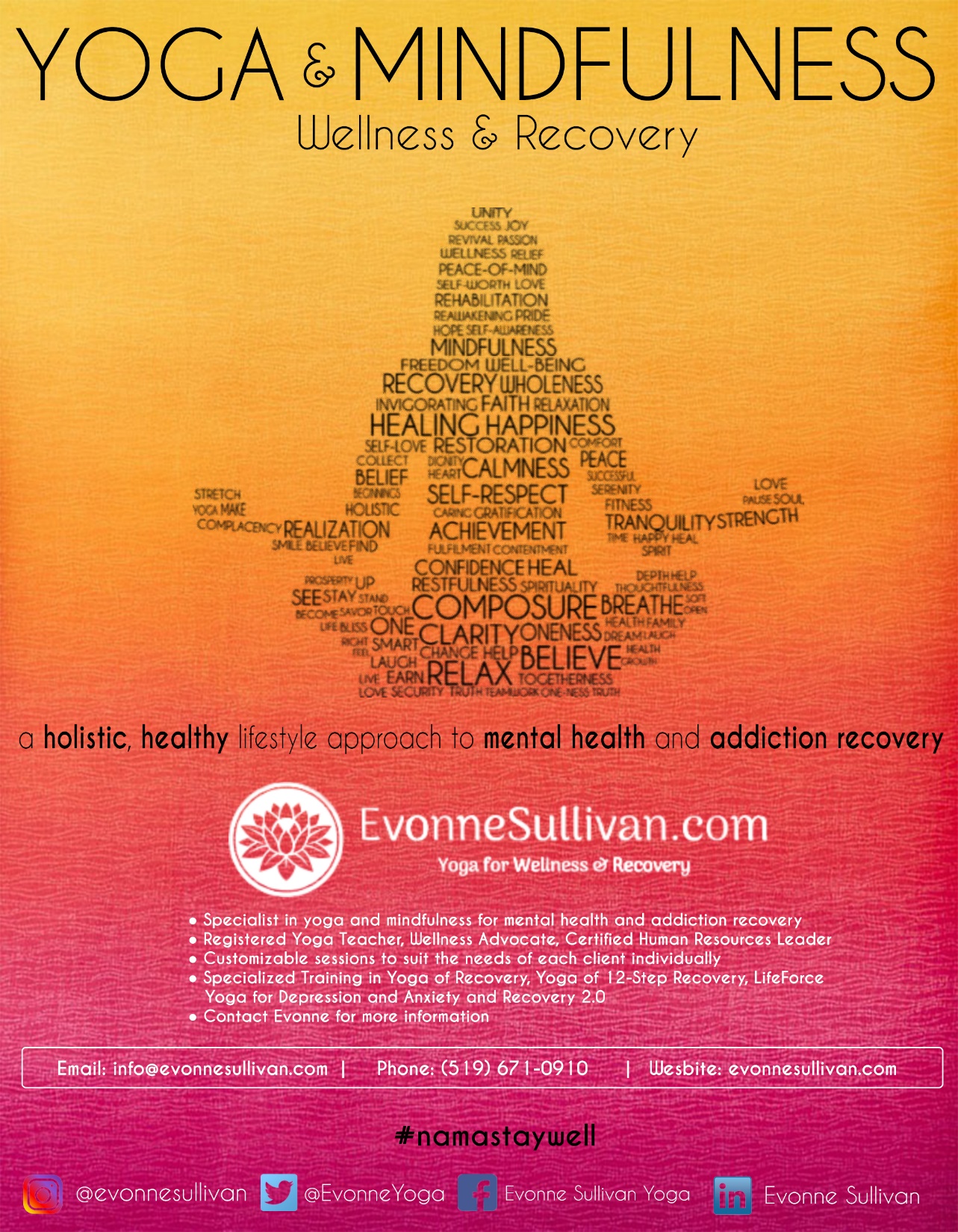 95/129
[Speaker Notes: elerman2_poster.jpg]
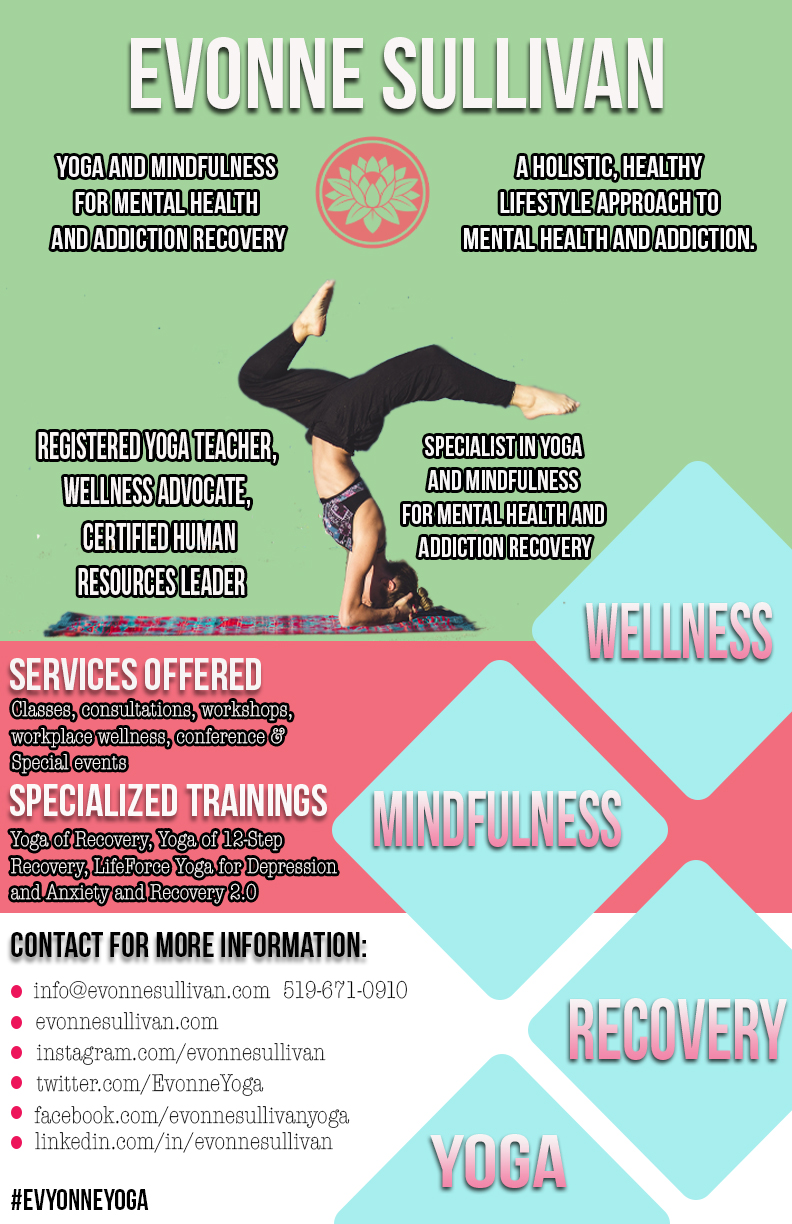 96/129
[Speaker Notes: ejiao_poster.jpg]
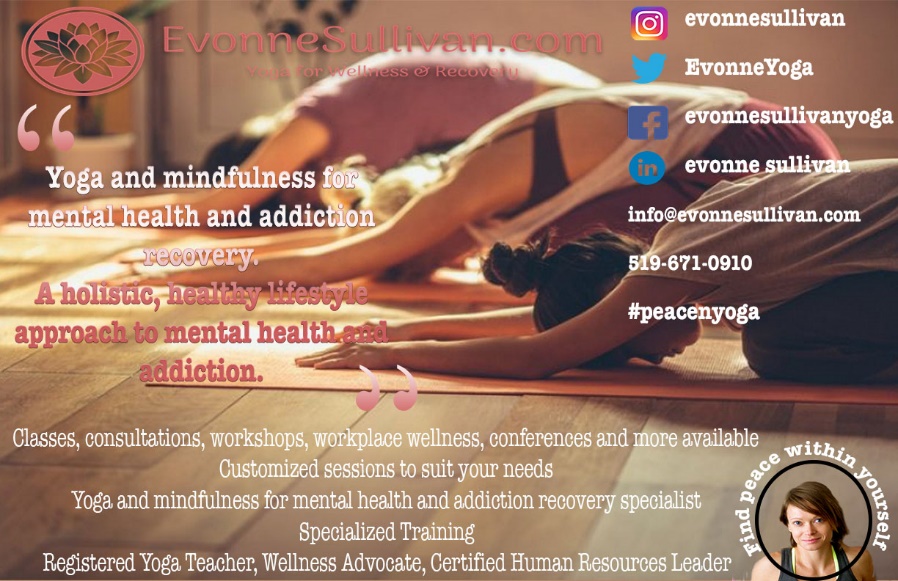 97/129
[Speaker Notes: dkaplivs_poster.jpg]
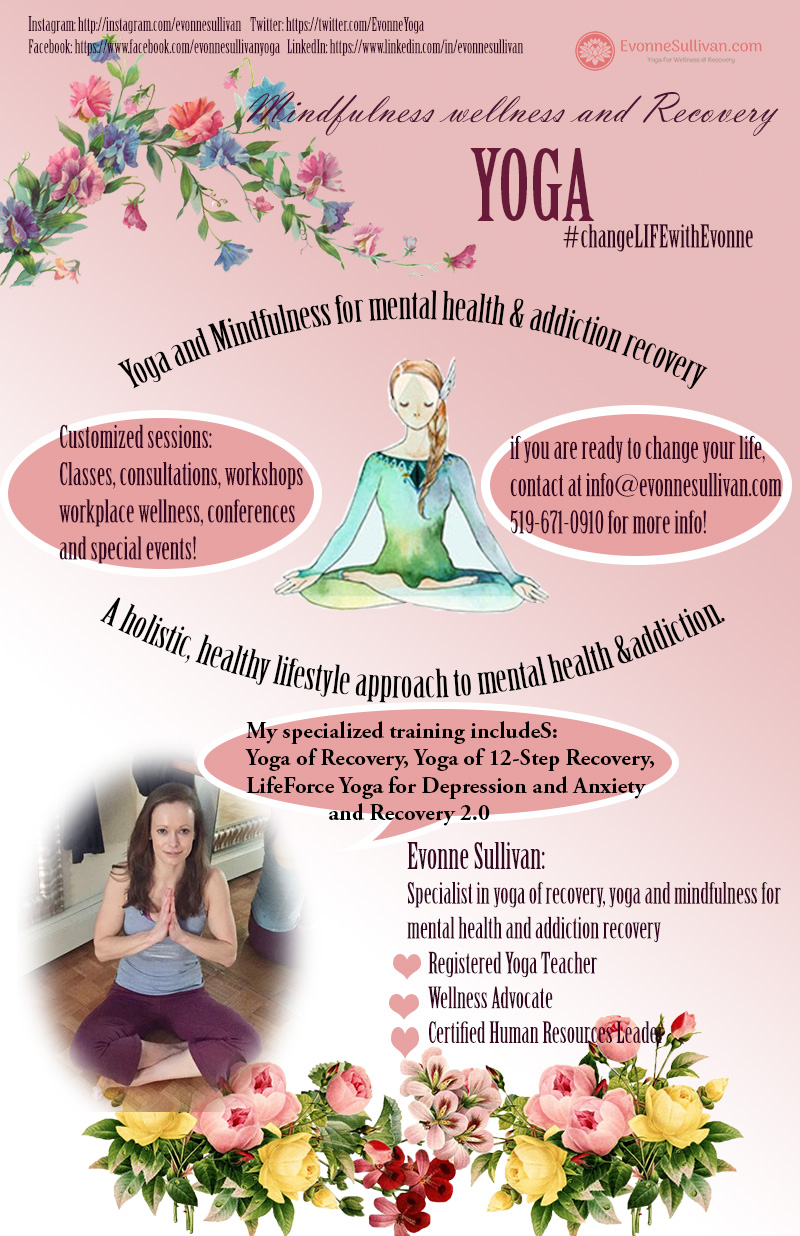 98/129
[Speaker Notes: dkang59_poster.jpg]
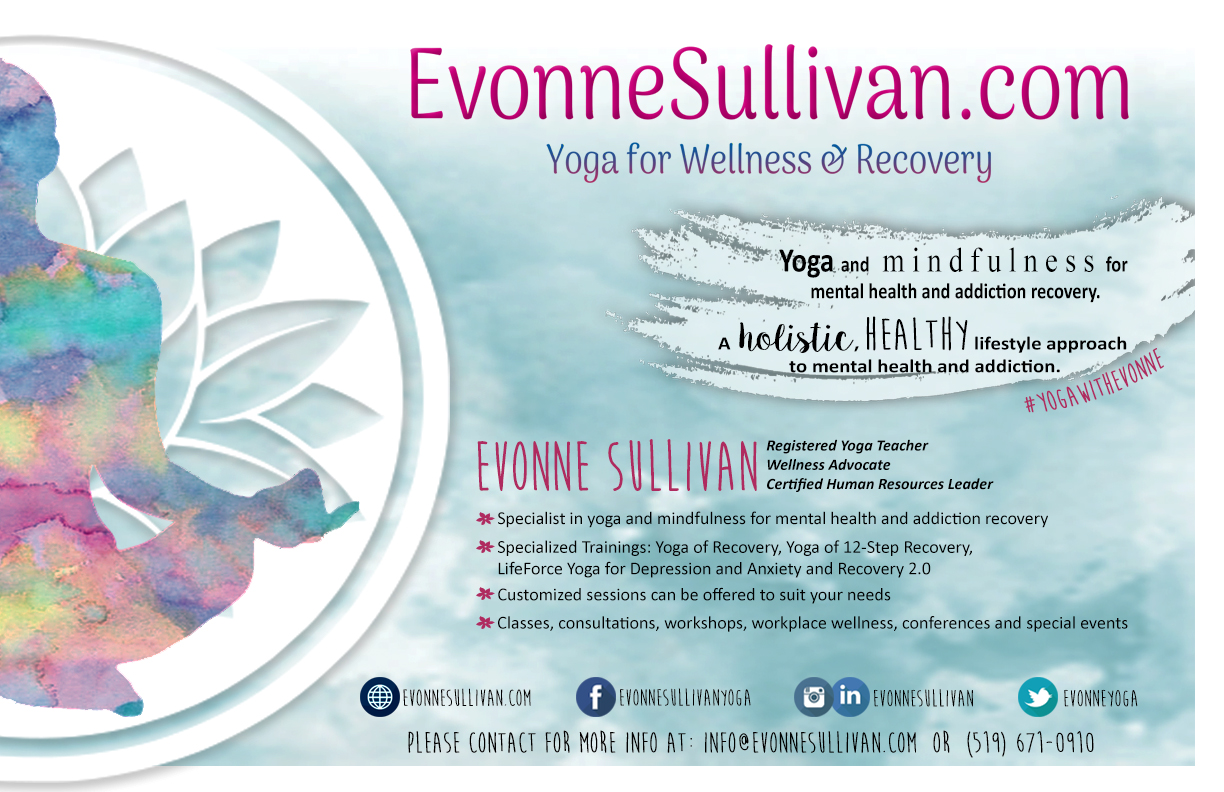 99/129
[Speaker Notes: cluc_poster.jpg]
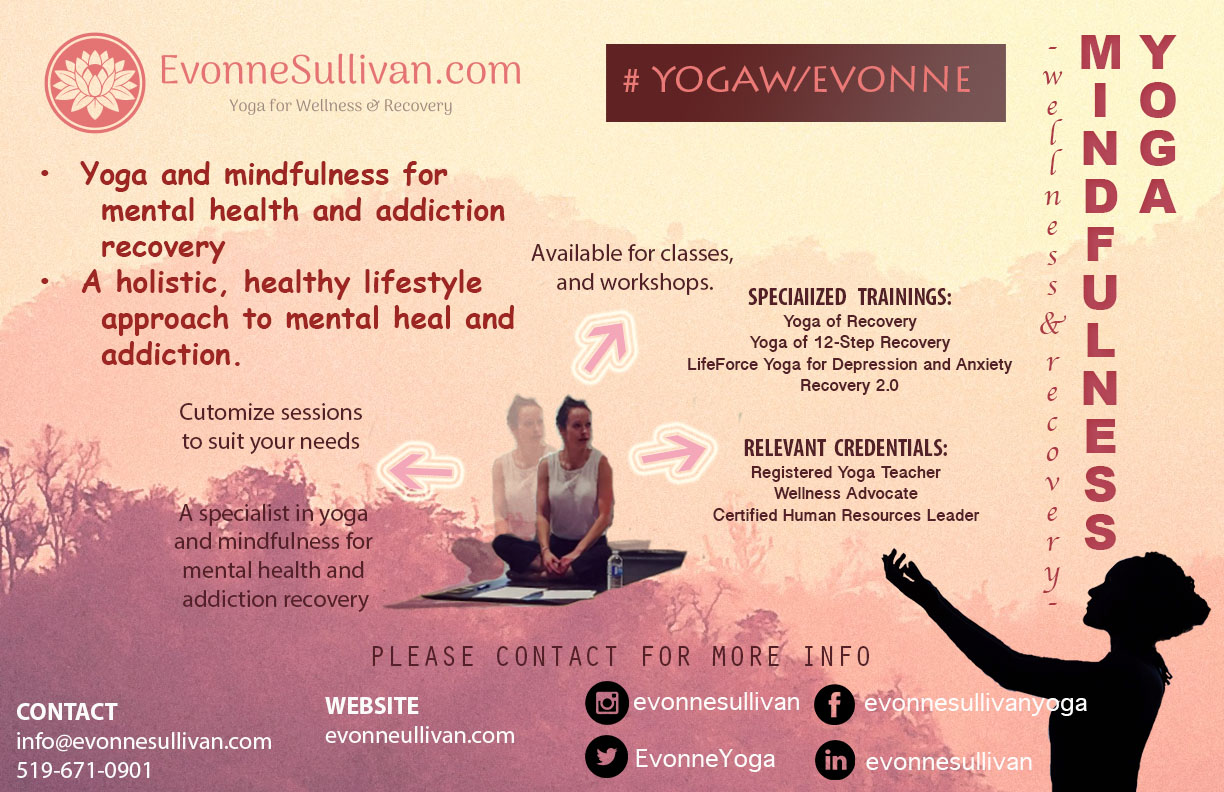 100/129
[Speaker Notes: cliu633_poster.jpg]
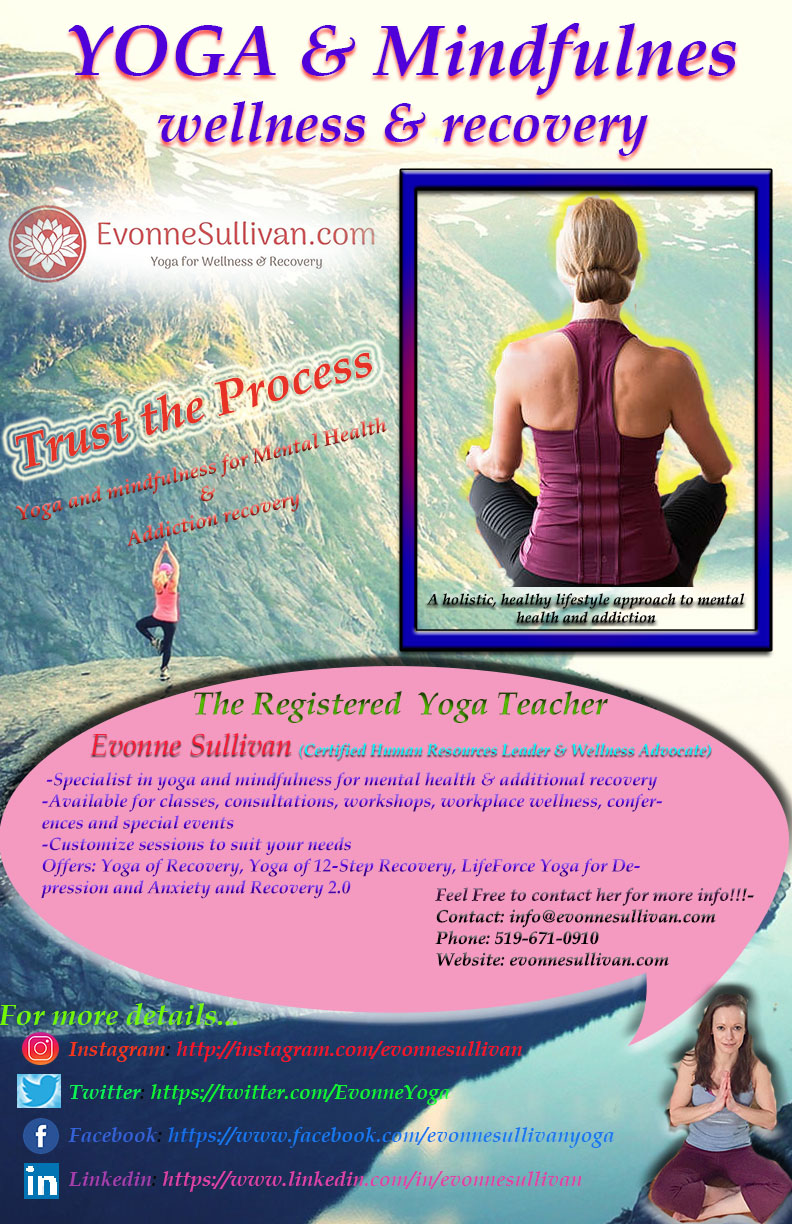 101/129
[Speaker Notes: cling43_poster.jpg]
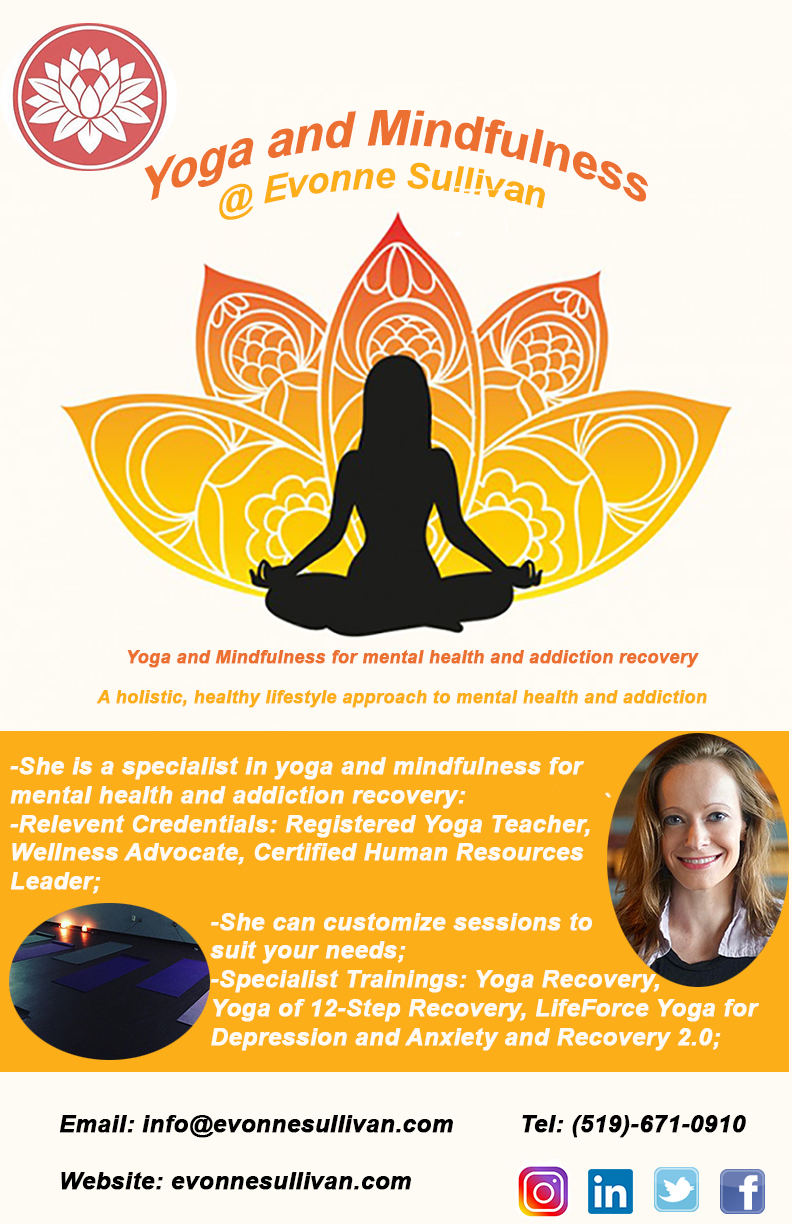 102/129
[Speaker Notes: cli685_poster.jpg]
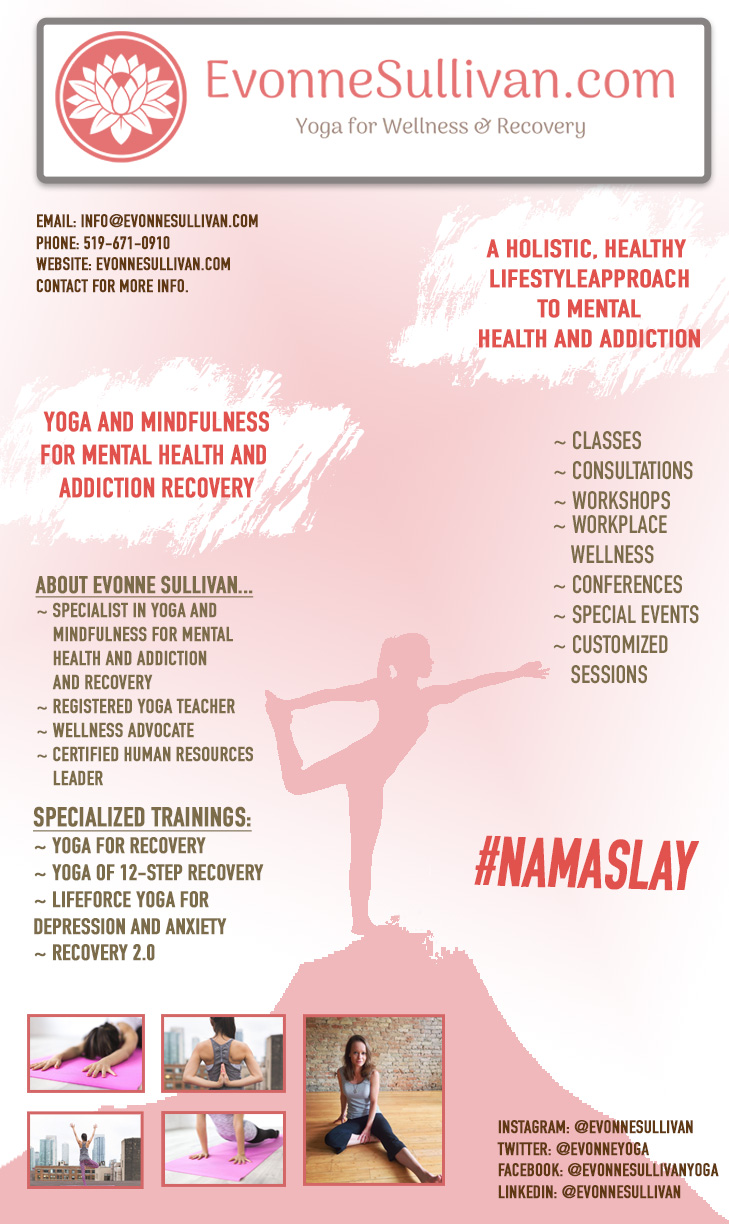 103/129
[Speaker Notes: cleun284_poster.jpg]
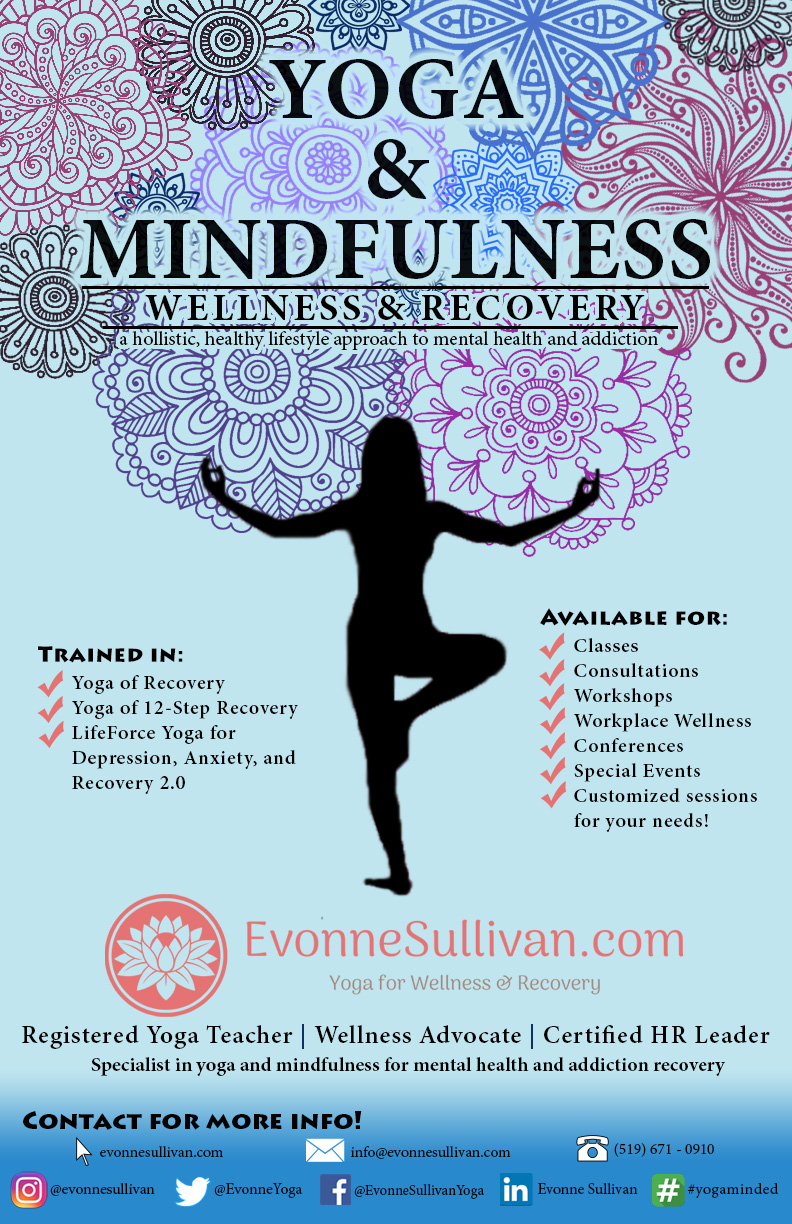 104/129
[Speaker Notes: cleun257_poster.jpg]
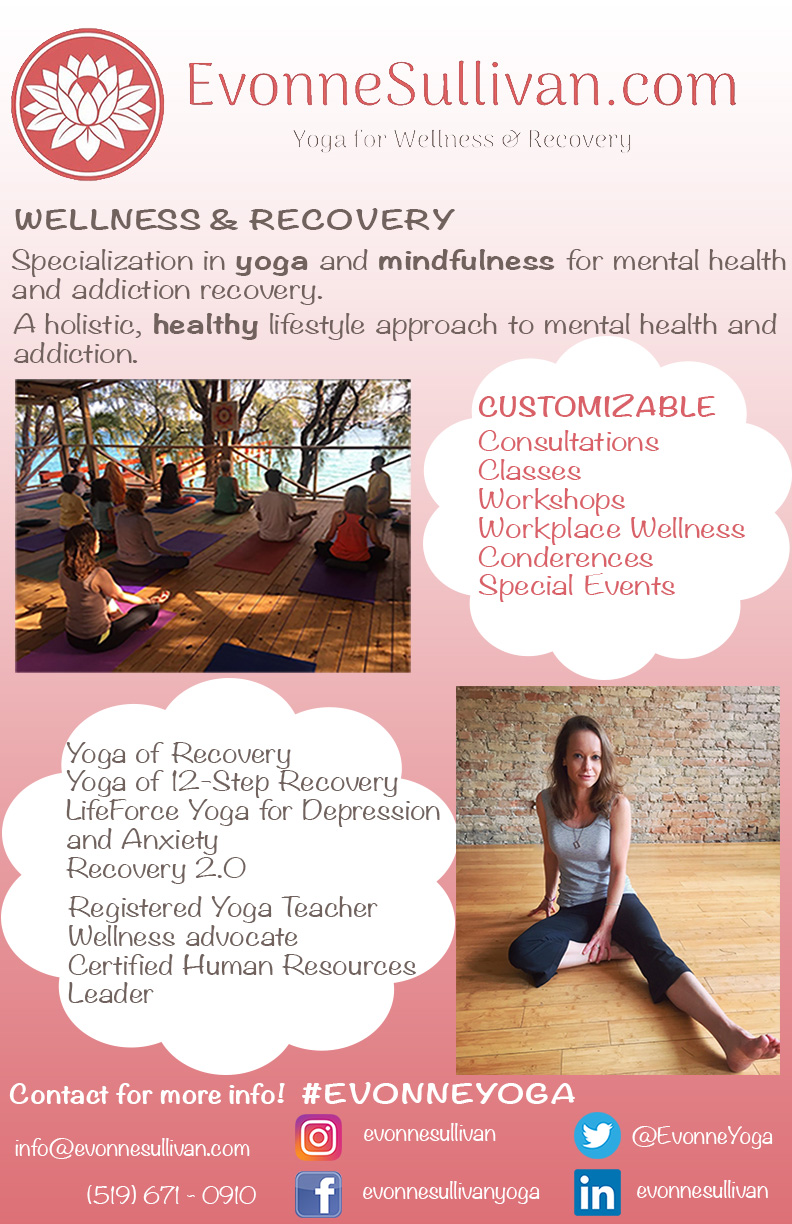 105/129
[Speaker Notes: clee769_poster.jpg]
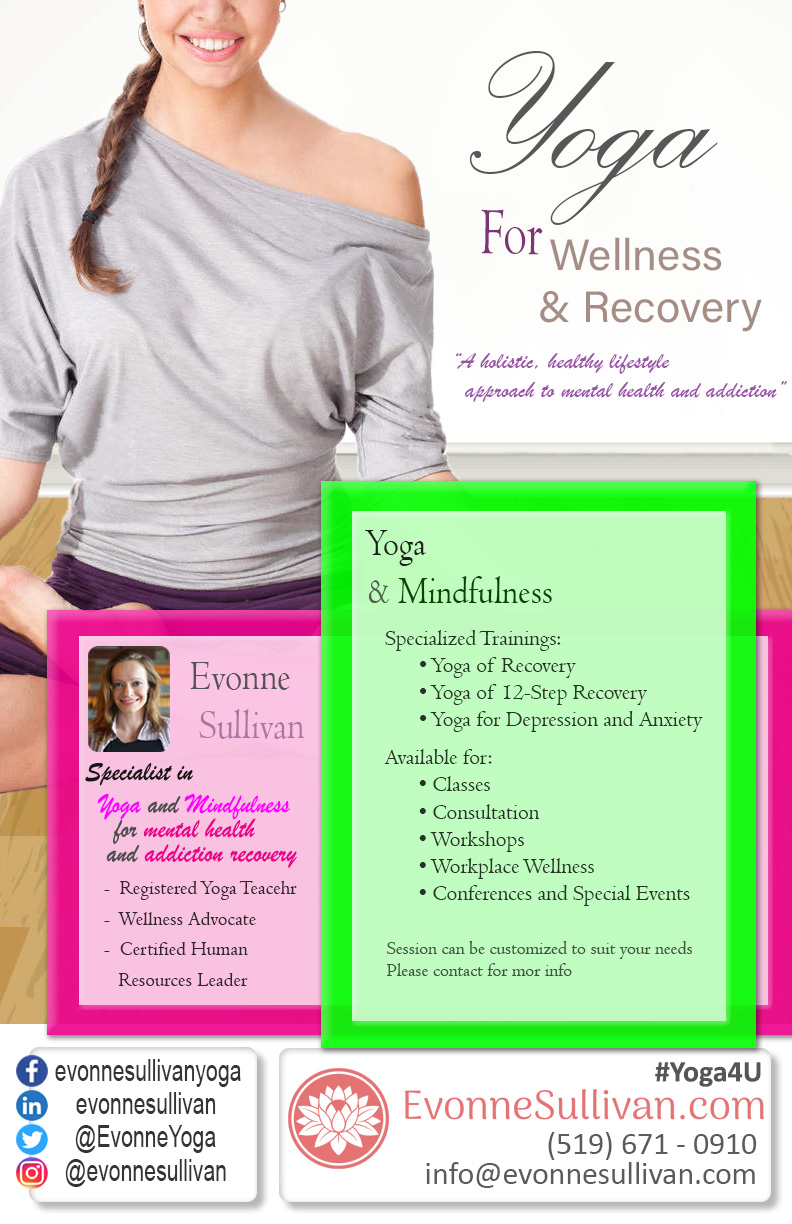 106/129
[Speaker Notes: clee767_poster.jpg]
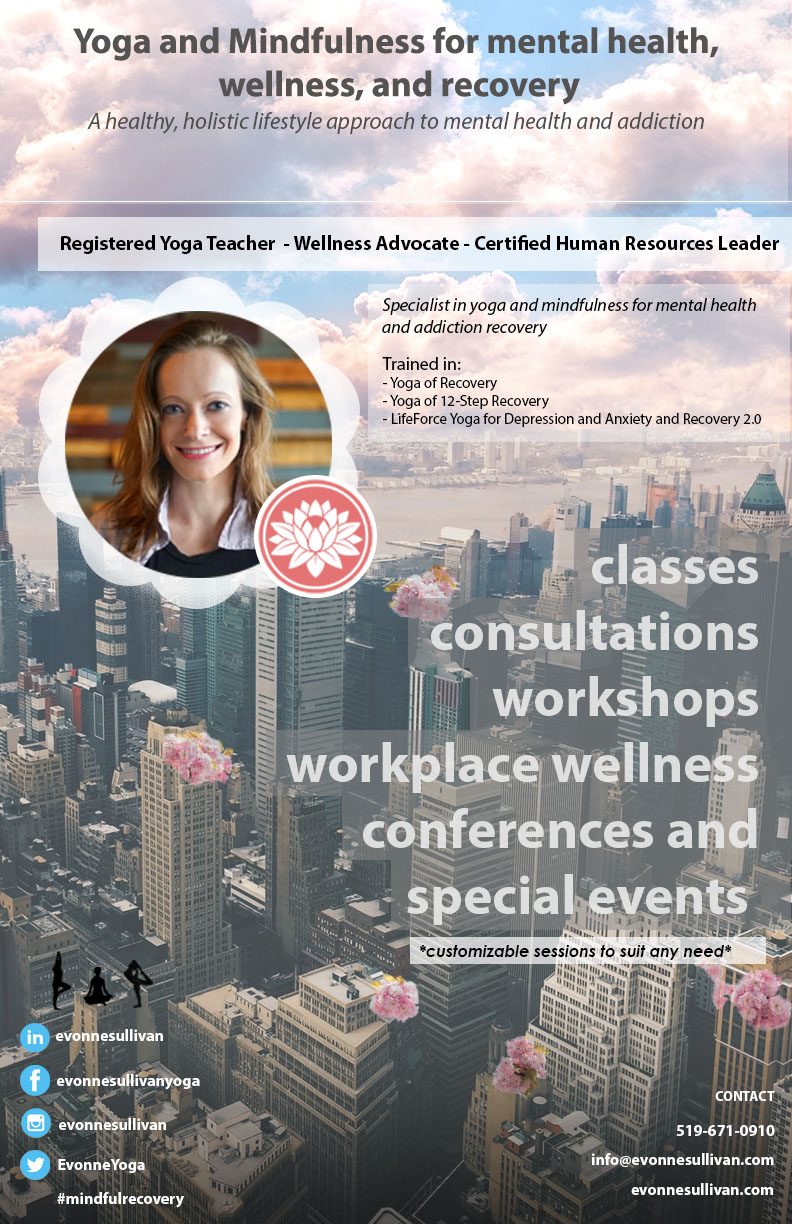 107/129
[Speaker Notes: clee688_poster.jpg]
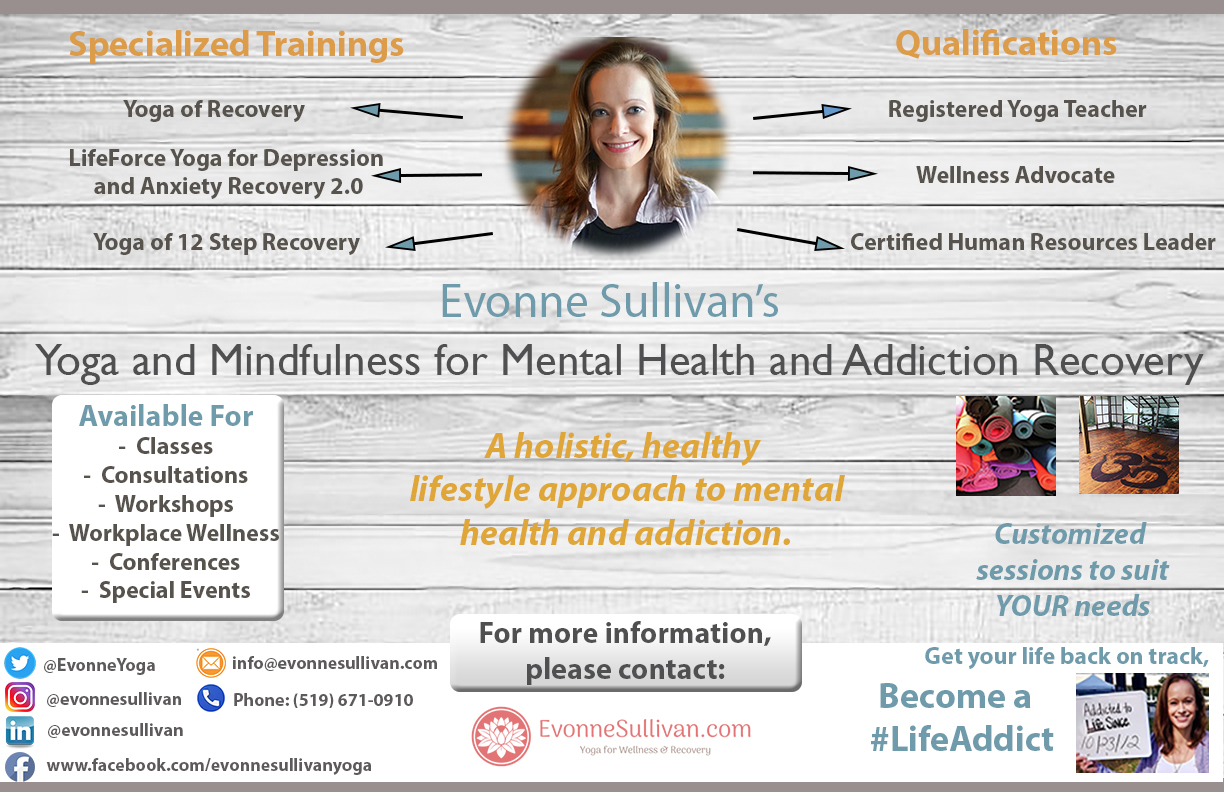 108/129
[Speaker Notes: ckerec_poster.jpg]
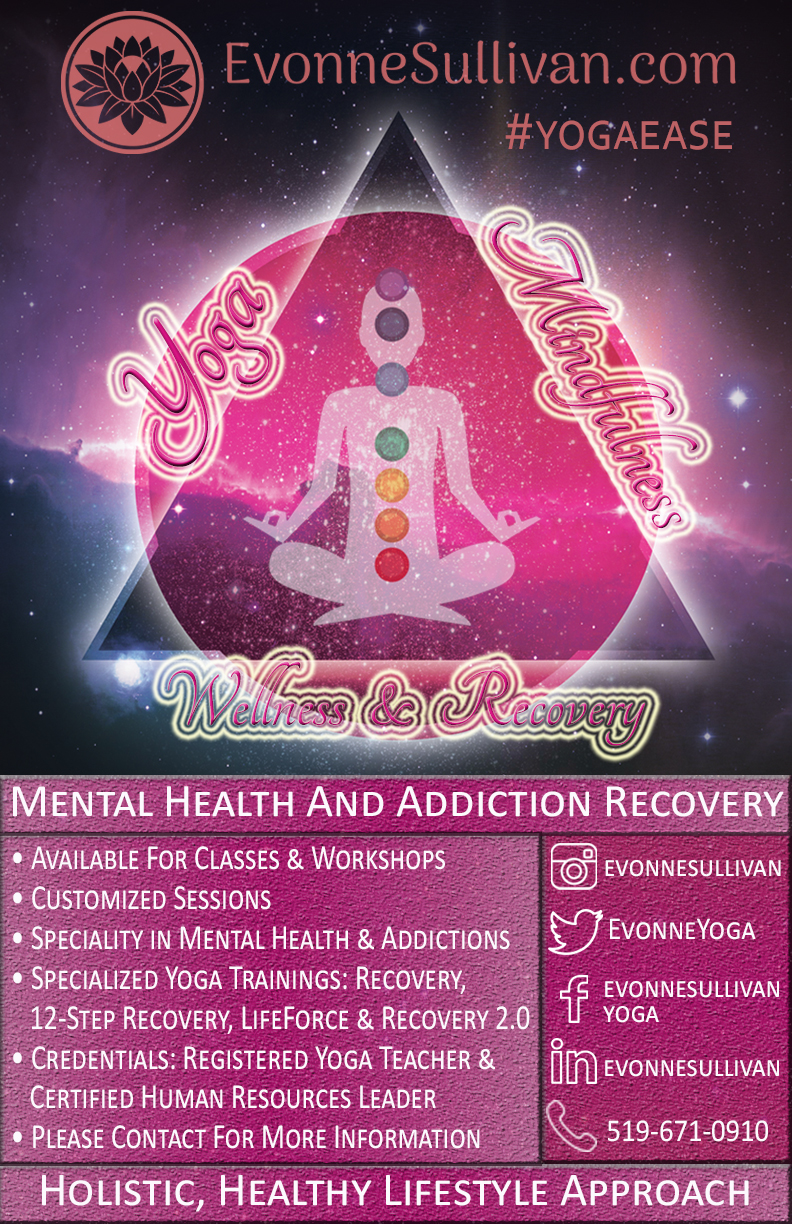 109/129
[Speaker Notes: ckaushal_poster.jpg]
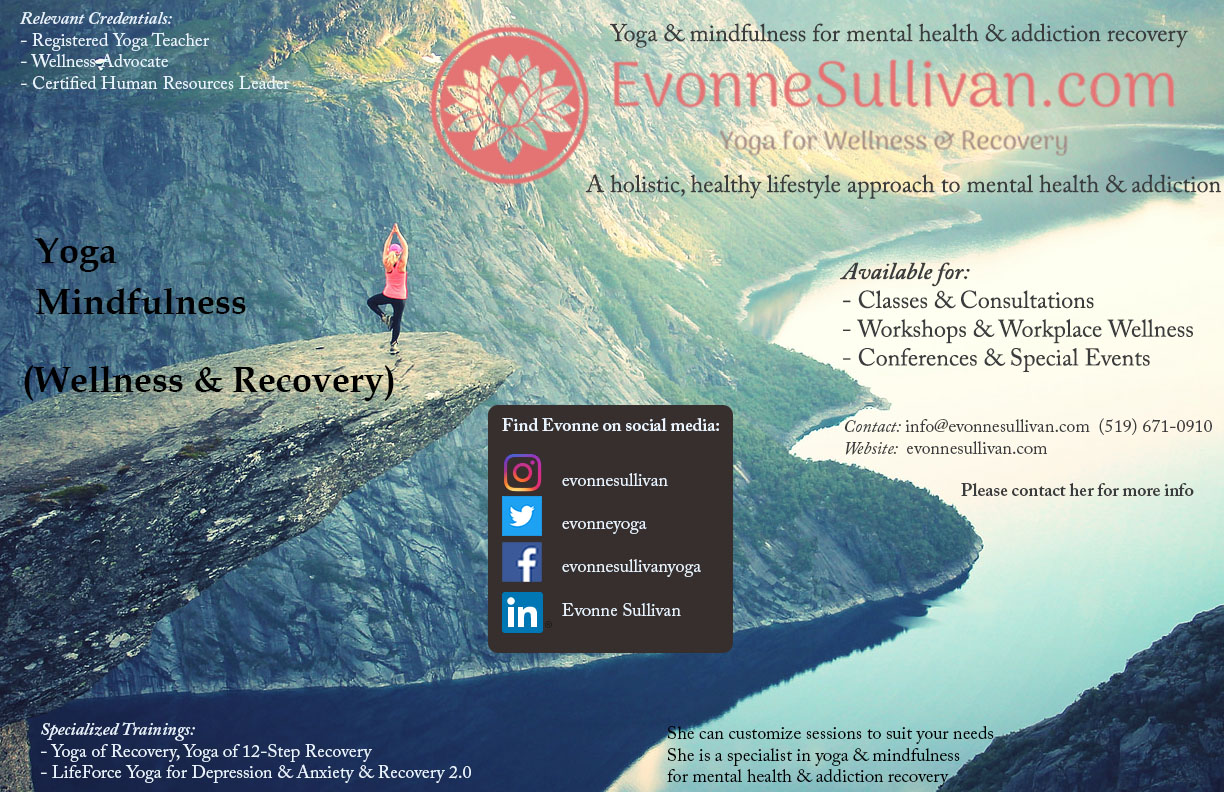 110/129
[Speaker Notes: cjosep4_poster.jpg]
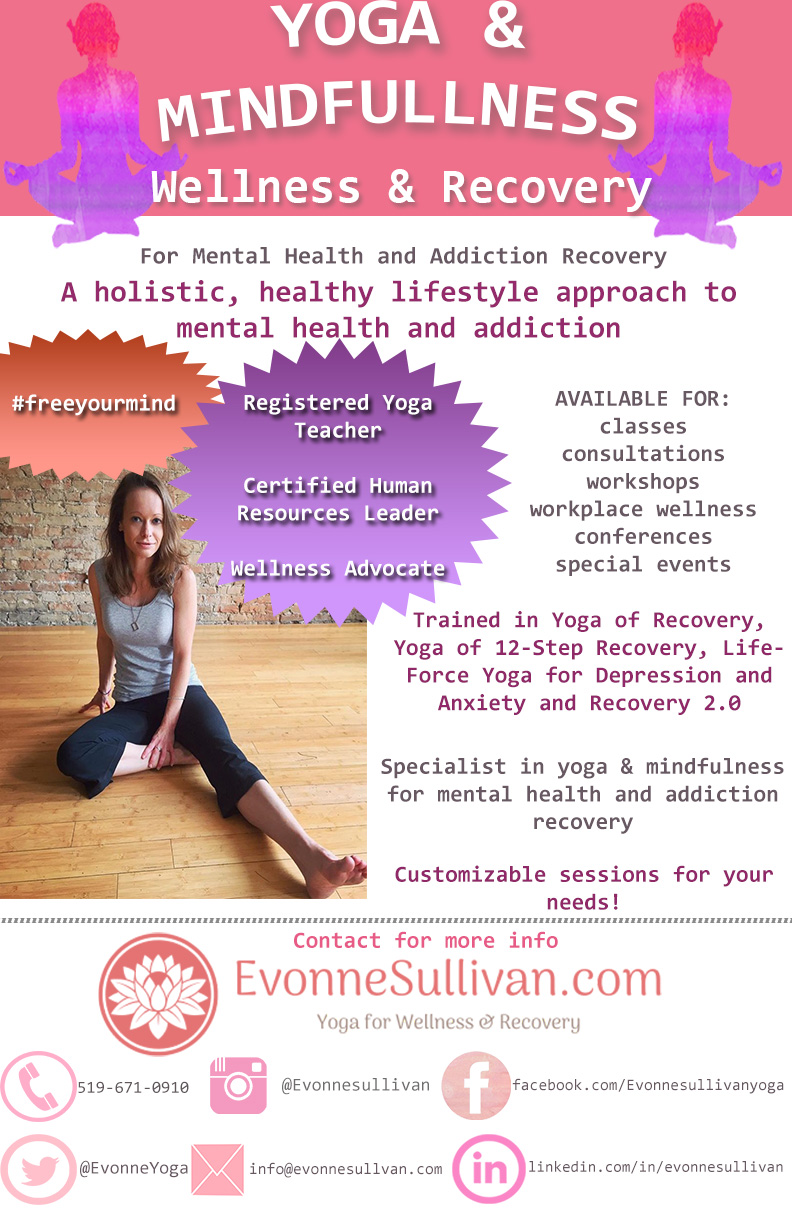 111/129
[Speaker Notes: chutson_poster.jpg]
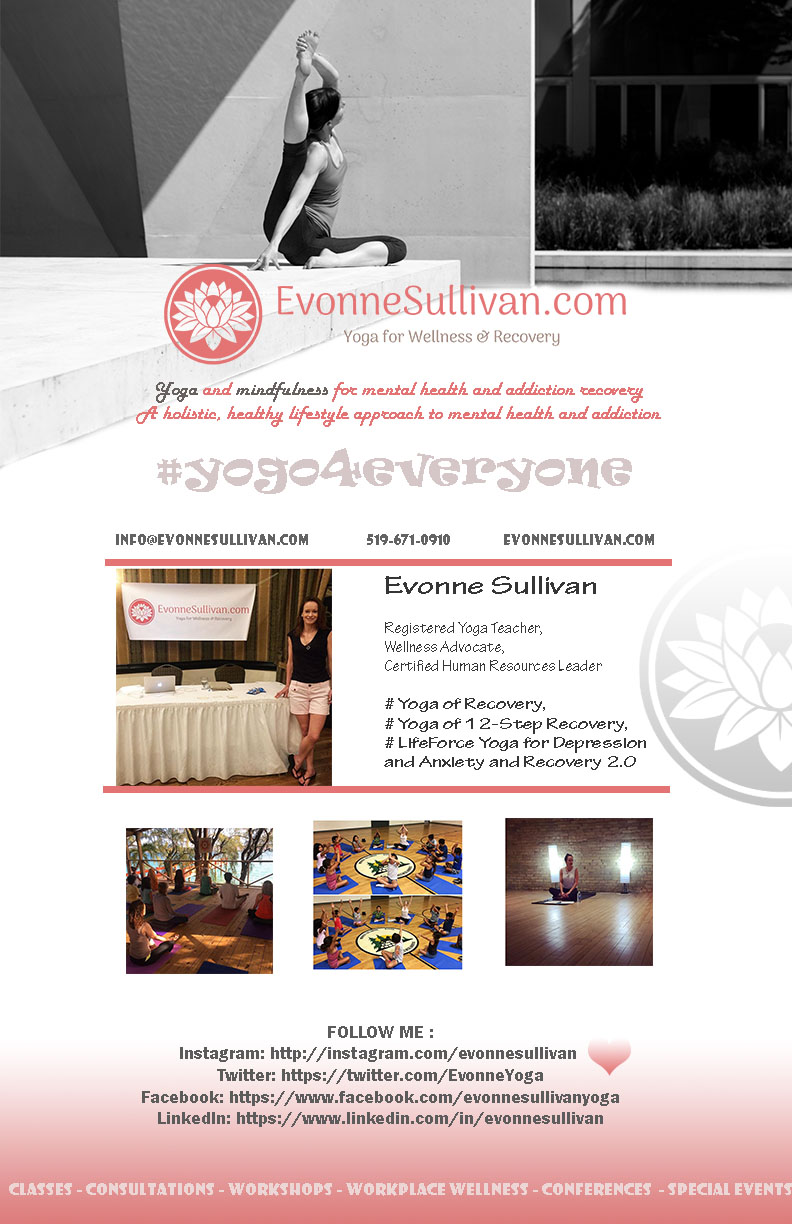 112/129
[Speaker Notes: bliu272_poster.jpg]
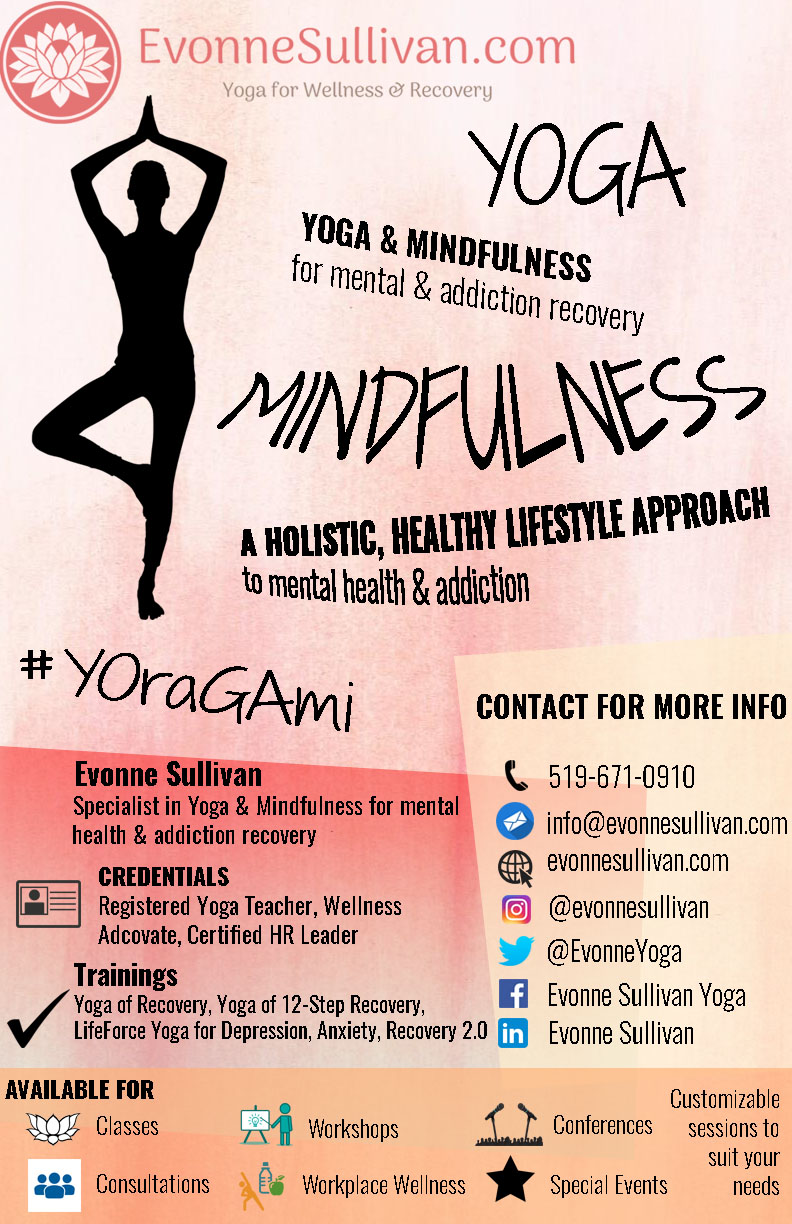 113/129
[Speaker Notes: bli445_poster.jpg]
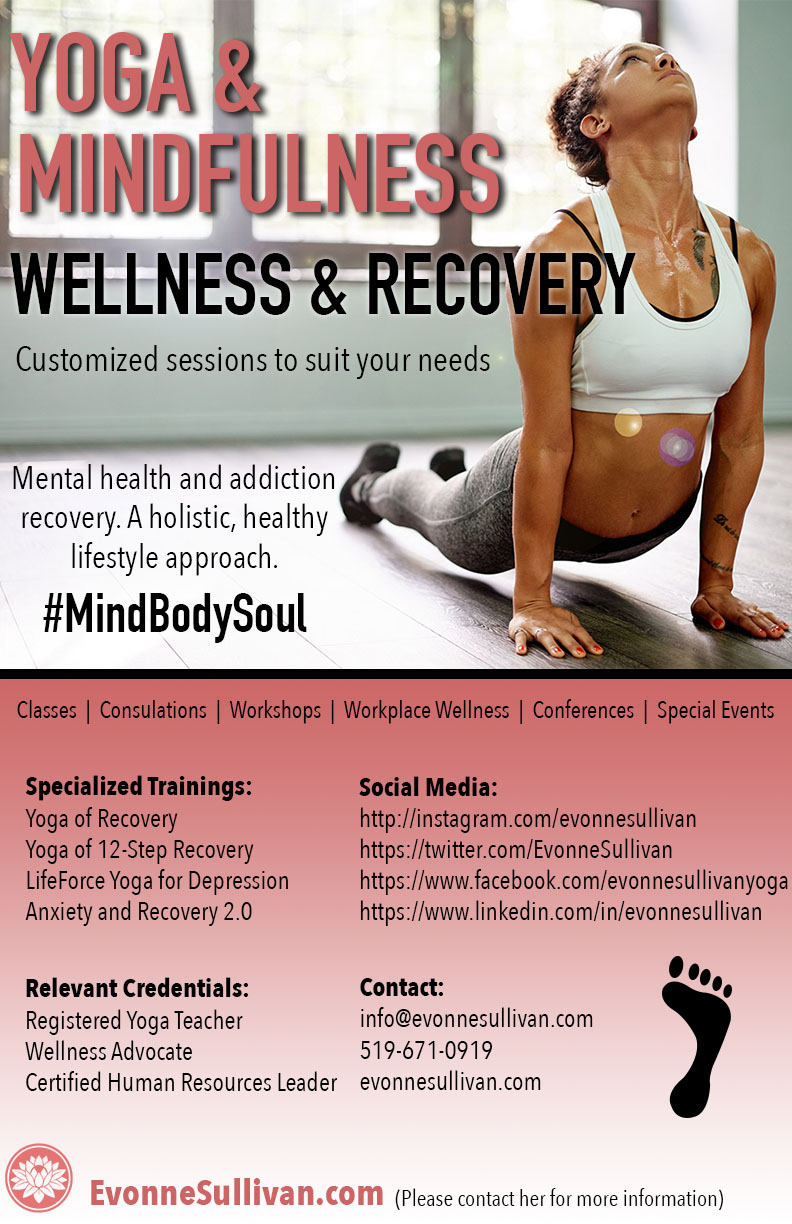 114/129
[Speaker Notes: bkerbel_poster.jpg]
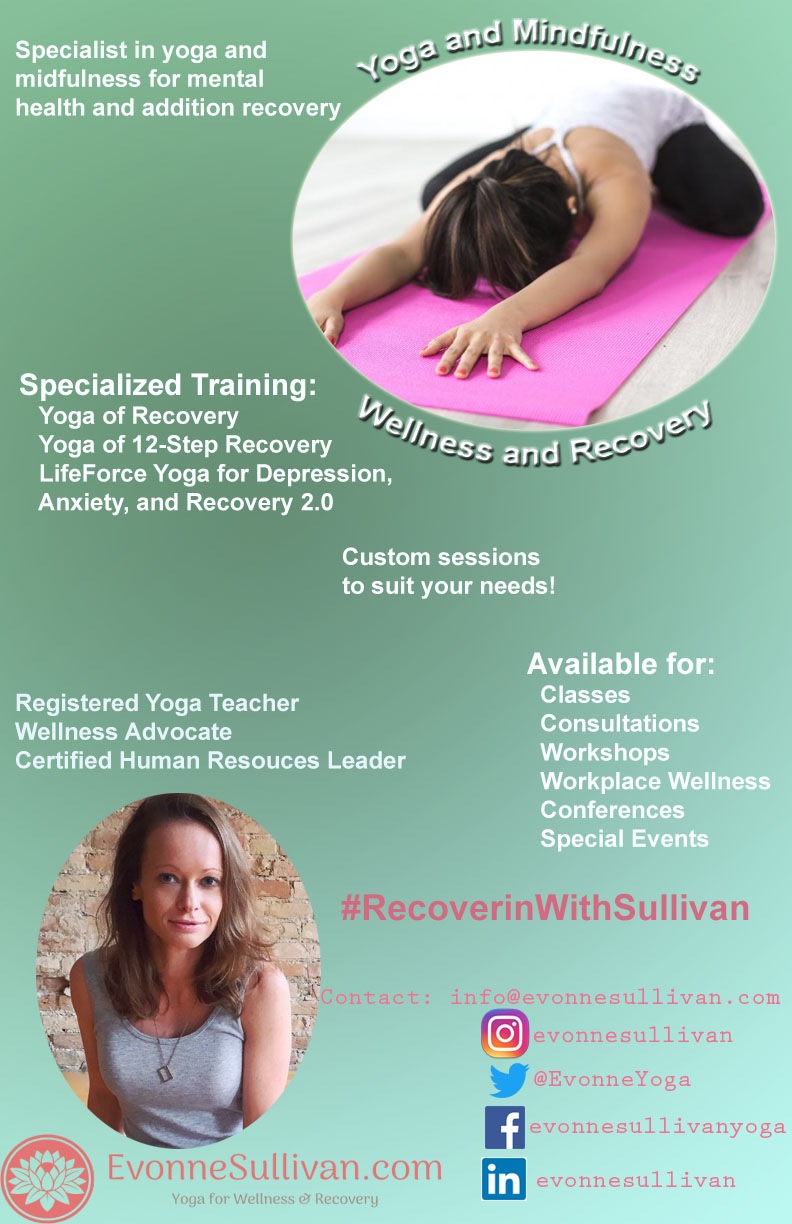 115/129
[Speaker Notes: bjarvie_poster.jpg]
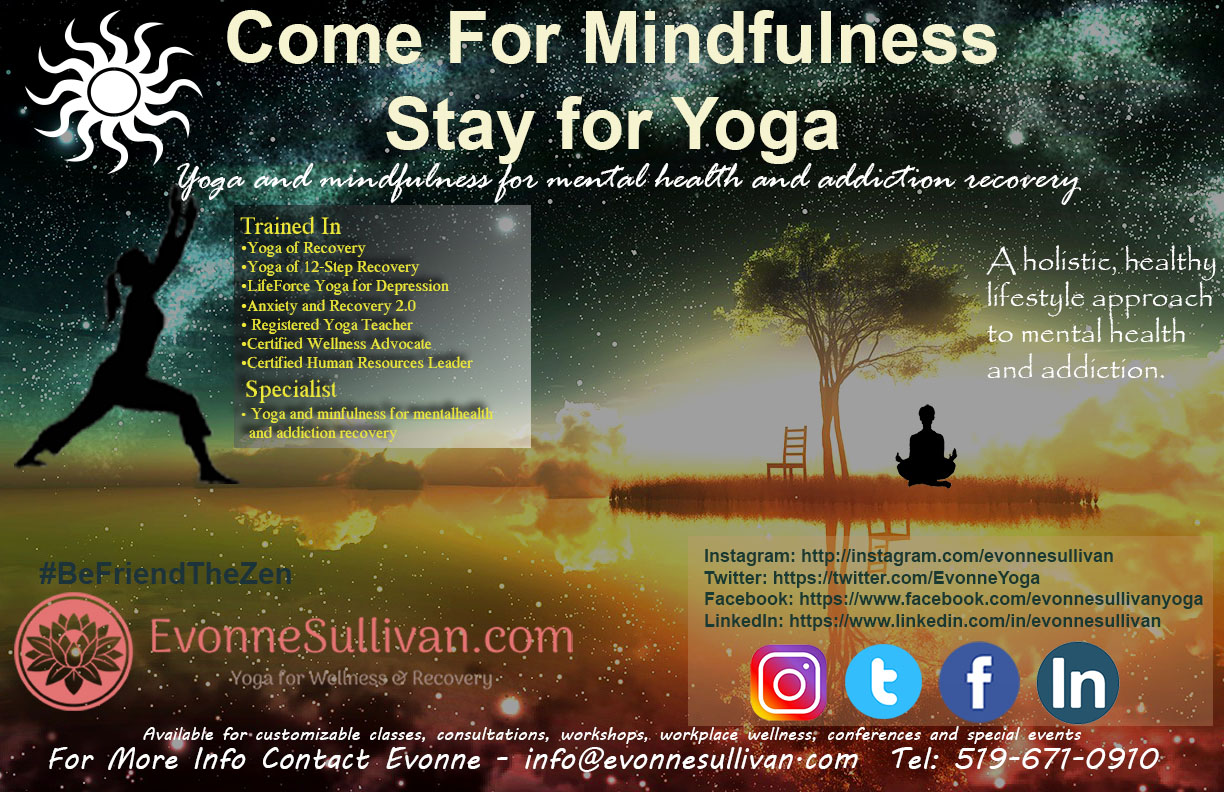 116/129
[Speaker Notes: aluong27_poster.jpg]
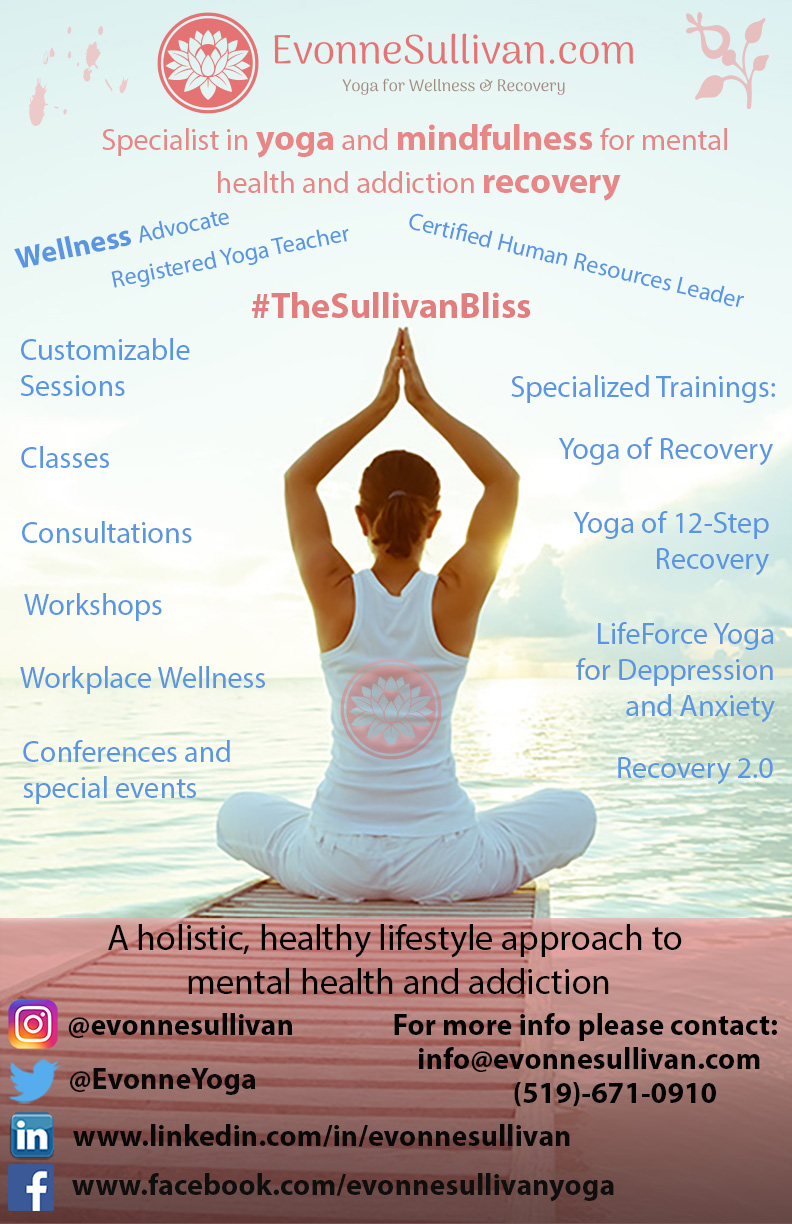 117/129
[Speaker Notes: alocke22_poster.jpg]
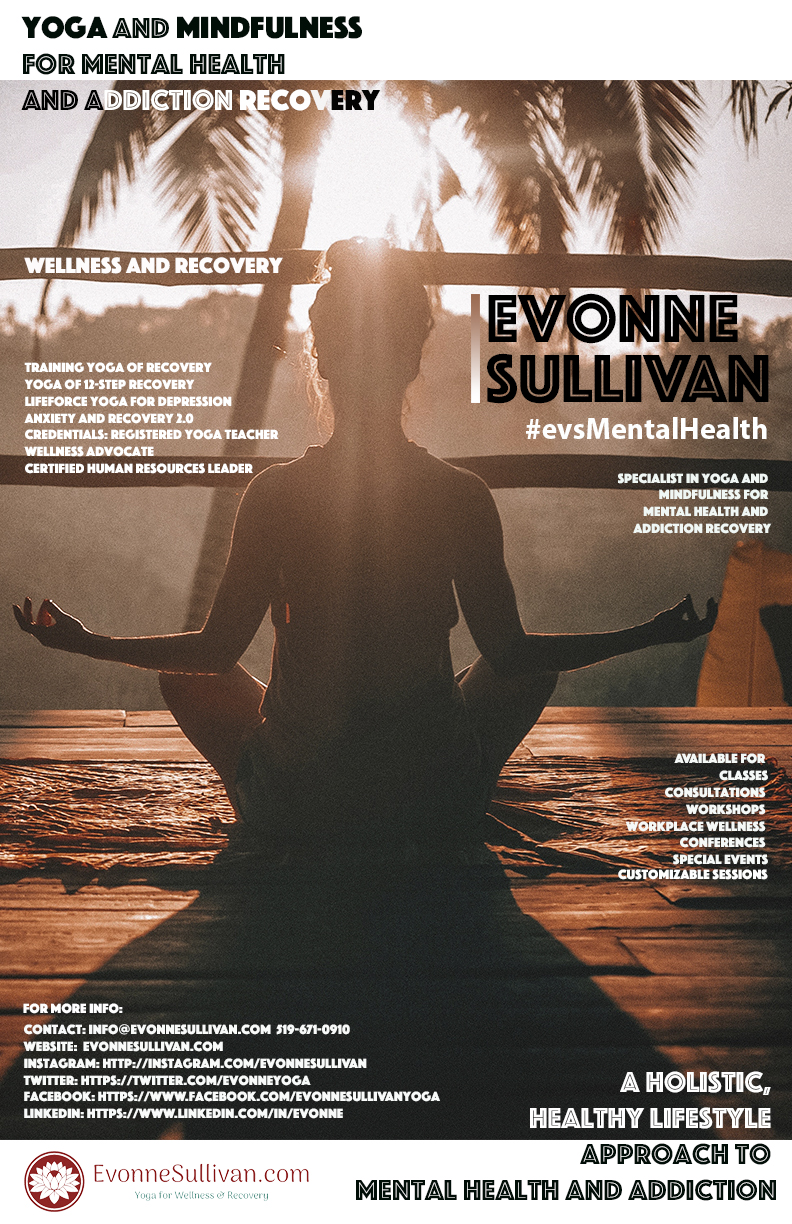 118/129
[Speaker Notes: alim53_poster.jpg]
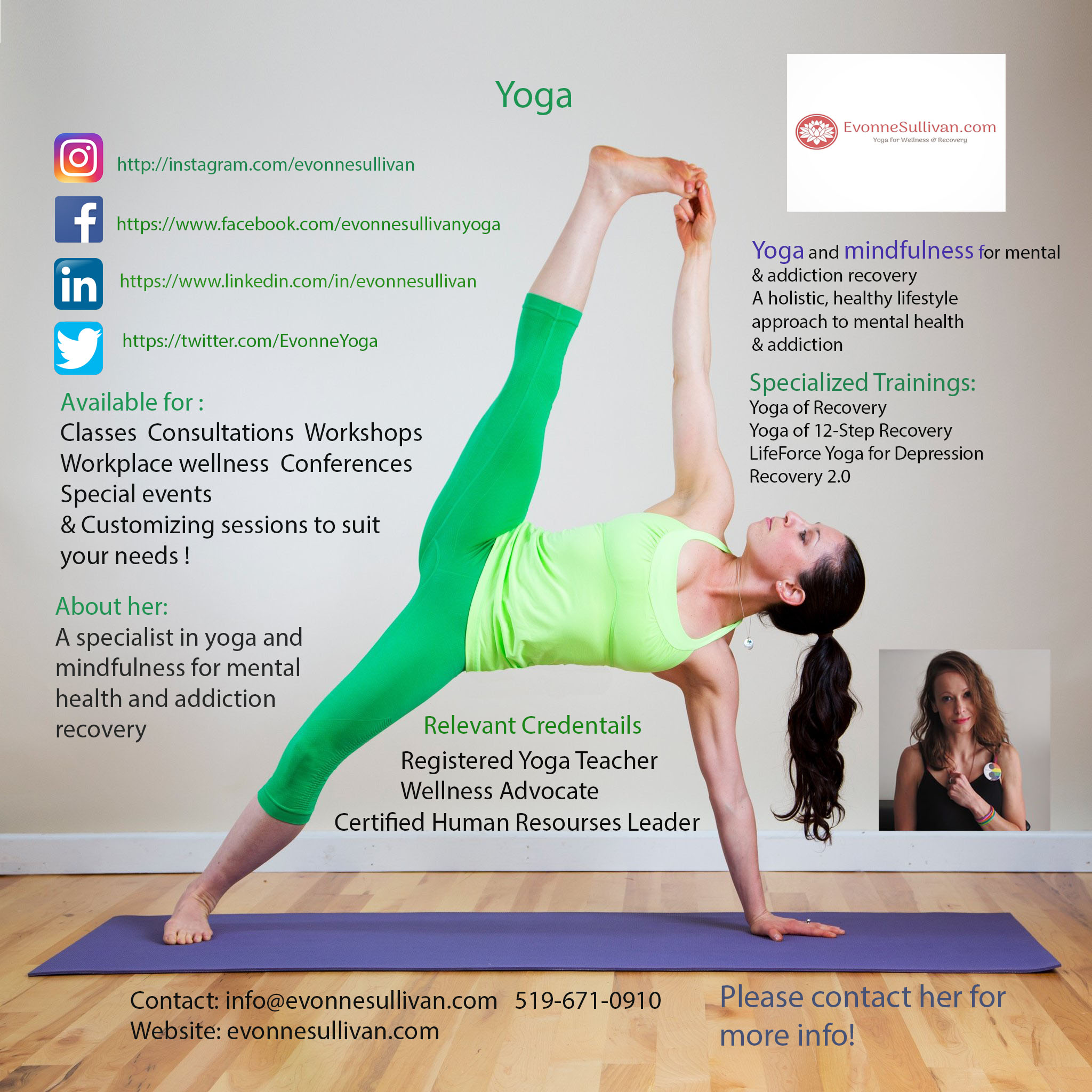 119/129
[Speaker Notes: ali463_poster.jpg]
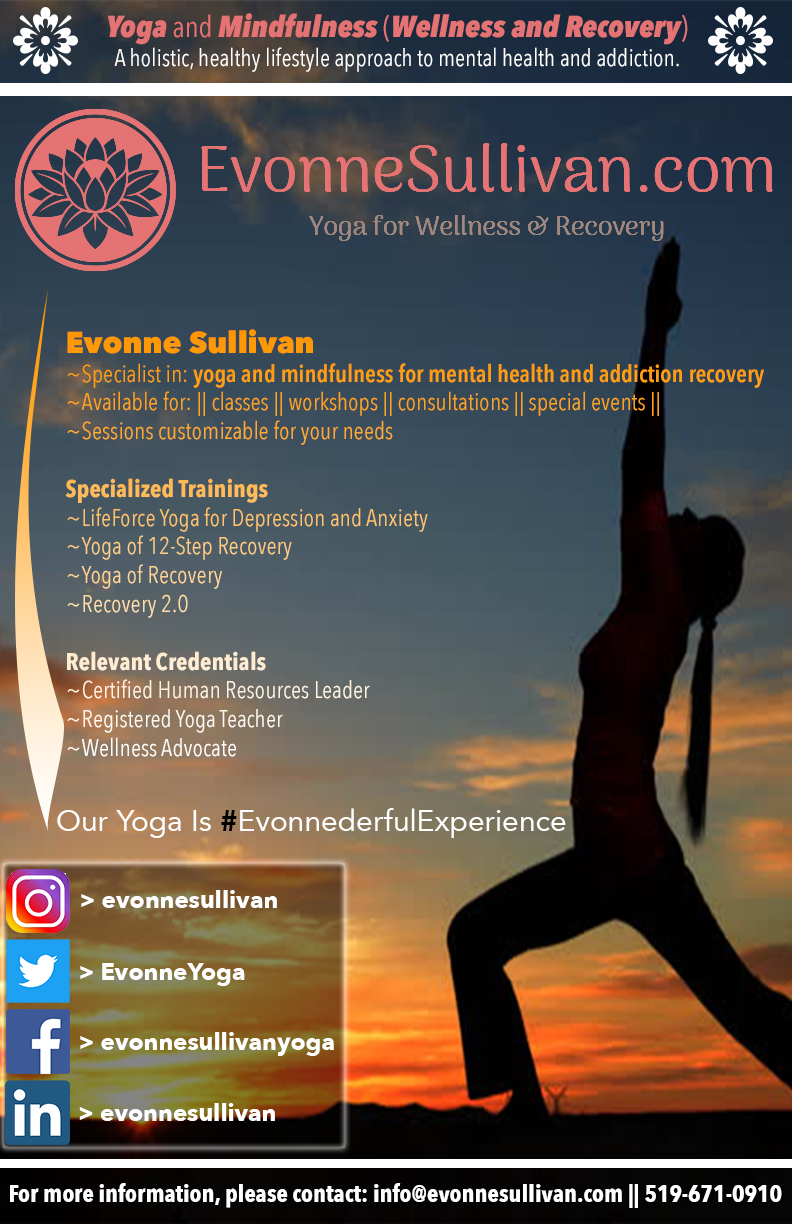 120/129
[Speaker Notes: ali426_poster.jpg]
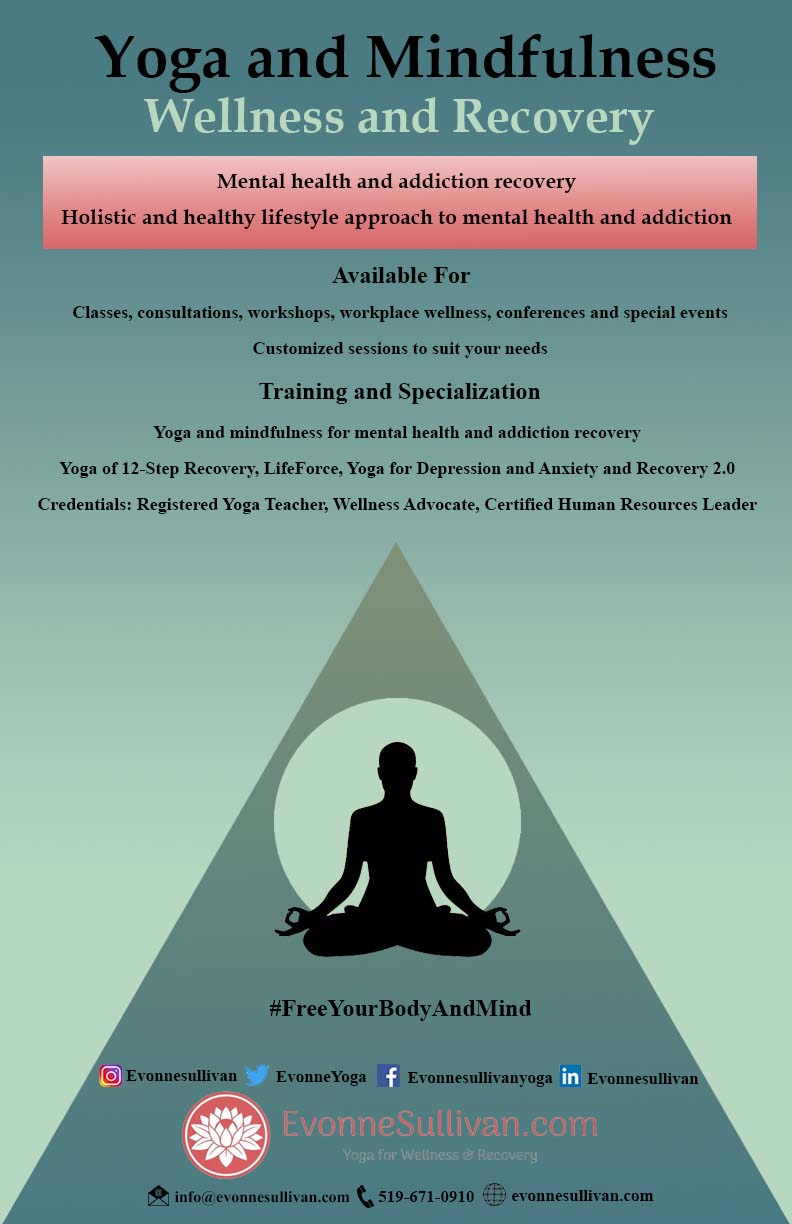 121/129
[Speaker Notes: alevitas_poster.jpg]
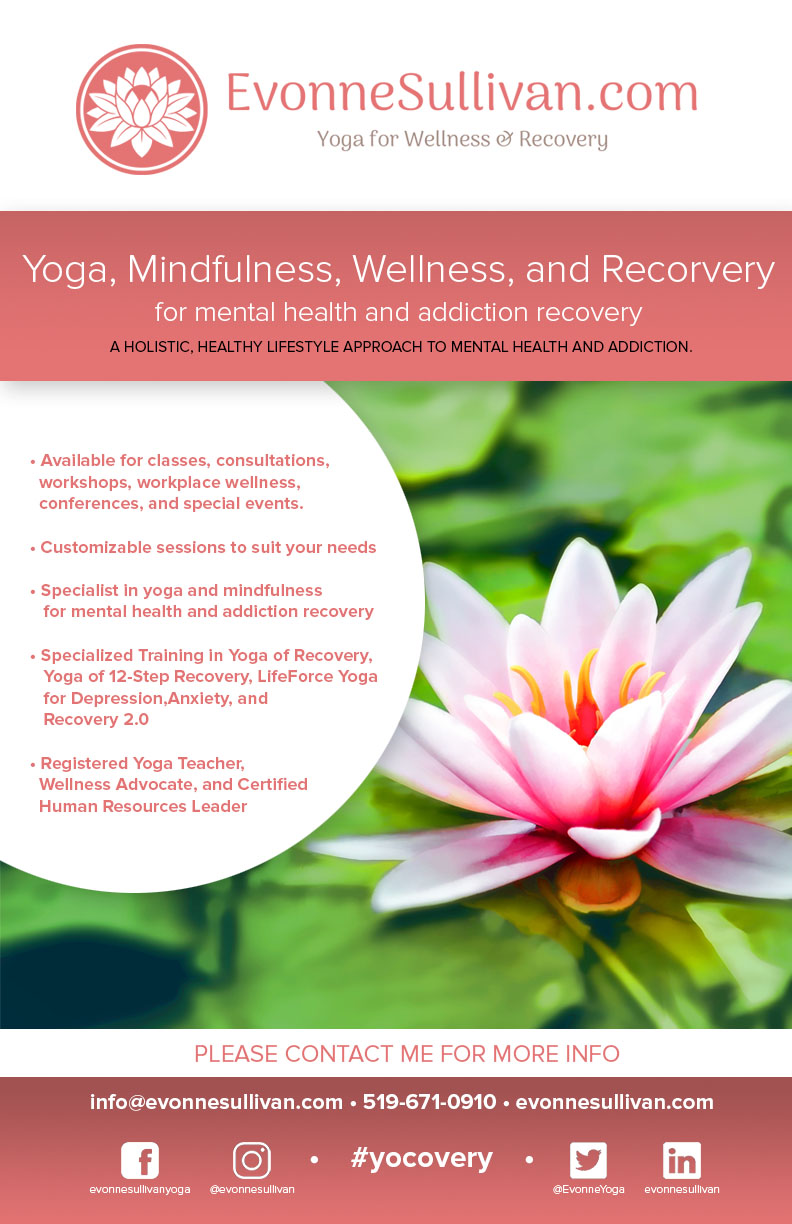 122/129
[Speaker Notes: aleutne2_poster.jpg]
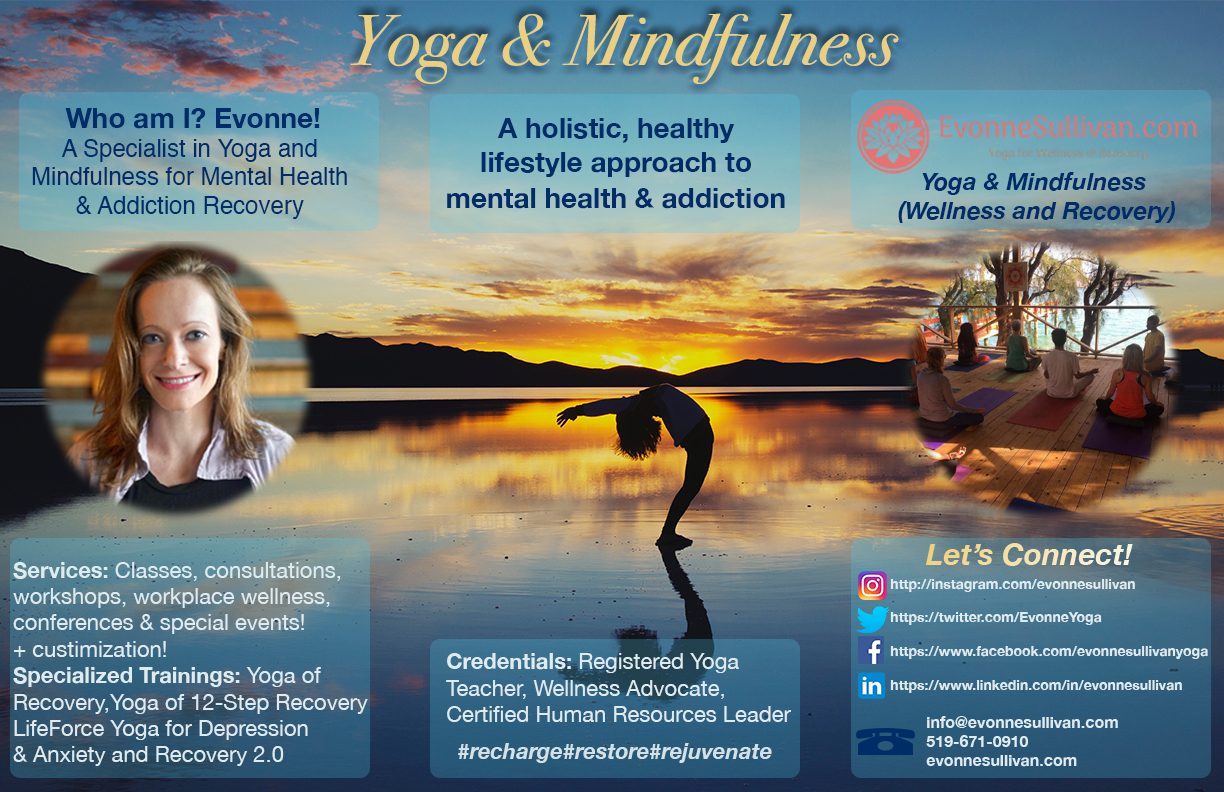 123/129
[Speaker Notes: aleona26_poster.jpg]
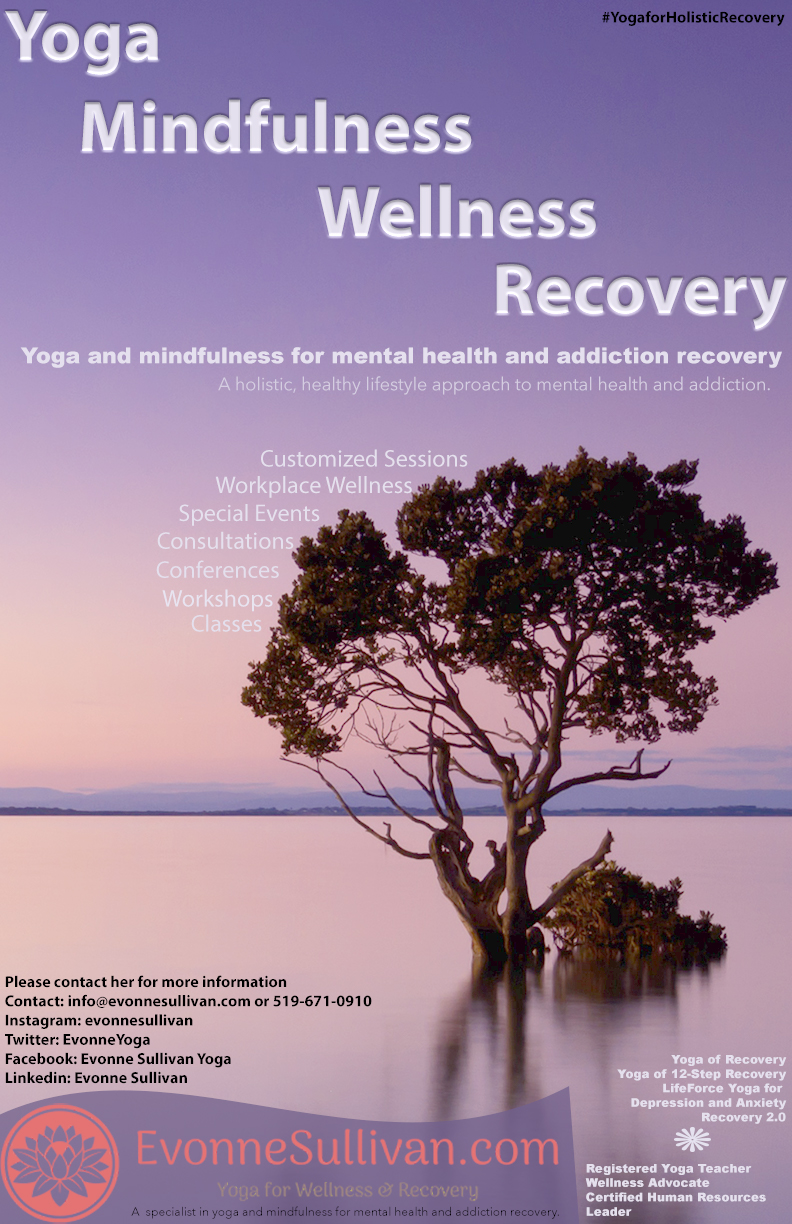 124/129
[Speaker Notes: akular3_poster.jpg]
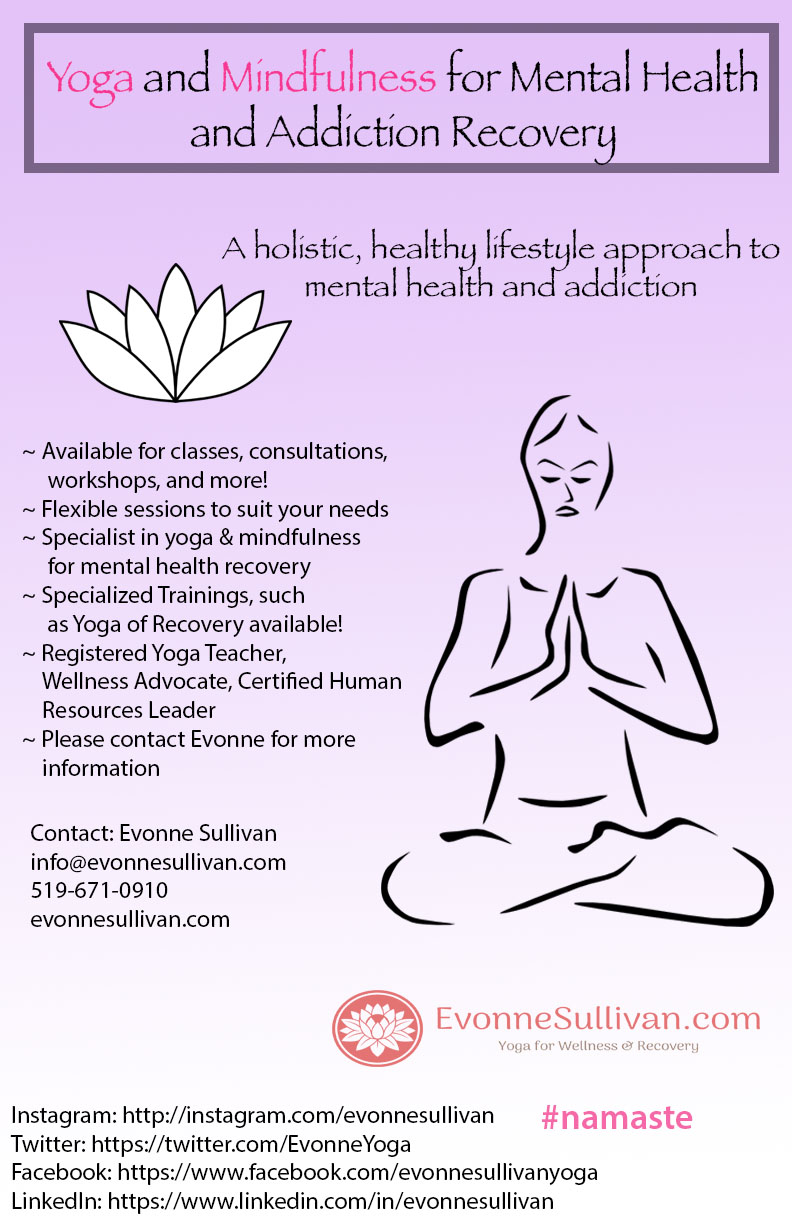 125/129
[Speaker Notes: akeshani_poster.jpg]
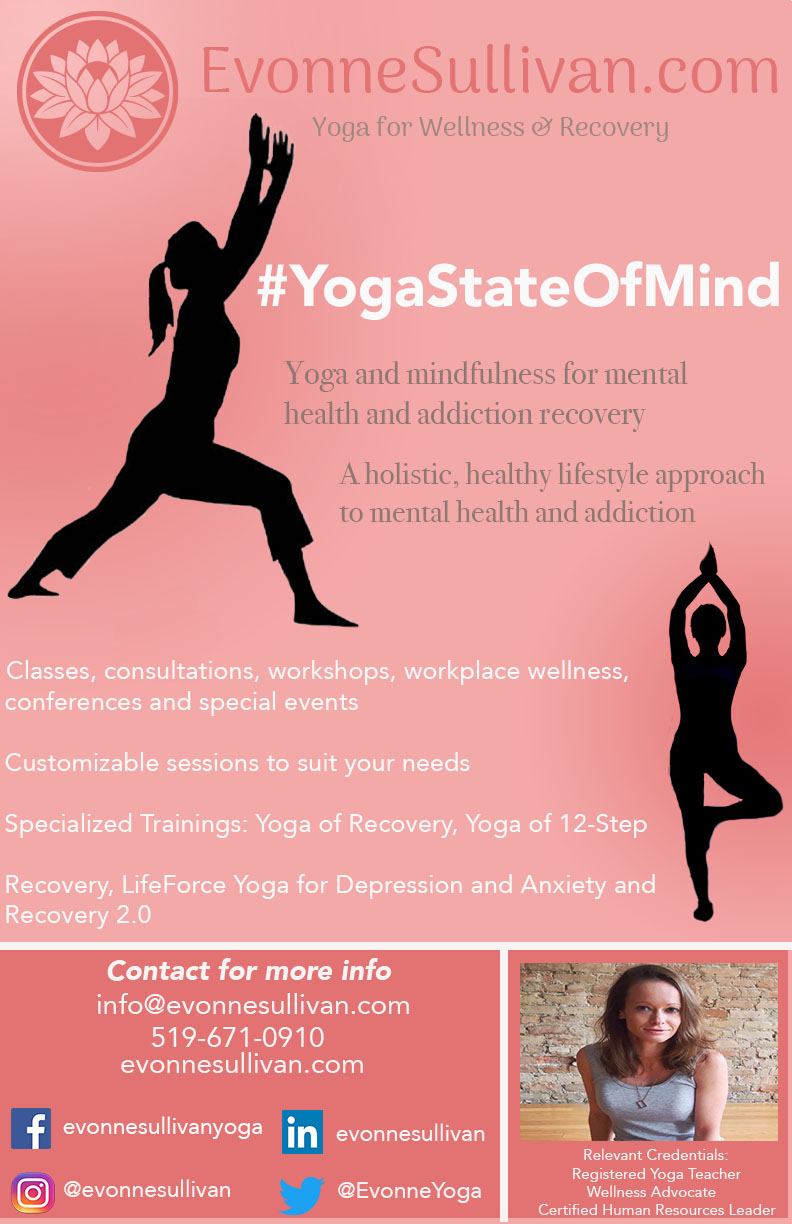 126/129
[Speaker Notes: akerr69_poster.jpg]
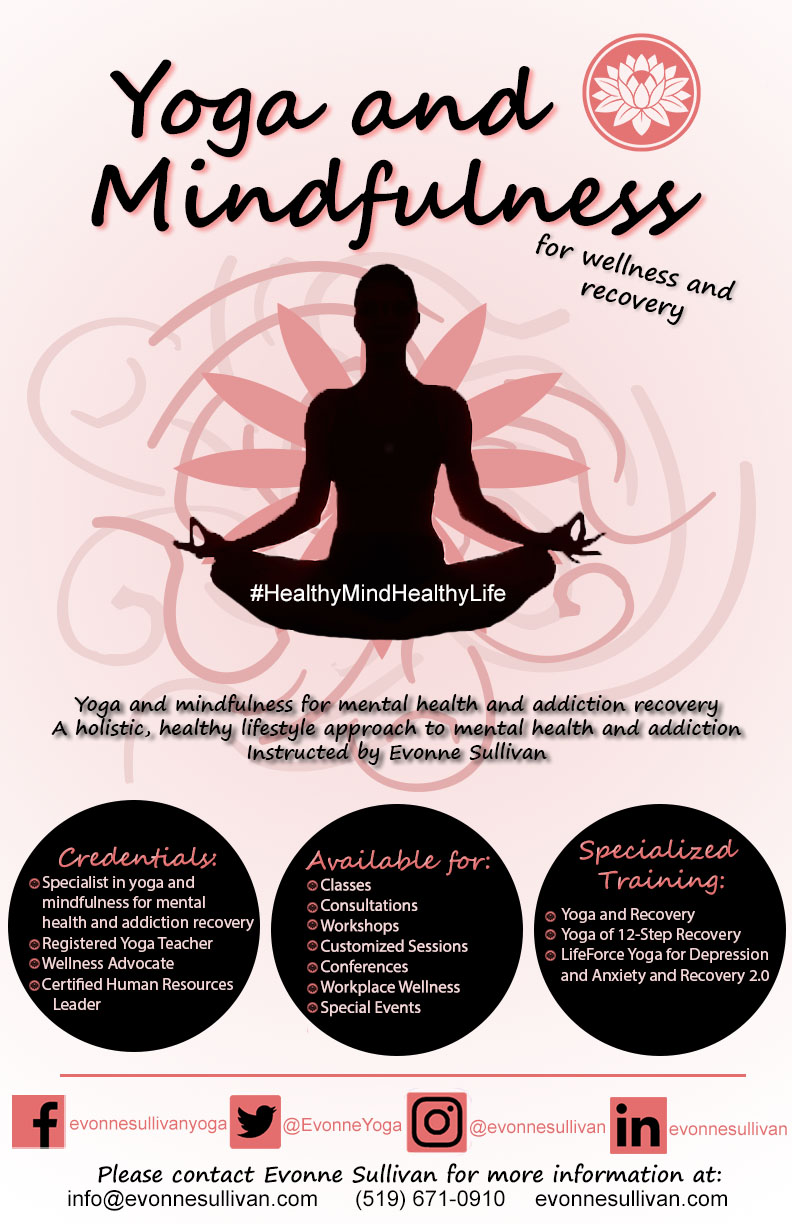 127/129
[Speaker Notes: ajamal52_poster.jpg]
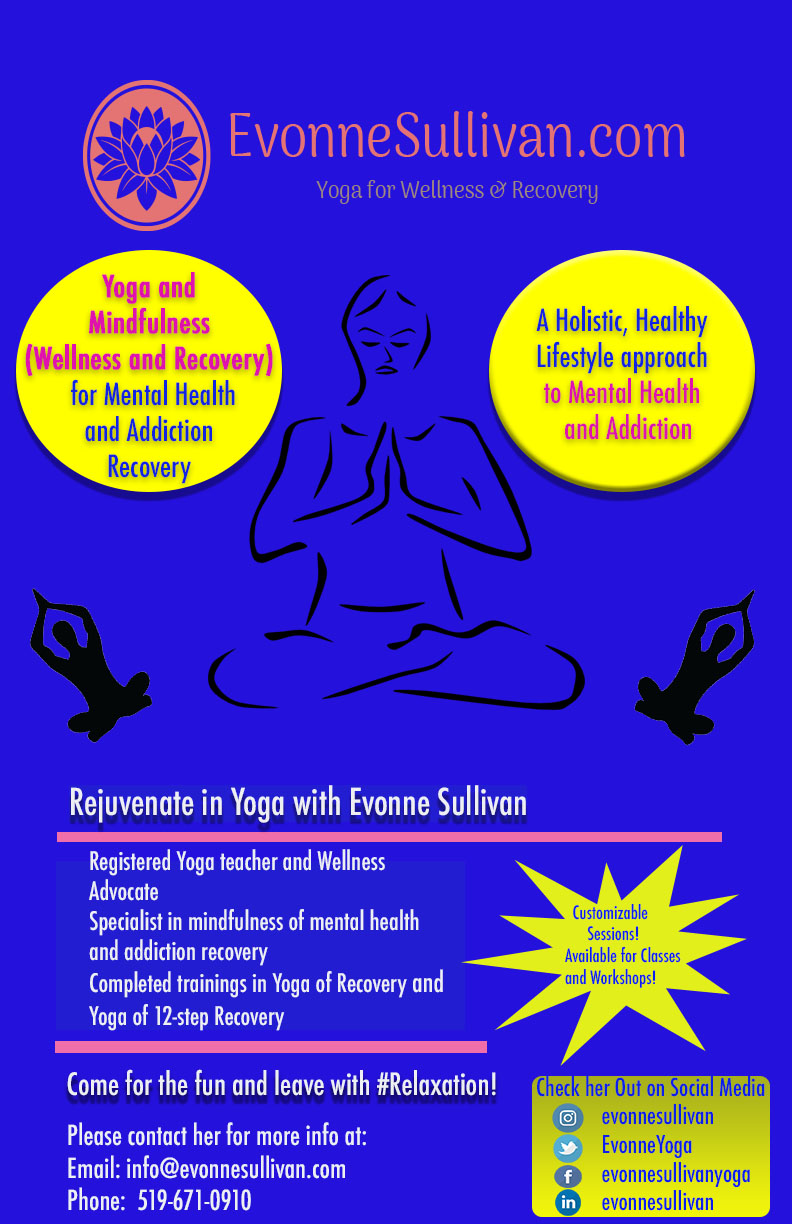 128/129
[Speaker Notes: ajalali4_poster.jpg]
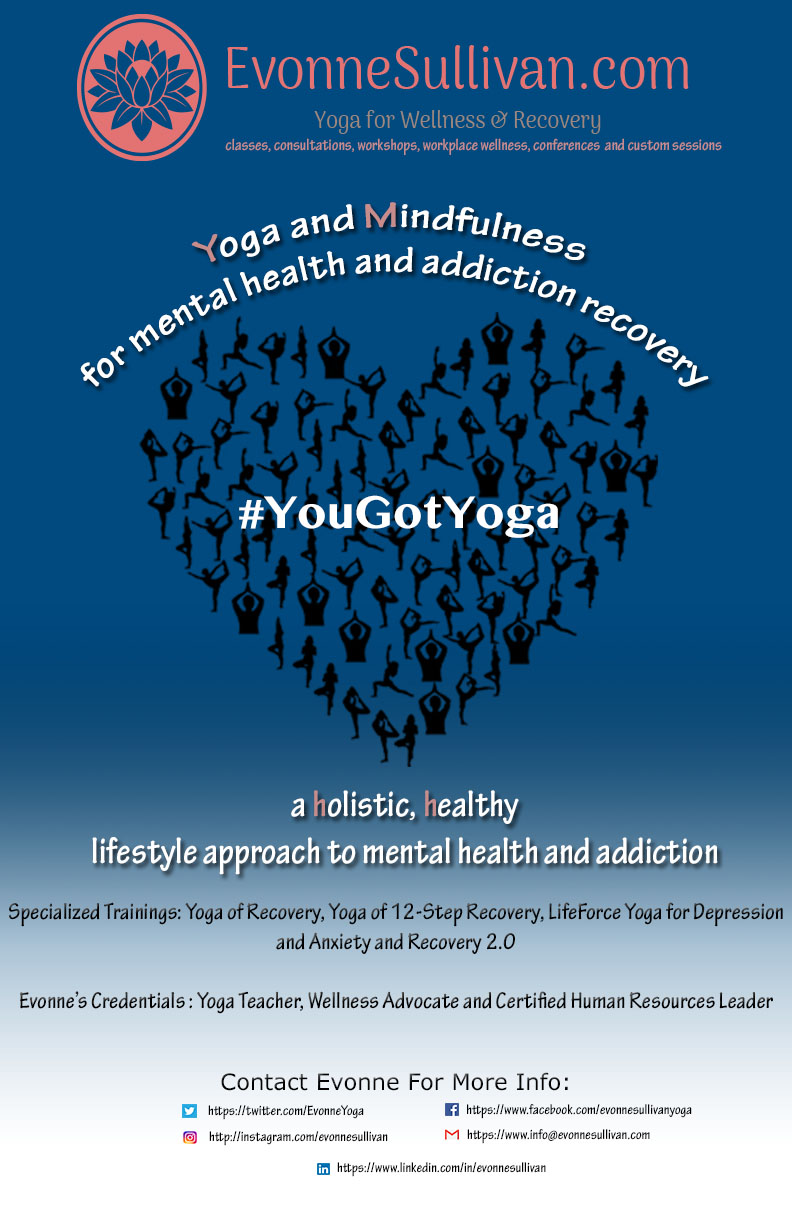 129/129
[Speaker Notes: ahusein4_poster.jpg]